١-٣
ضرب الأعداد النسبية
الفصل الدراسي الأول
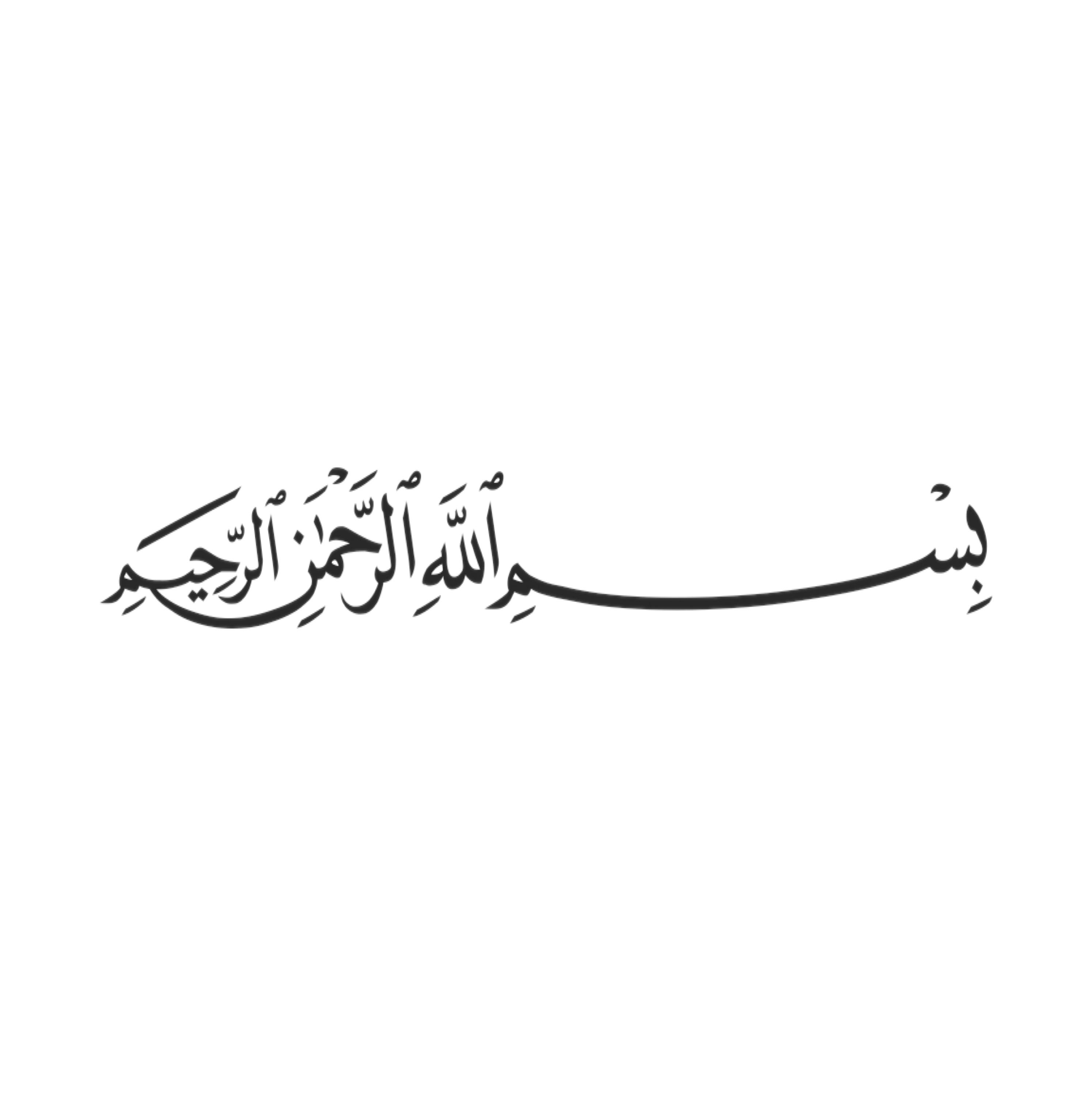 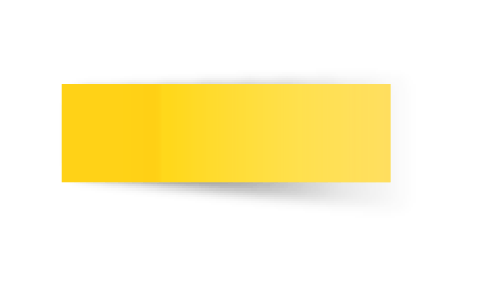 التاريخ
صباح الخير ياوطني 
صباح المجد والعلياء
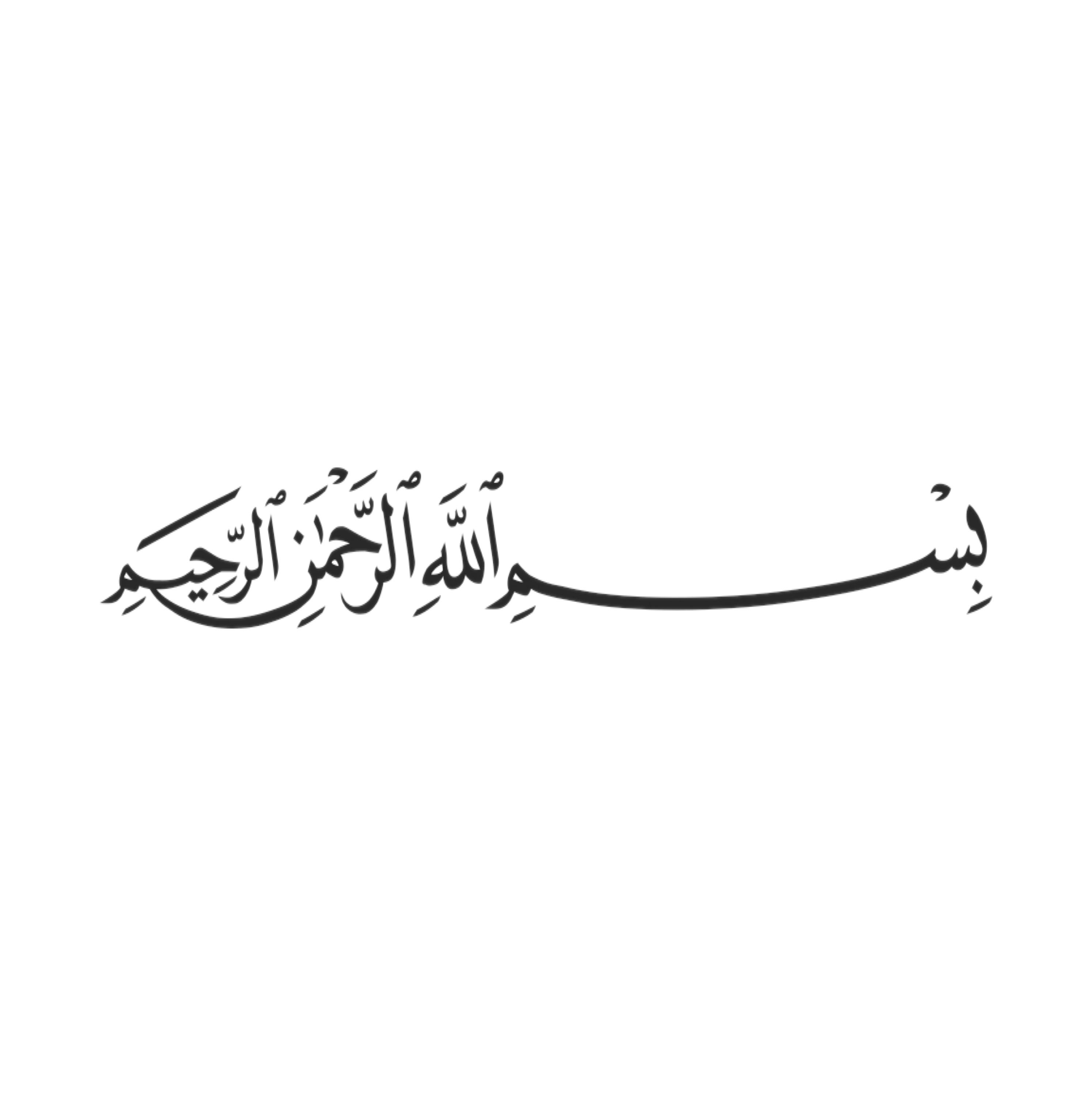 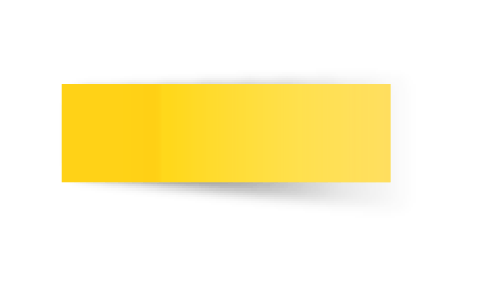 التاريخ
01
حل الواجب
02
03
04
05
06
…
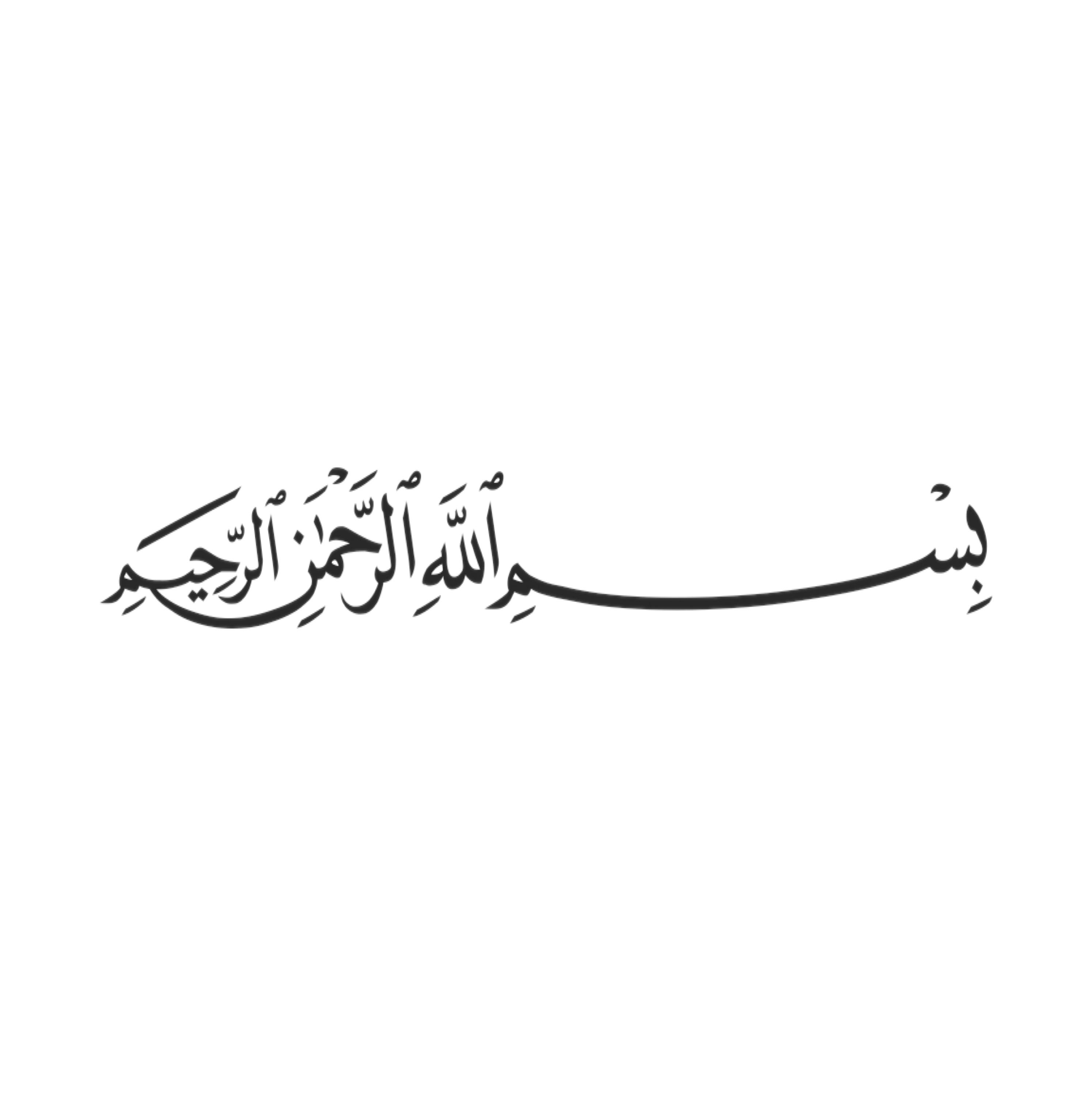 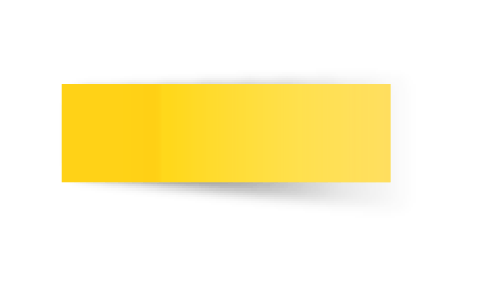 التاريخ
01
شريط الذكريات
02
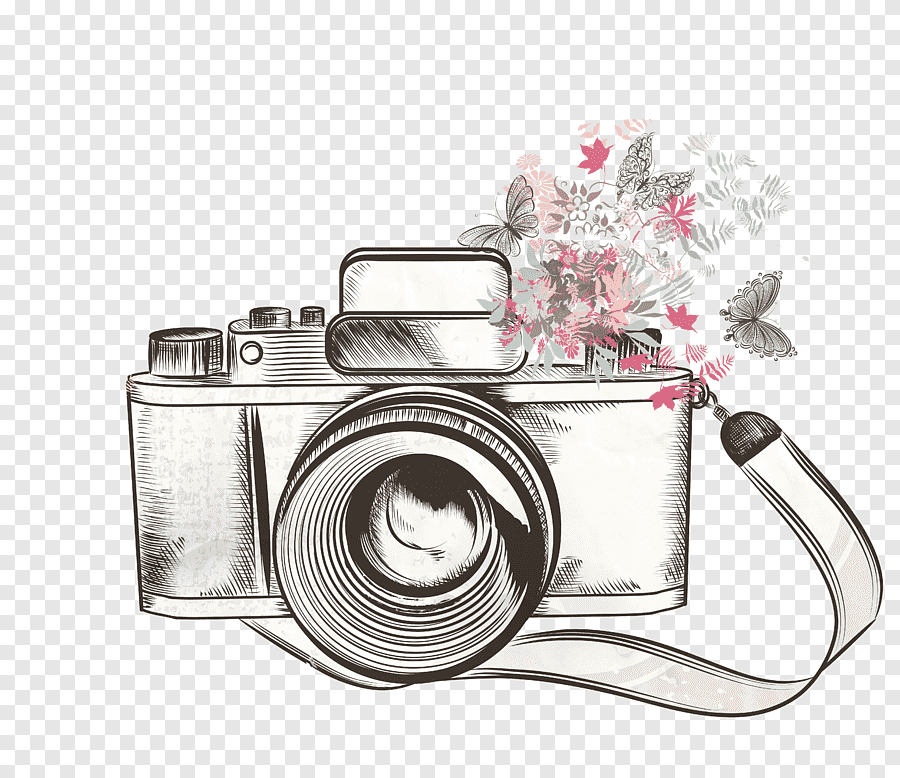 03
04
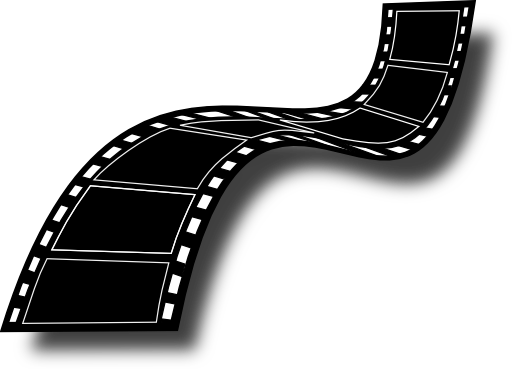 05
06
…
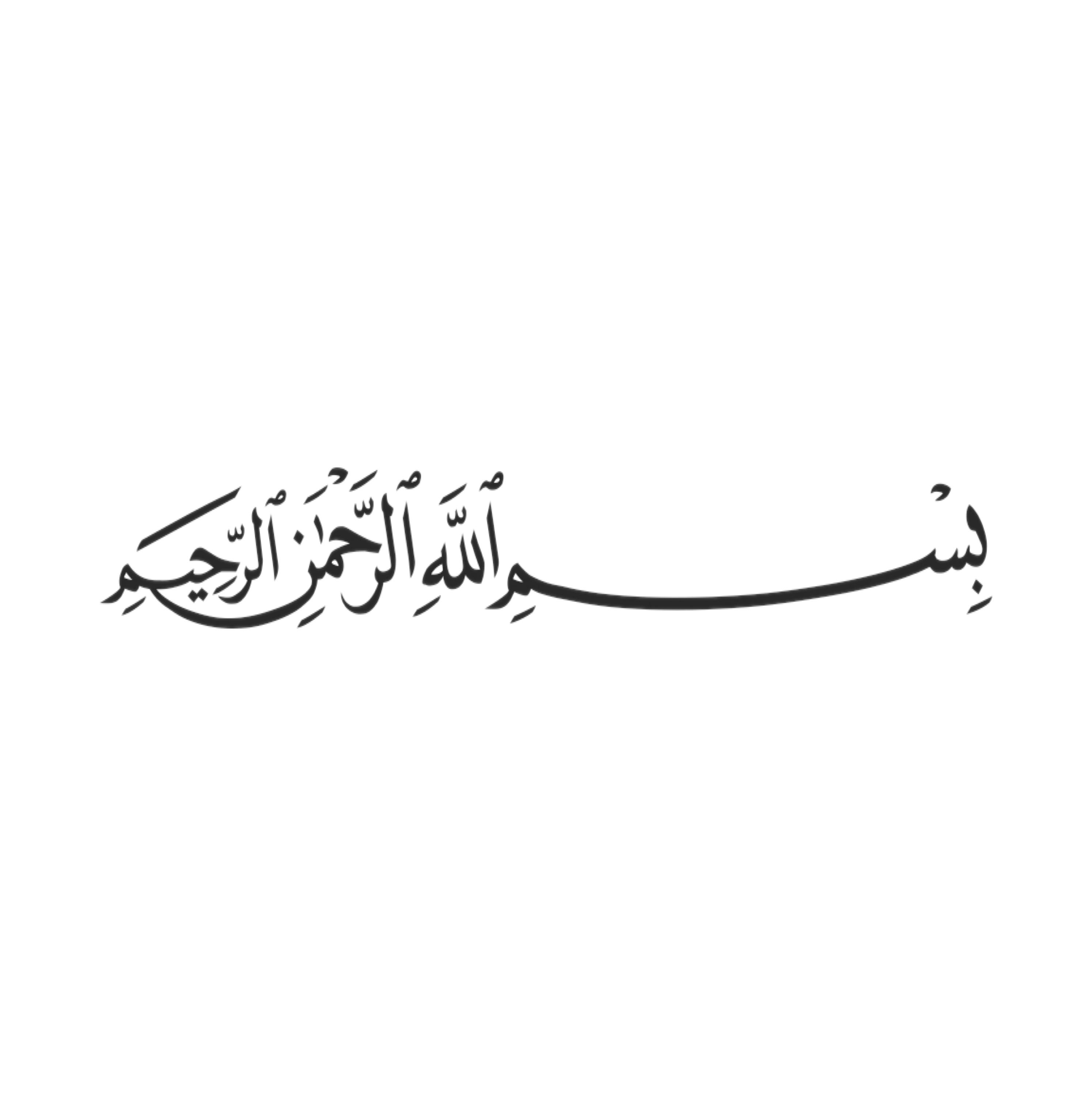 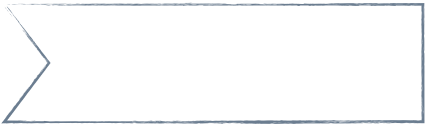 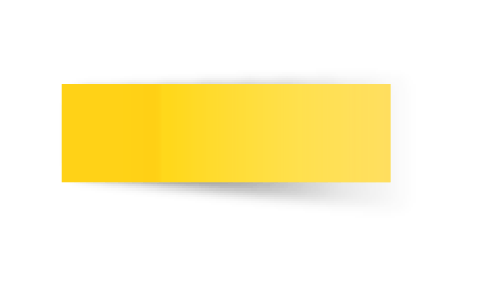 اليوم
التاريخ
01
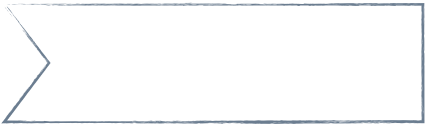 التاريخ
علمتني الرياضيات ان بعض الكسور لاتجبر
02
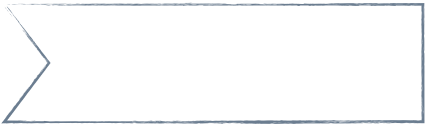 03
الحصة
04
05
06
…
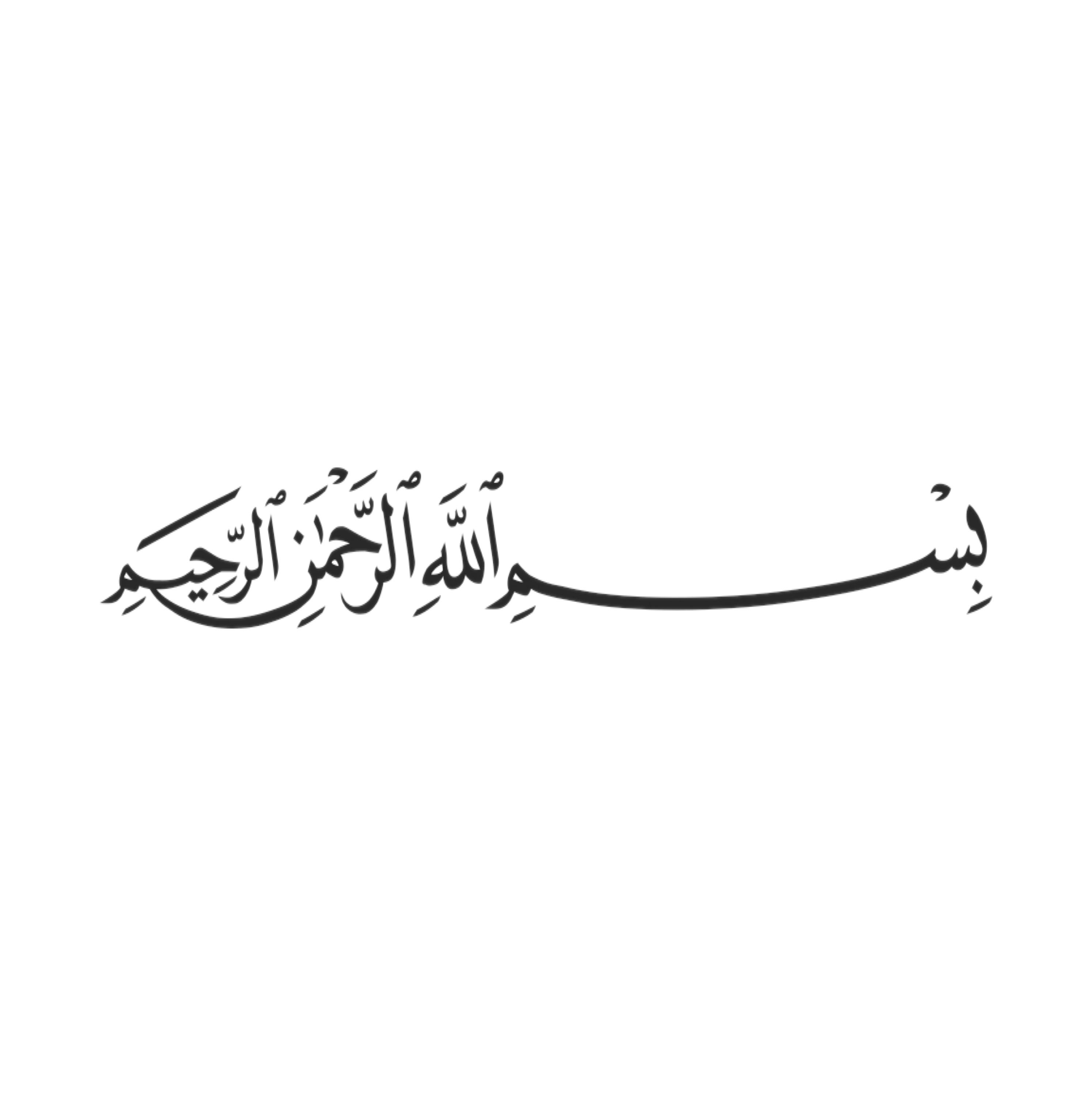 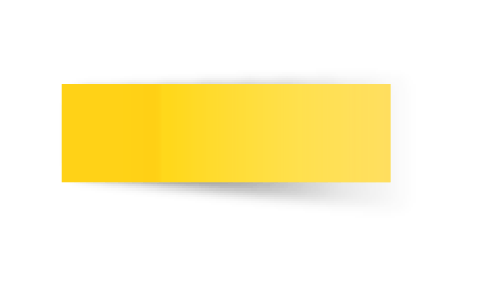 التاريخ
صفحة
٢٣
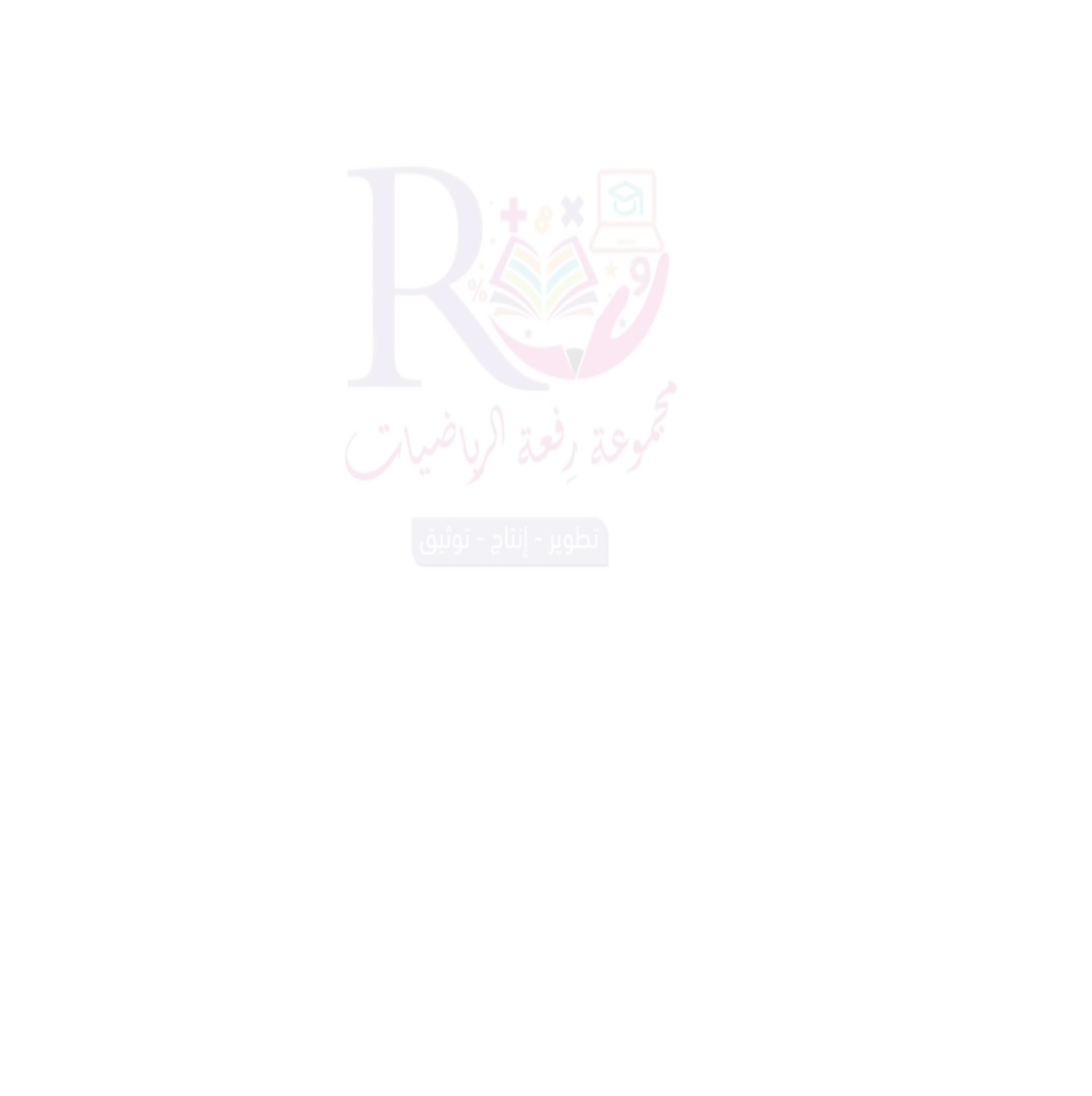 استراتيجية التصفح
صفحة
٢٣
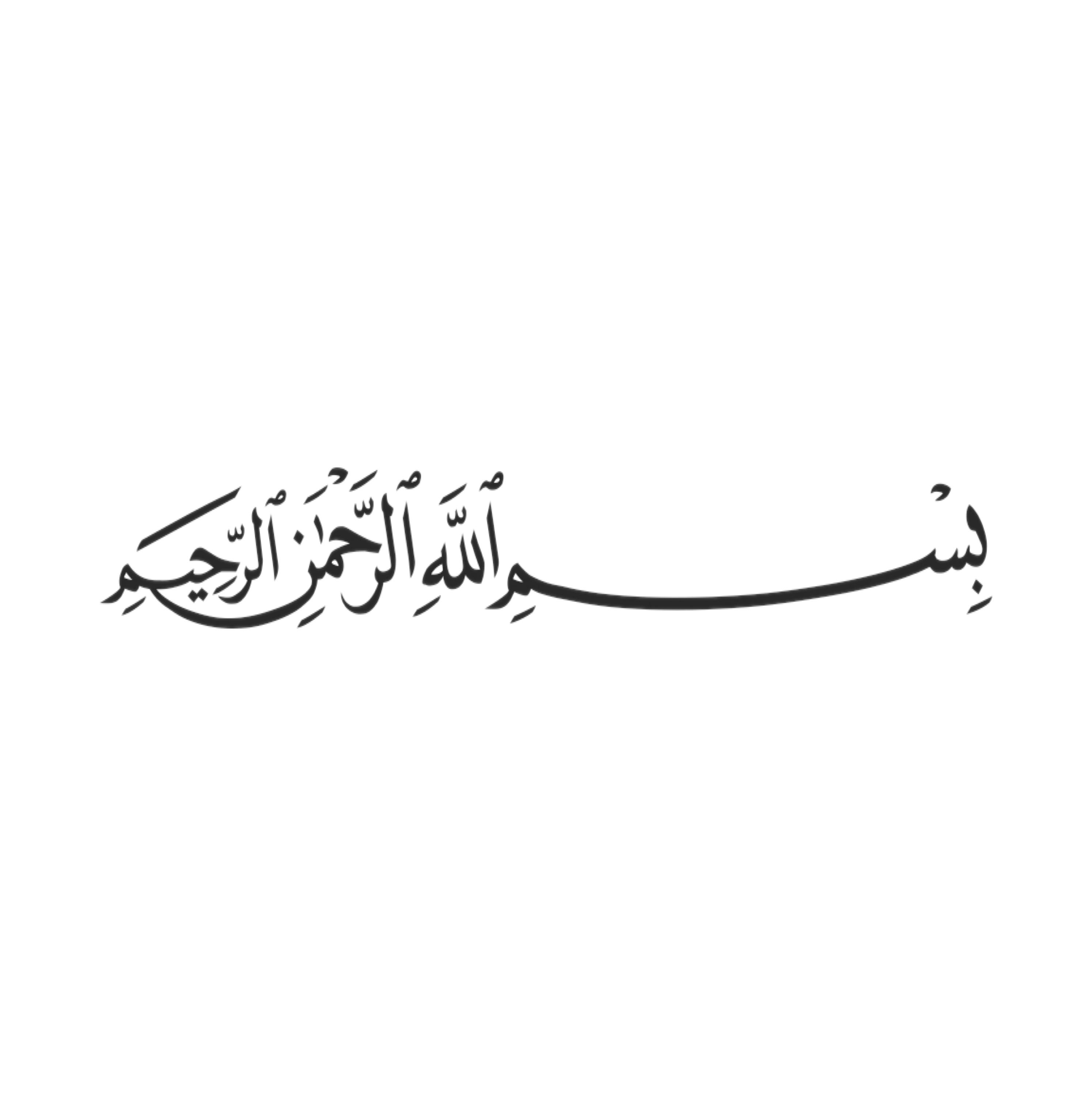 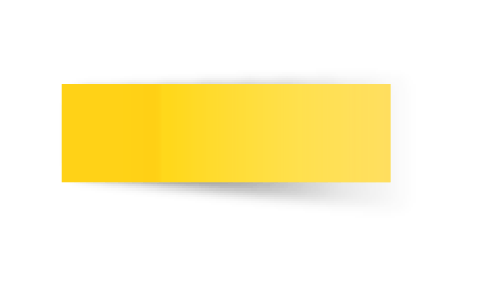 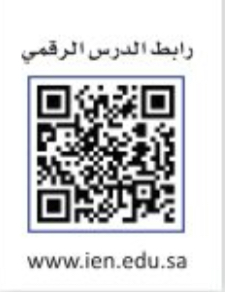 التاريخ
صفحة
٢٣
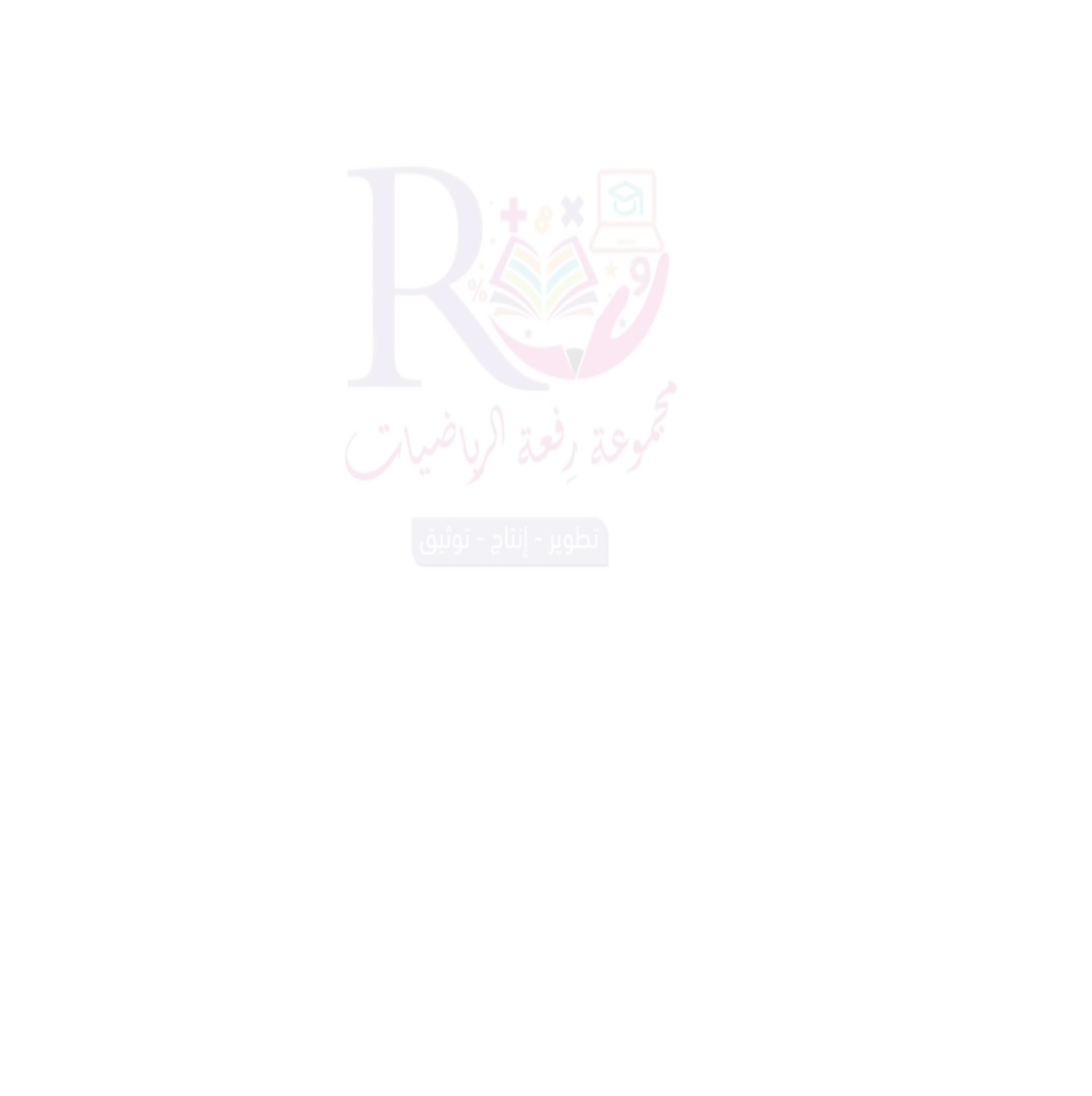 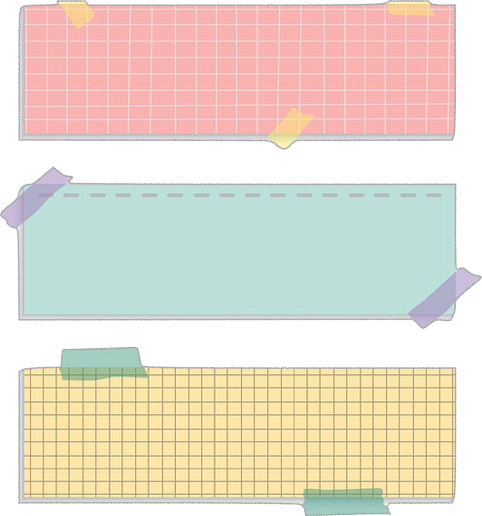 موضوع الدرس 
ضرب الأعداد النسبية
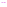 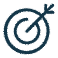 الأهداف 
🔹ضرب الأعداد النسبية
المفردات
تحليل وحدات القياس
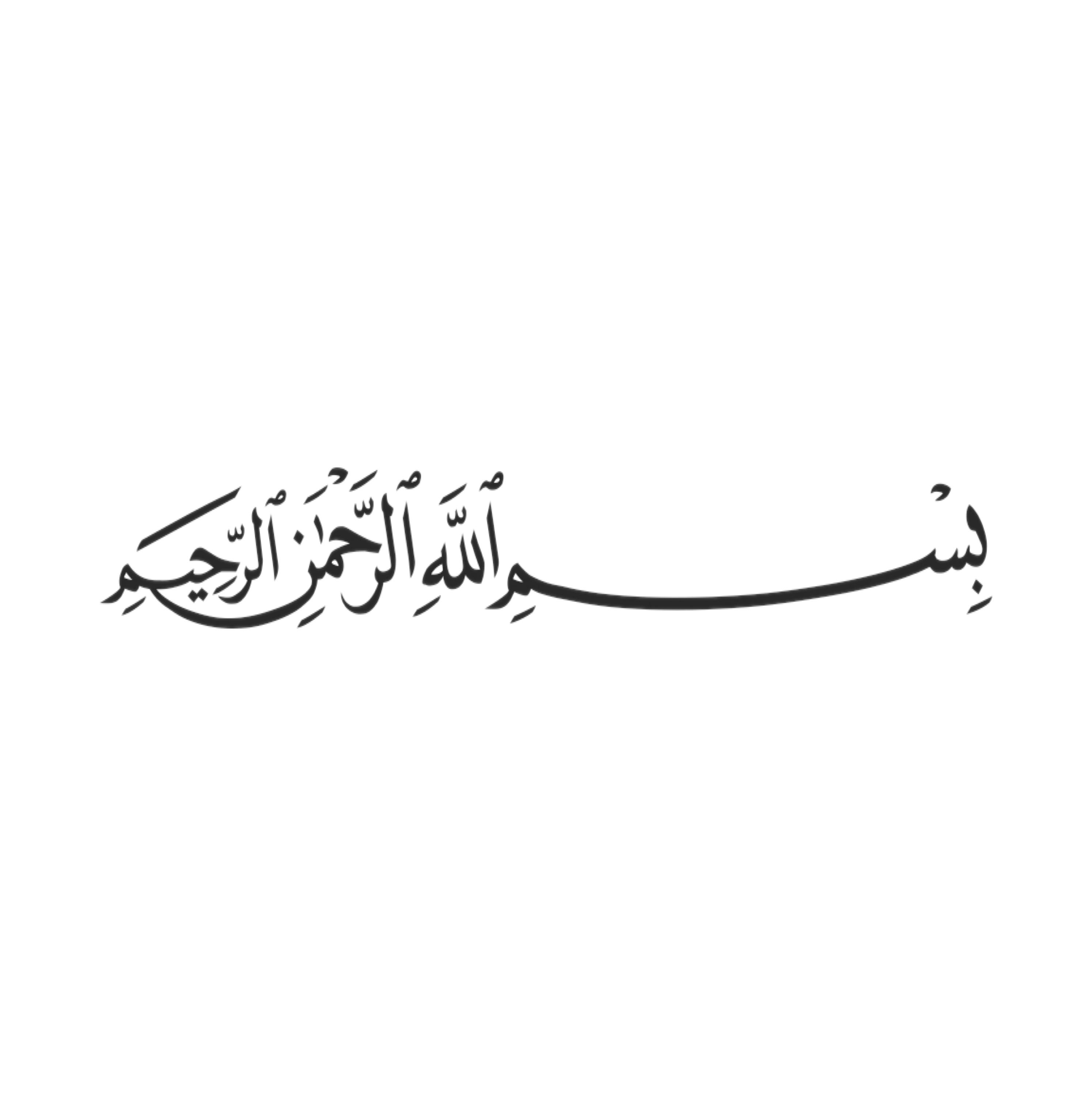 التركيز
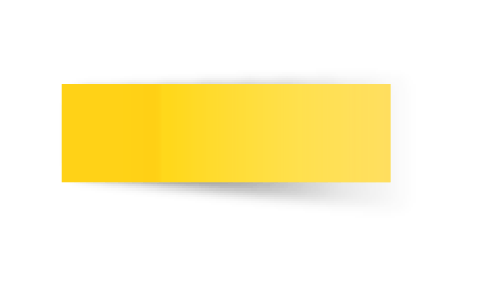 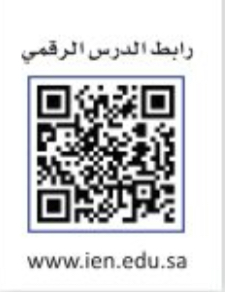 الفصل الأول 
الأعداد النسبية
التاريخ
صفحة
٢٣
التدريس
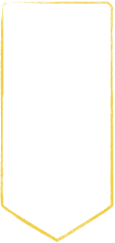 موضوع الدرس
ضرب الاعداد النسبية
التدريب
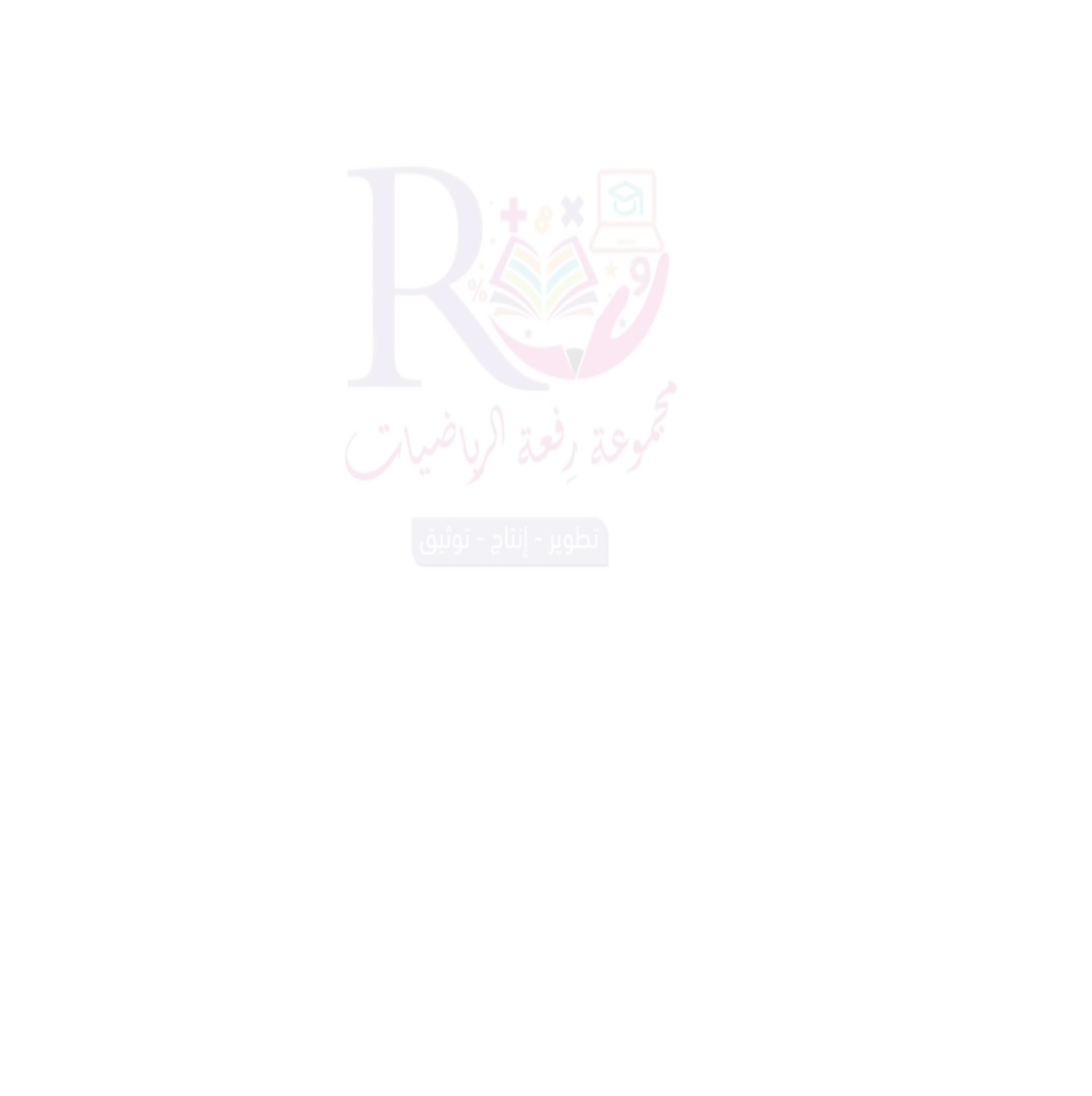 جدول التعلم
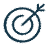 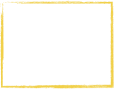 التقويم
الأهداف
🔹ضرب الاعداد النسبية
المفردات
تحليل وحدات القياس
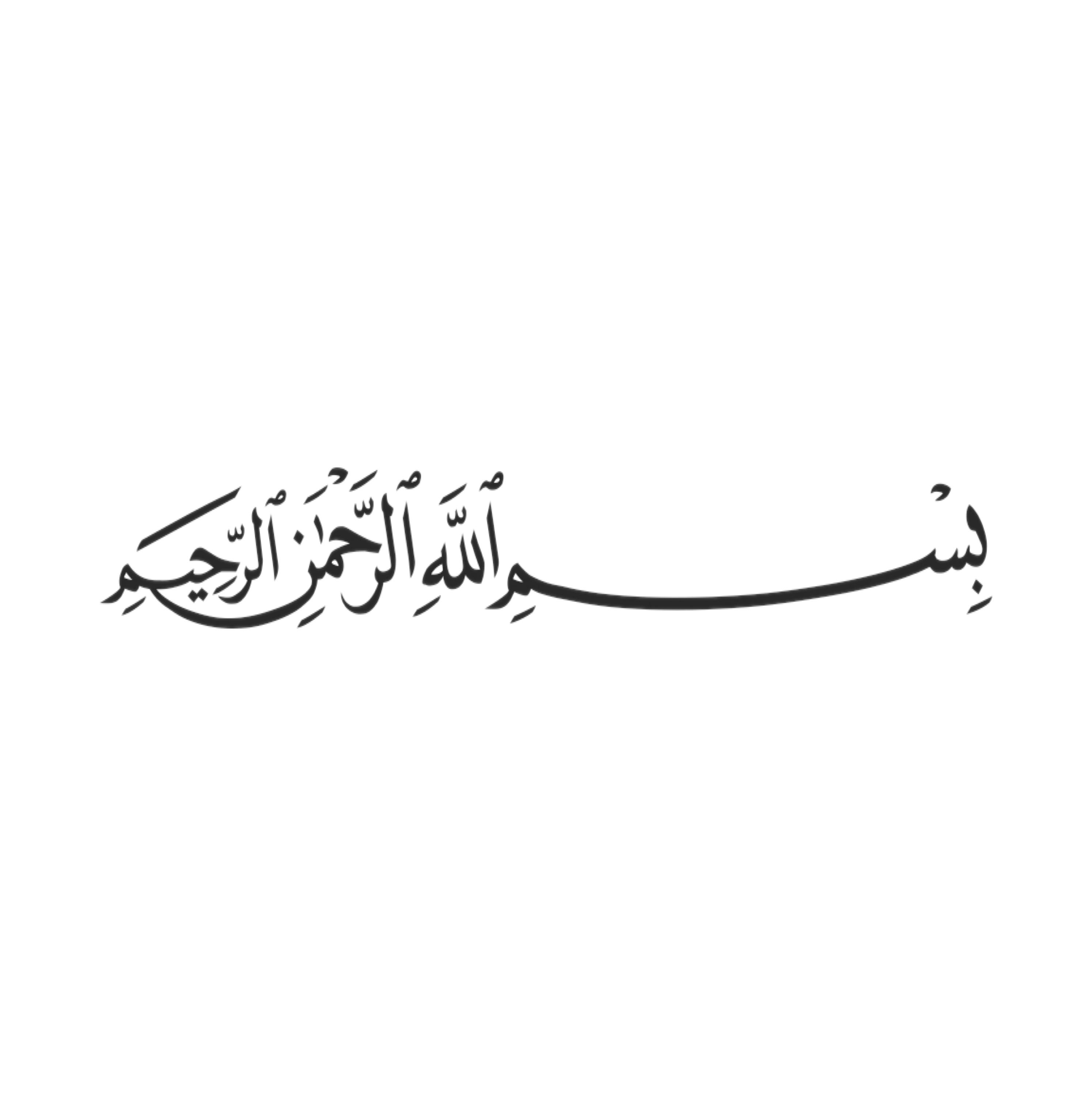 التركيز
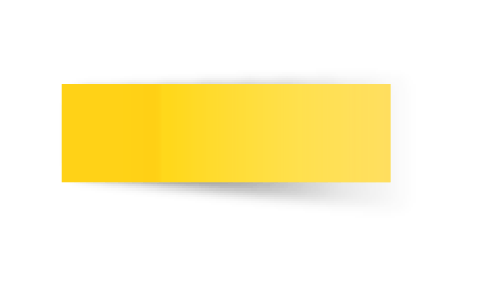 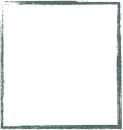 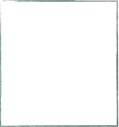 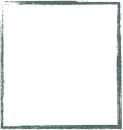 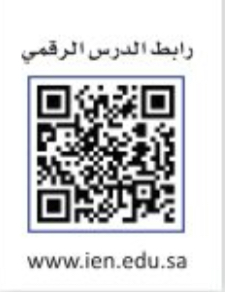 الفصل الأول 
الأعداد النسبية
التاريخ
صفحة
٢٣
التدريس
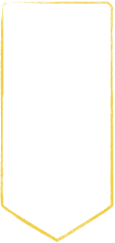 موضوع الدرس
ضرب الاعداد النسبية
التدريب
جدول التعلم
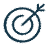 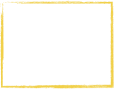 التقويم
الأهداف
🔹ضرب الاعداد النسبية
المفردات
تحليل وحدات القياس
القاسم المشترك الأكبر  
وقاعدة الاشارة للاعداد الصحيحة 
في حالة الضرب 
اذا اختلفت الاشارة الناتج سالب 
واذا تشابهة الاشارة الناتج موجب
🔹ضرب
 الاعداد النسبية
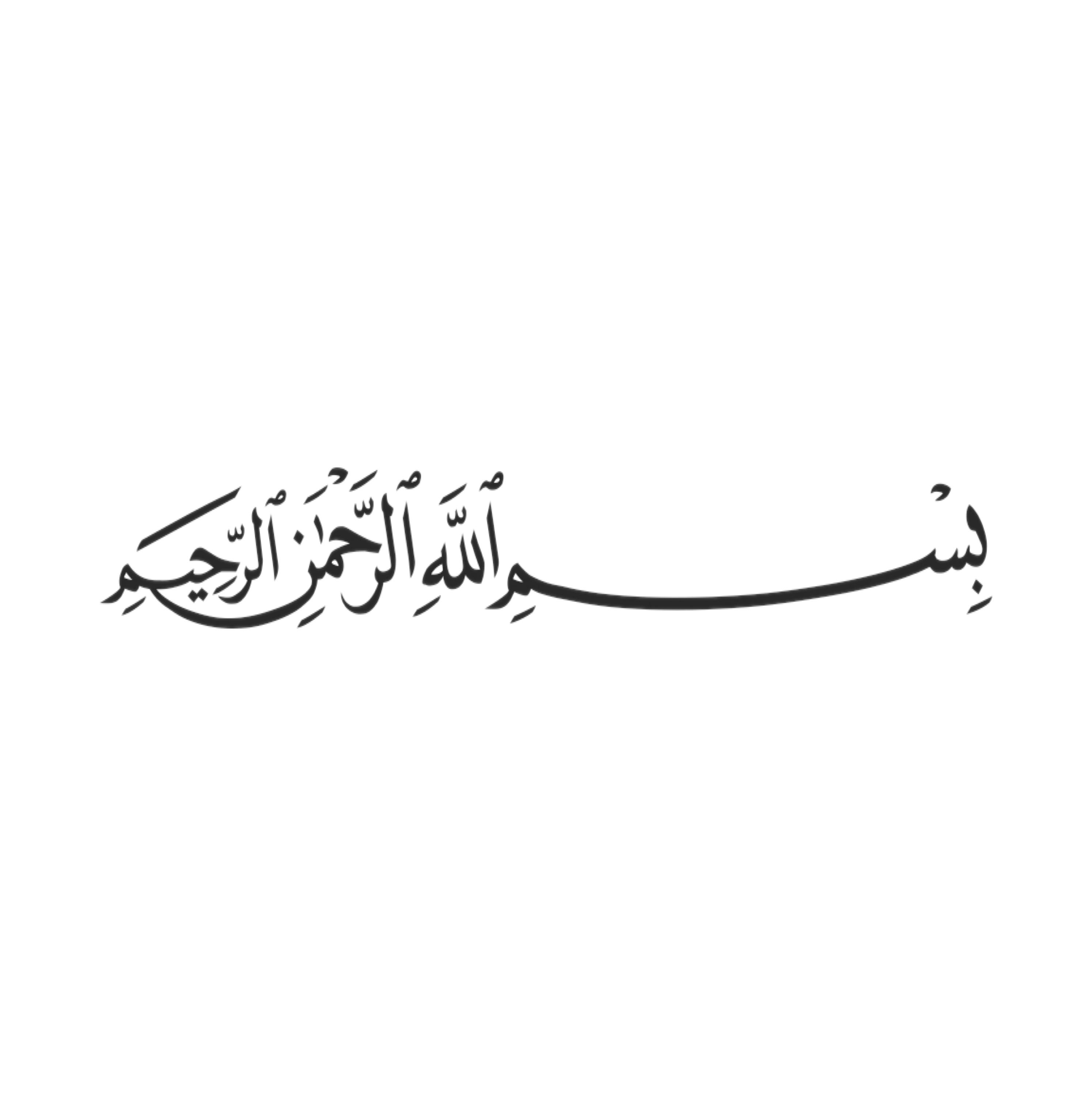 التركيز
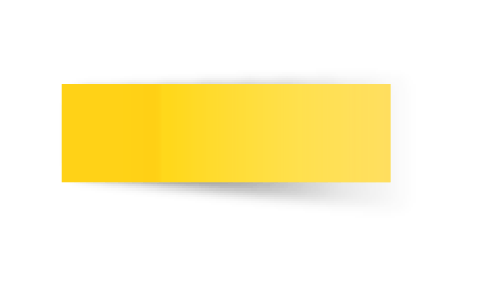 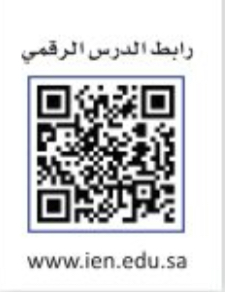 الفصل الأول 
الأعداد النسبية
التاريخ
صفحة
٢٣
التدريس
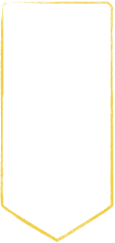 موضوع الدرس
ضرب الاعداد النسبية
التدريب
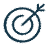 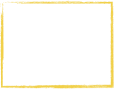 التقويم
الأهداف
🔹ضرب الاعداد النسبية
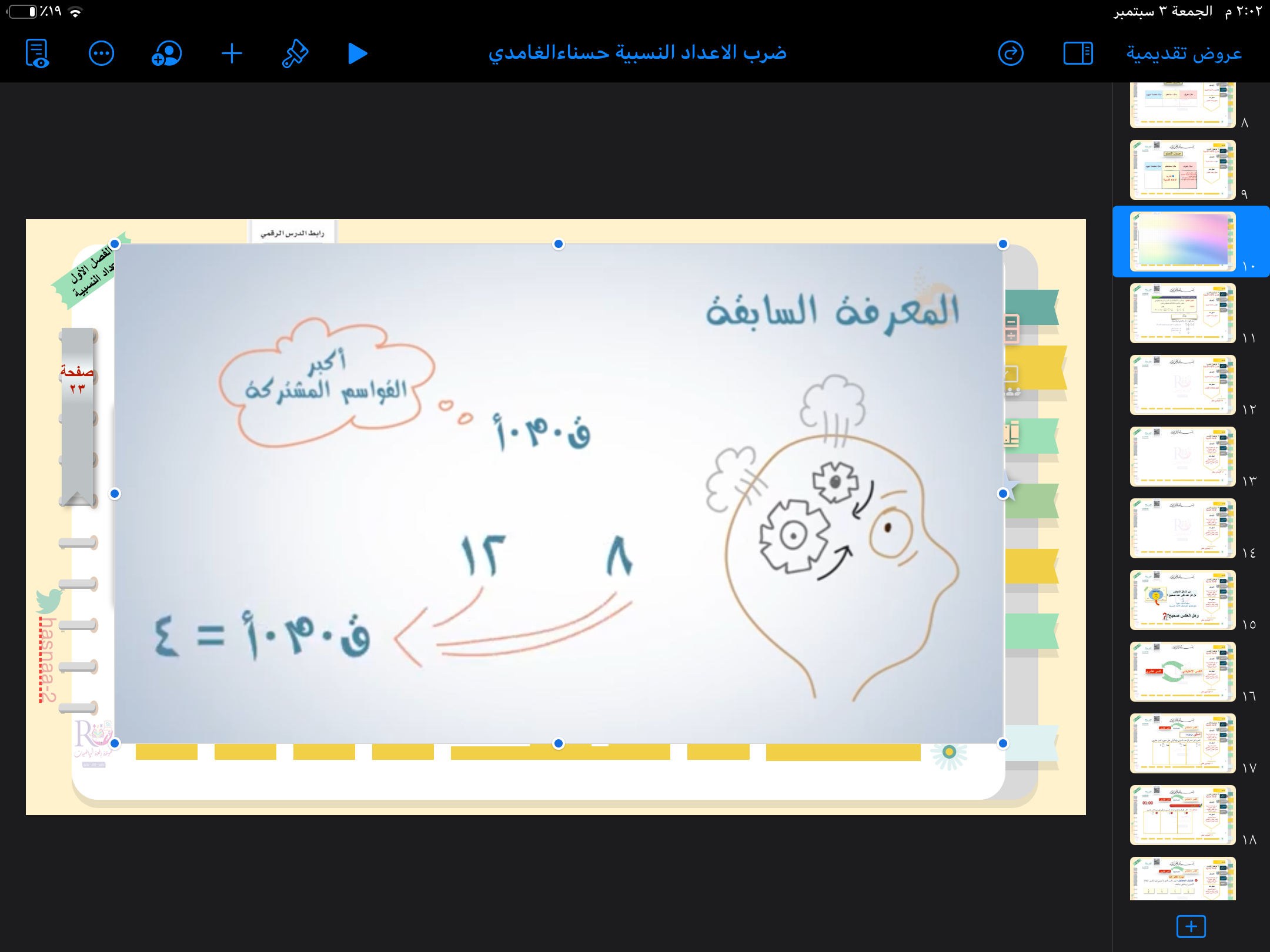 المفردات
تحليل وحدات القياس
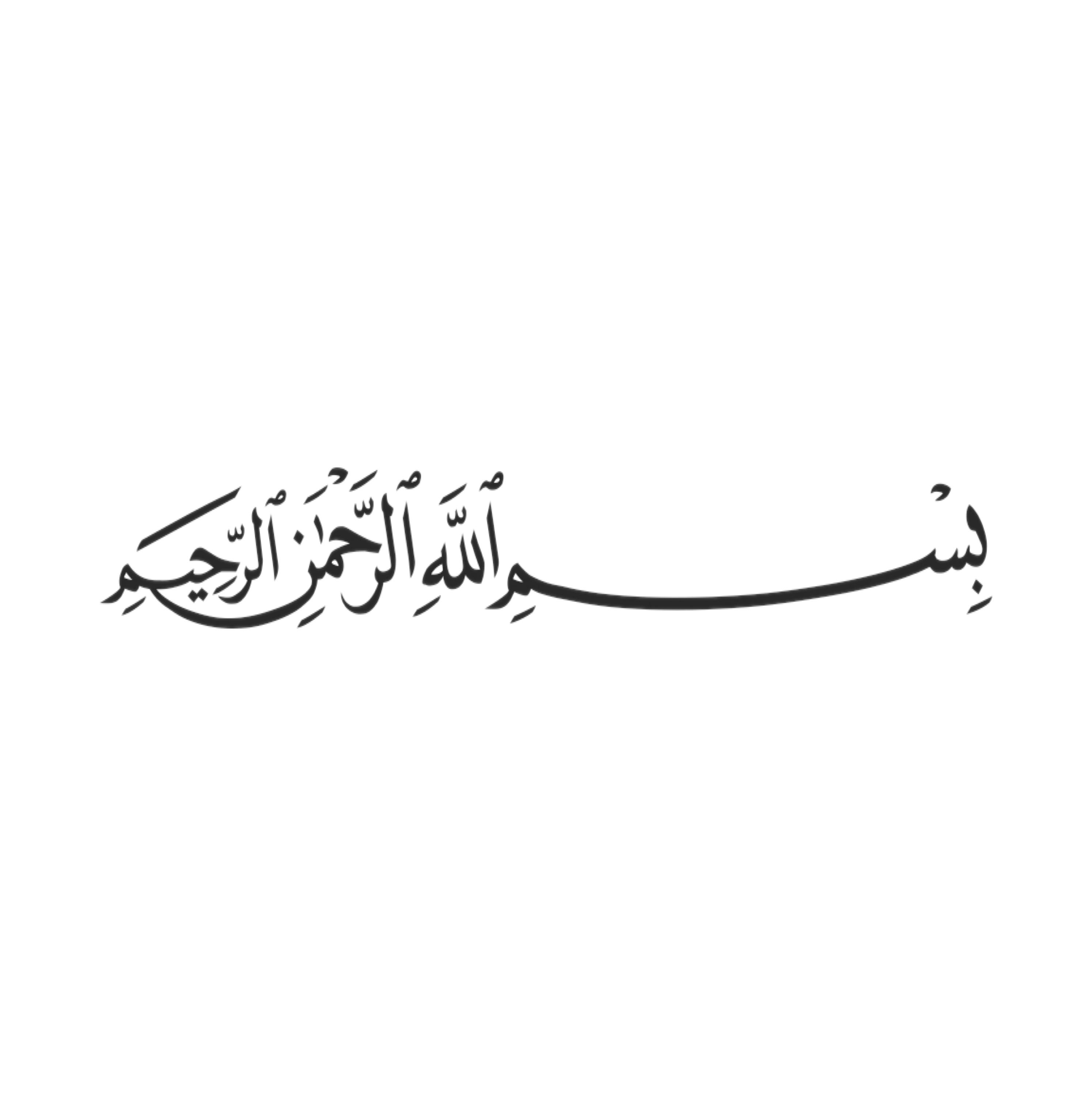 التركيز
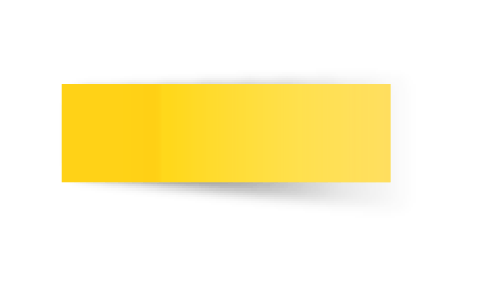 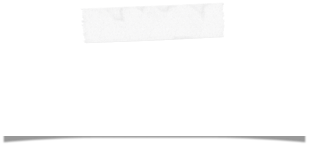 مثال
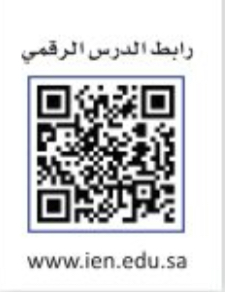 الفصل الأول 
الأعداد النسبية
التاريخ
صفحة
٢٣
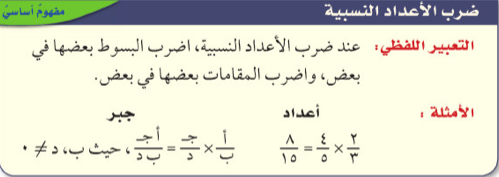 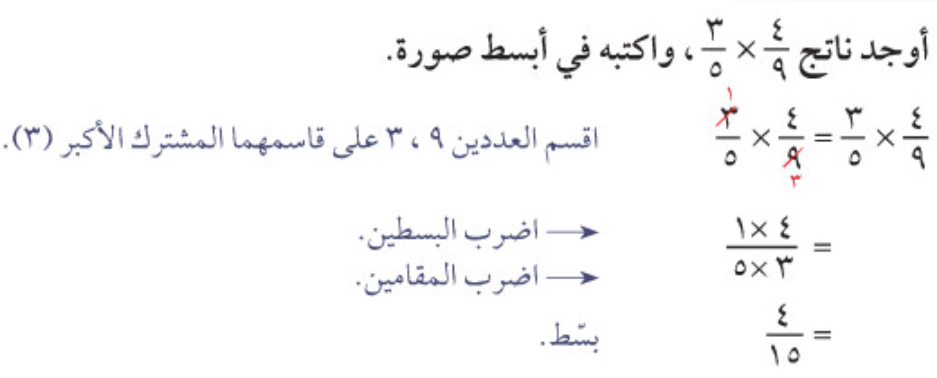 التدريس
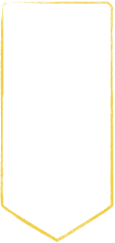 موضوع الدرس
ضرب الاعداد النسبية
التدريب
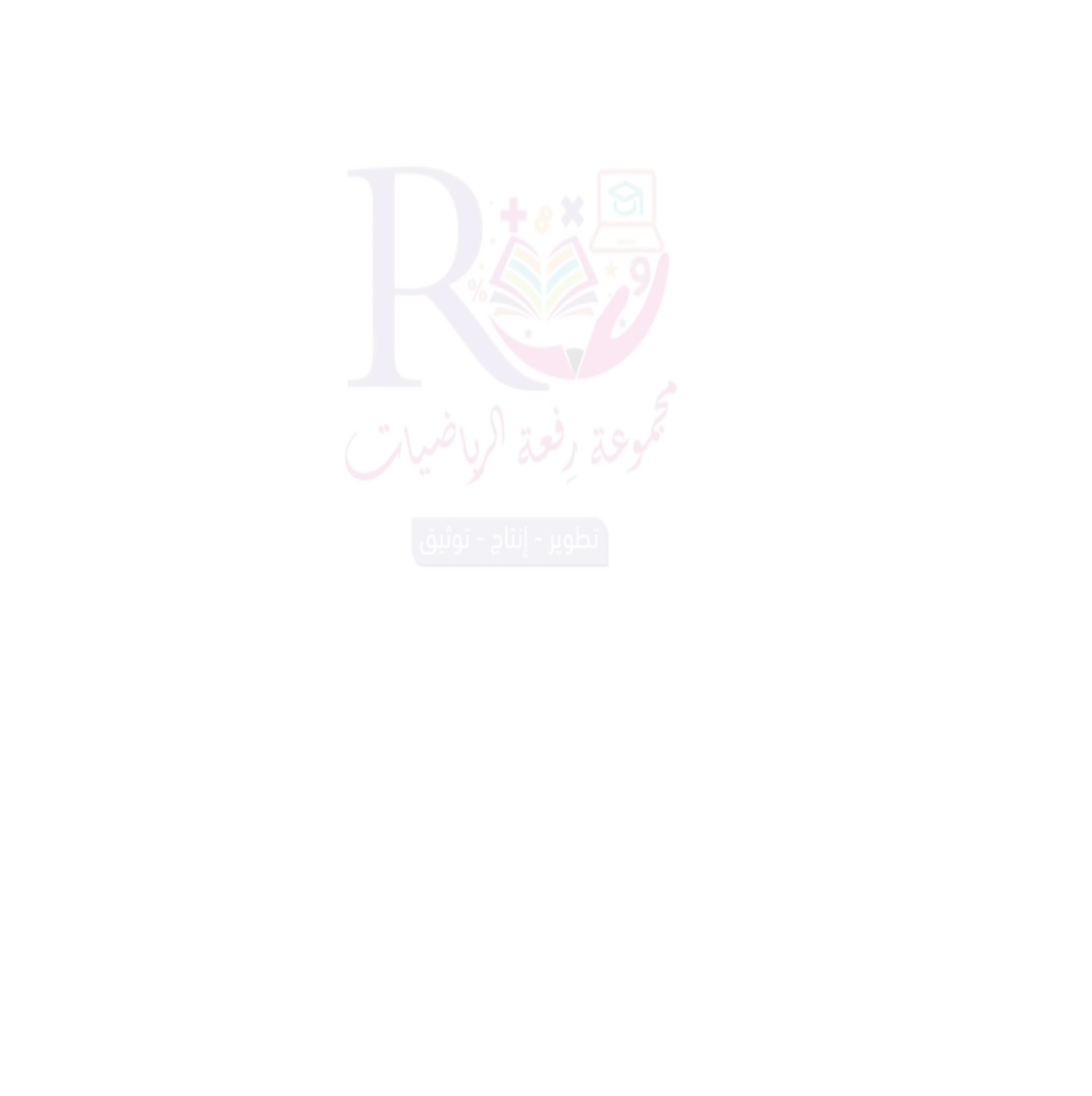 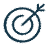 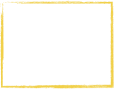 التقويم
الأهداف
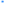 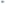 🔹ضرب الاعداد النسبية
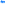 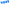 المفردات
تحليل وحدات القياس
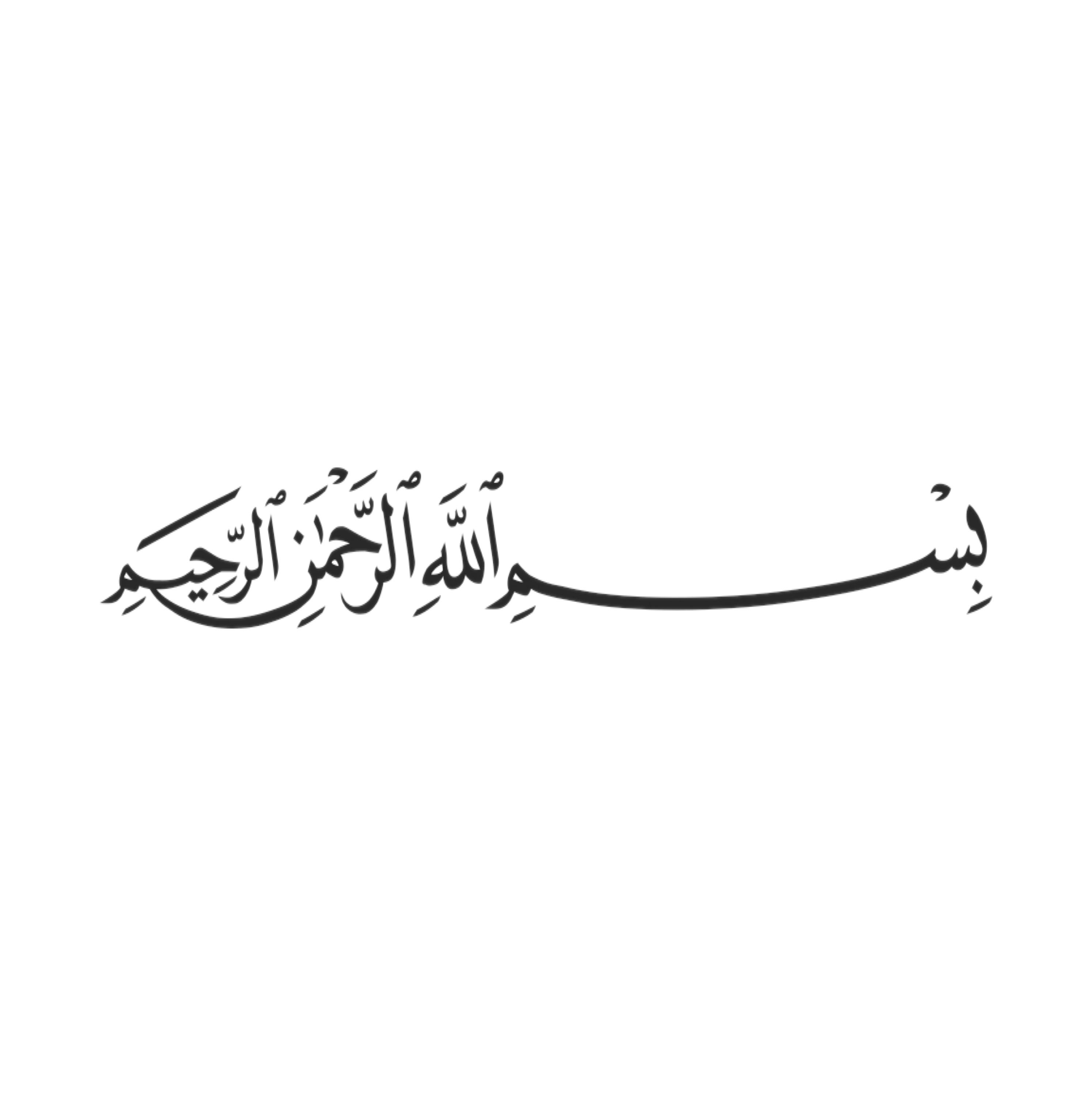 التركيز
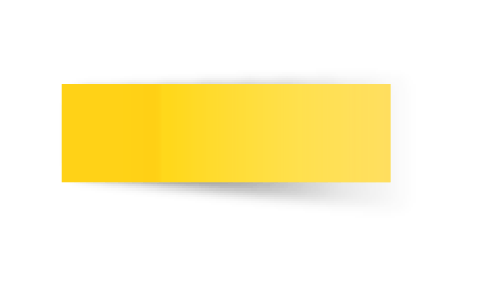 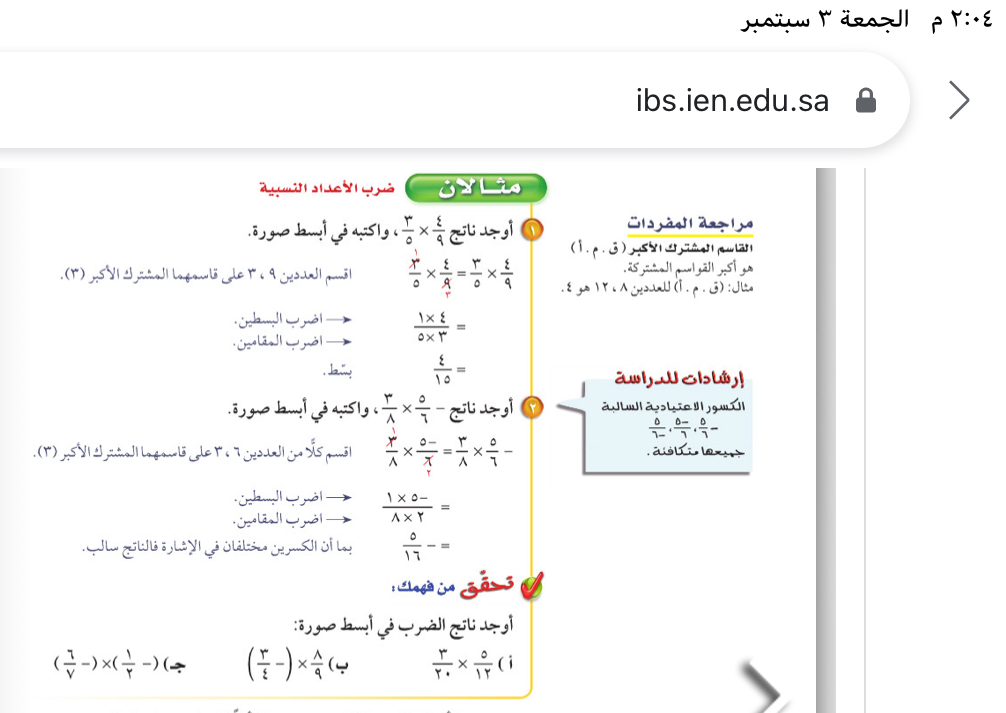 أ
ب
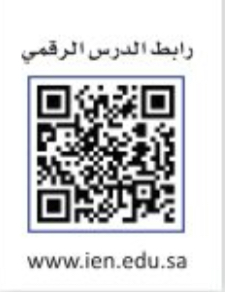 الفصل الأول 
الأعداد النسبية
التاريخ
صفحة
٢٤
لايساوي صفر
التدريس
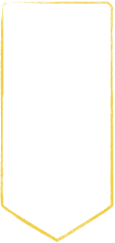 موضوع الدرس
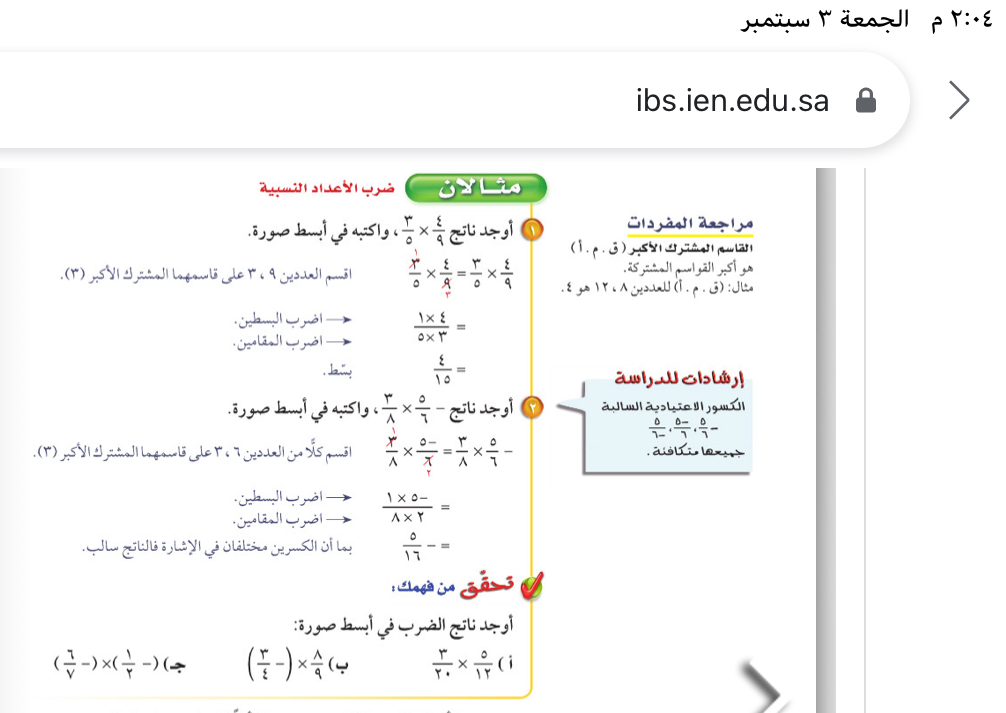 ضرب الاعداد النسبية
التدريب
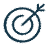 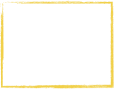 التقويم
الأهداف
🔹ضرب الاعداد النسبية
المفردات
تحليل وحدات القياس
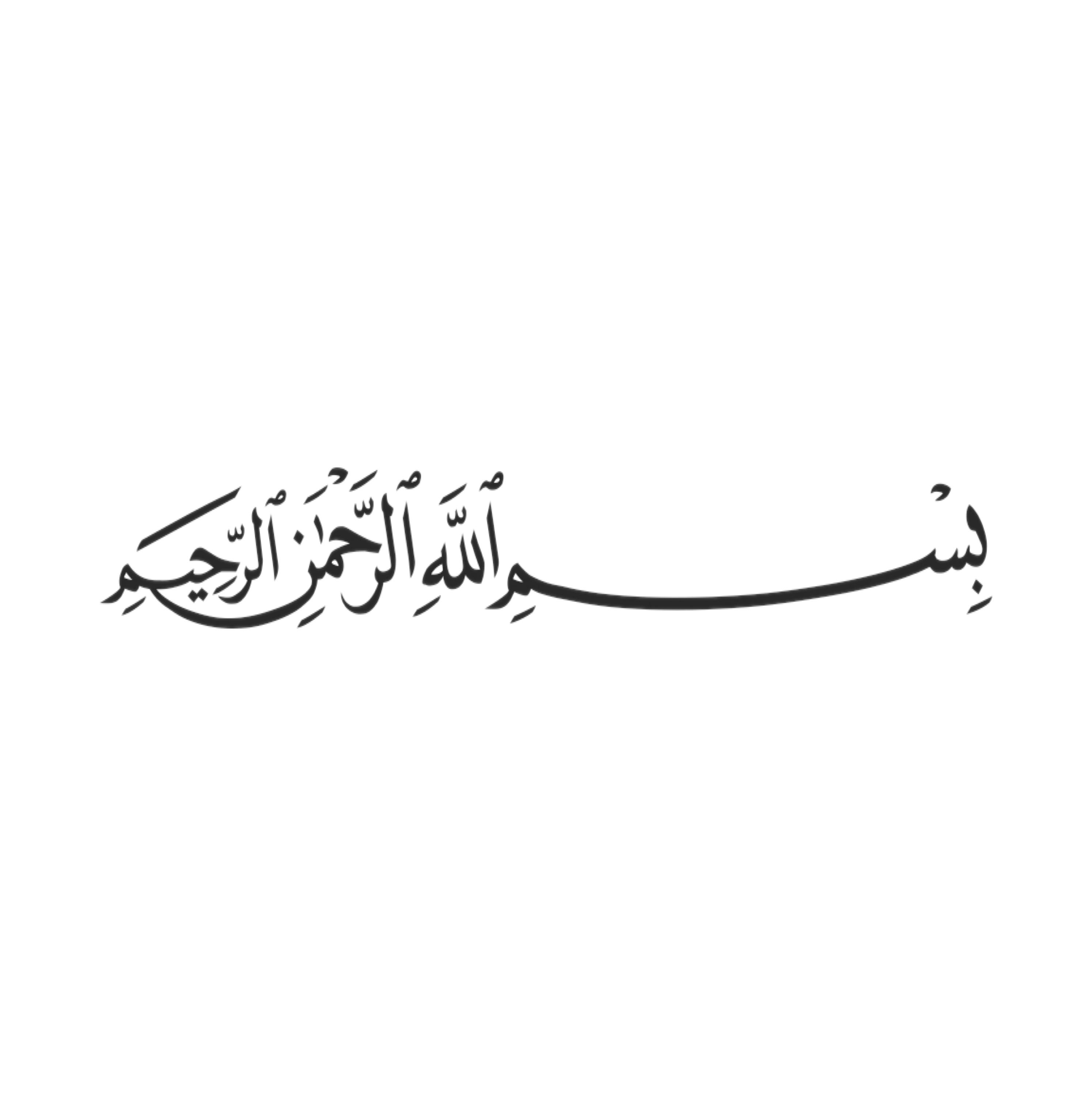 التركيز
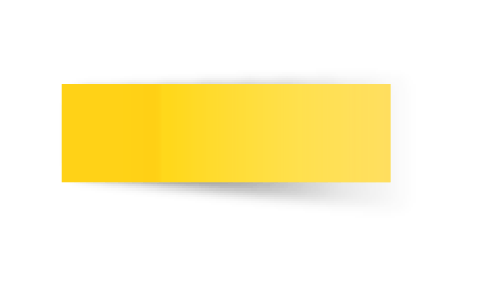 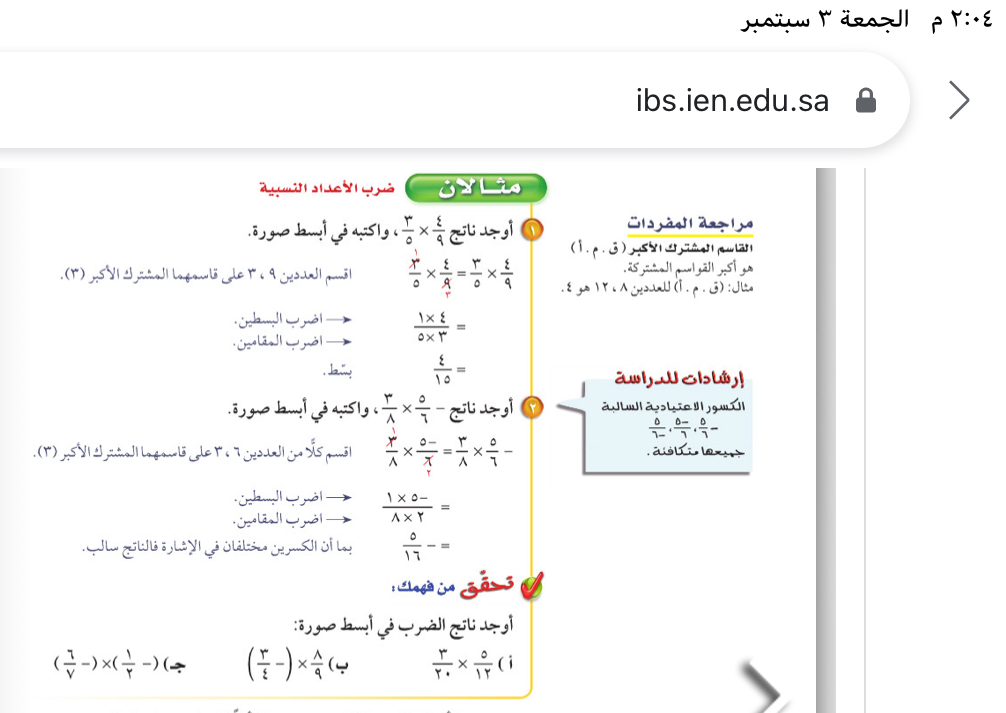 أ
ب
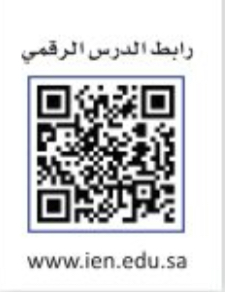 الفصل الأول 
الأعداد النسبية
التاريخ
صفحة
٢٤
لايساوي صفر
التدريس
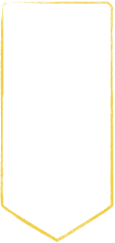 موضوع الدرس
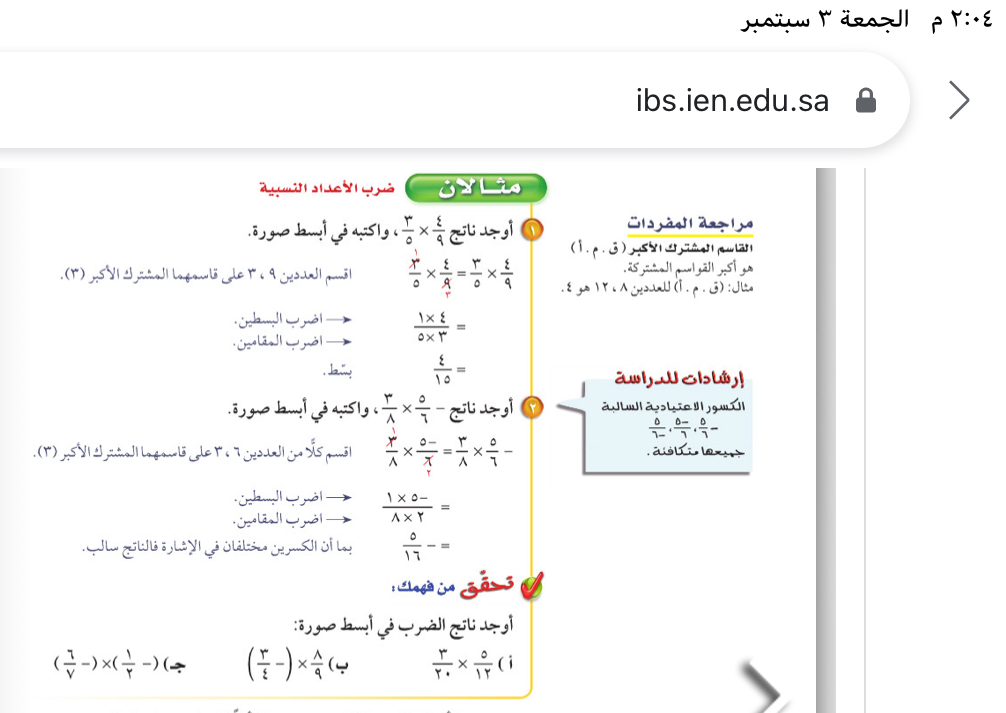 ضرب الاعداد النسبية
التدريب
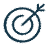 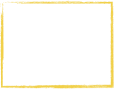 التقويم
الأهداف
🔹ضرب الاعداد النسبية
المفردات
تحليل وحدات القياس
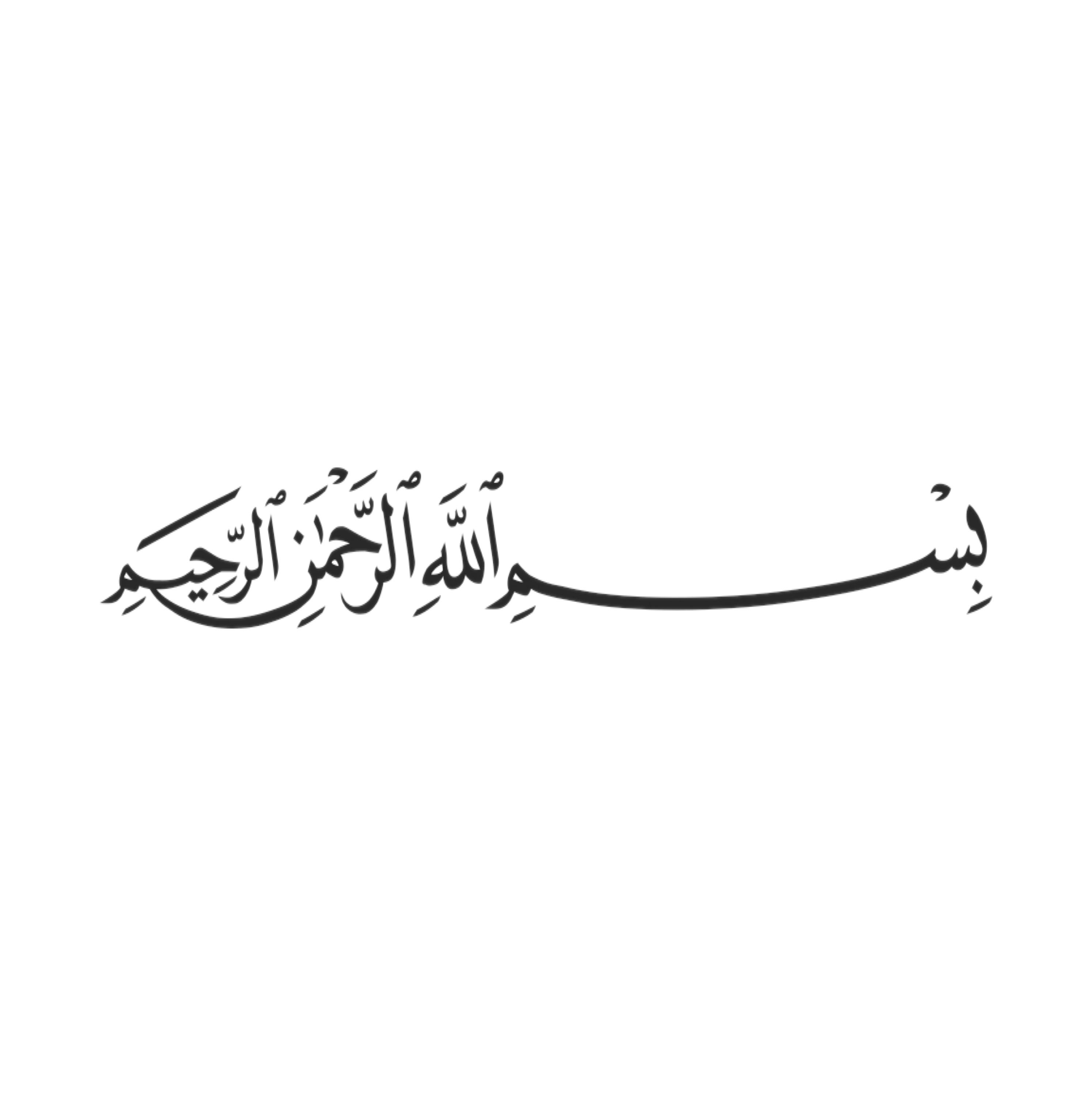 التركيز
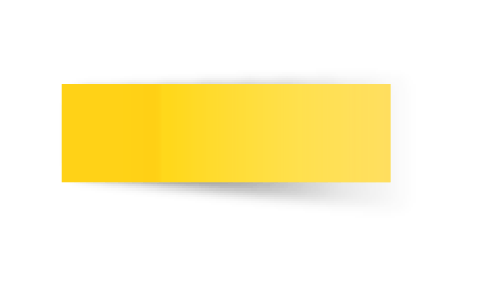 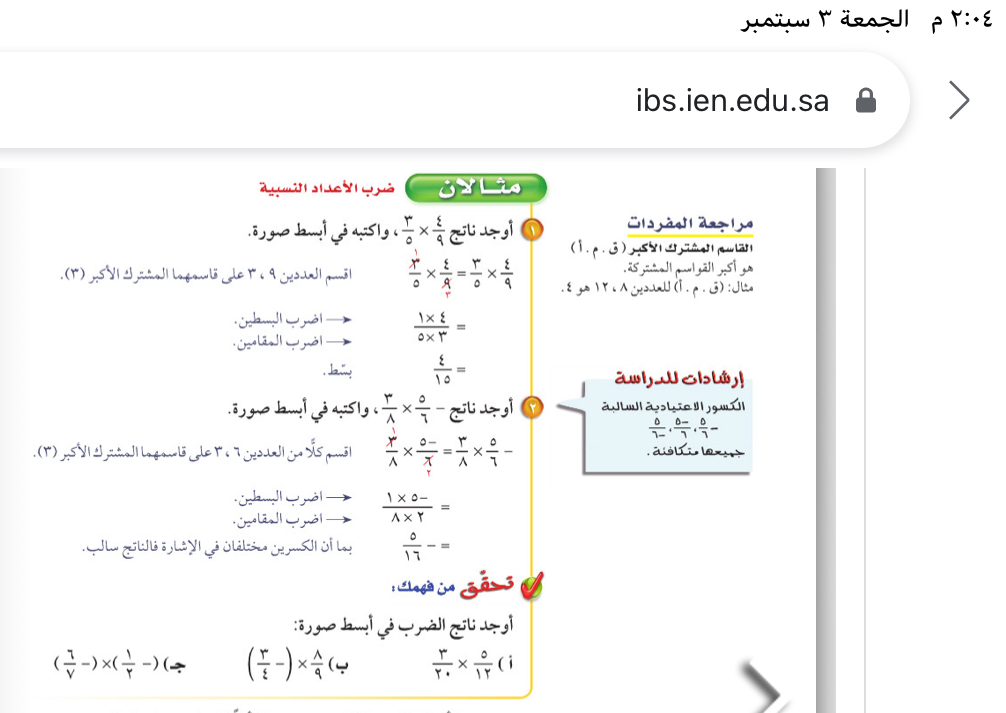 أ
ب
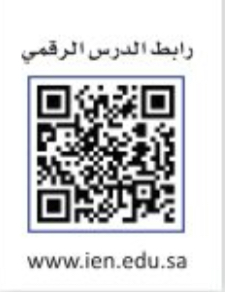 الفصل الأول 
الأعداد النسبية
التاريخ
صفحة
٢٤
لايساوي صفر
التدريس
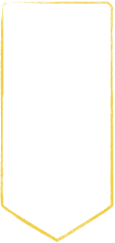 موضوع الدرس
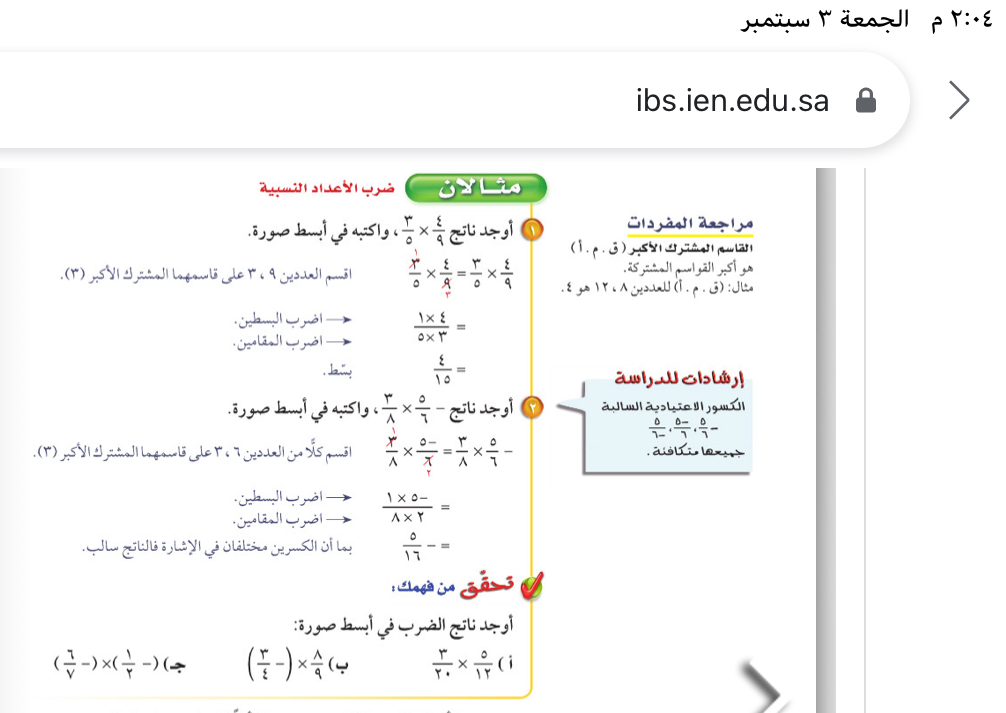 ضرب الاعداد النسبية
التدريب
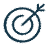 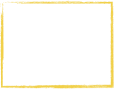 التقويم
الأهداف
🔹ضرب الاعداد النسبية
المفردات
تحليل وحدات القياس
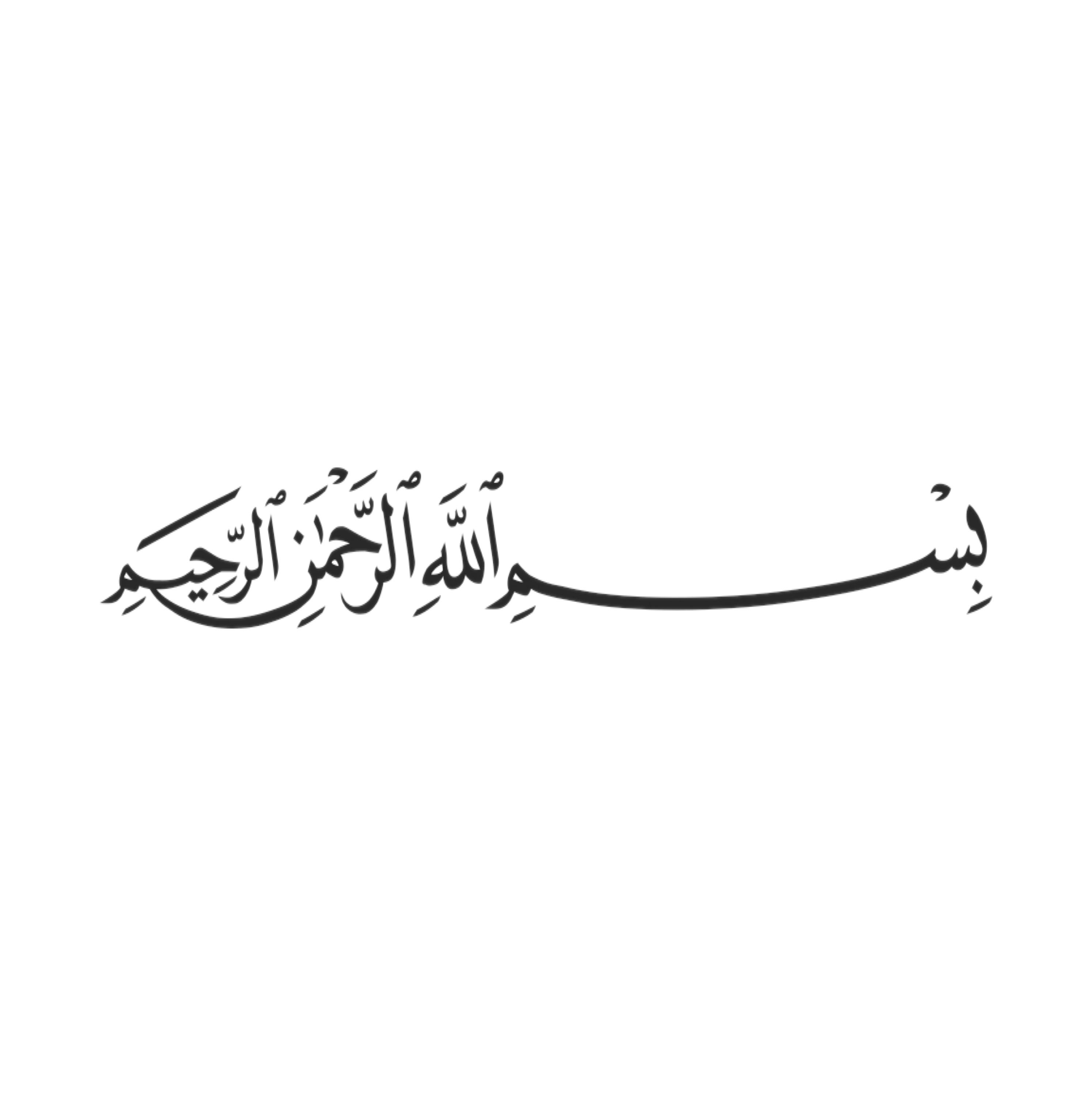 التركيز
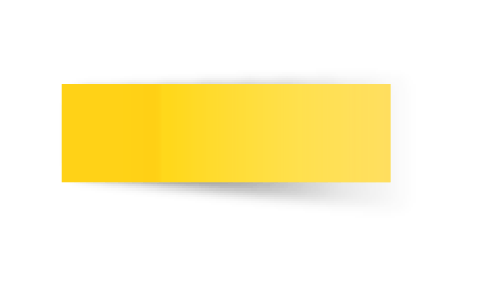 أ
ب
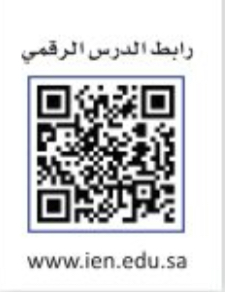 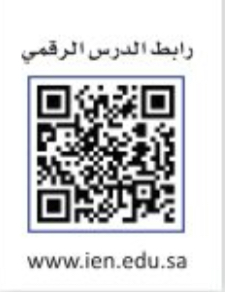 مهارة تفكير عليا
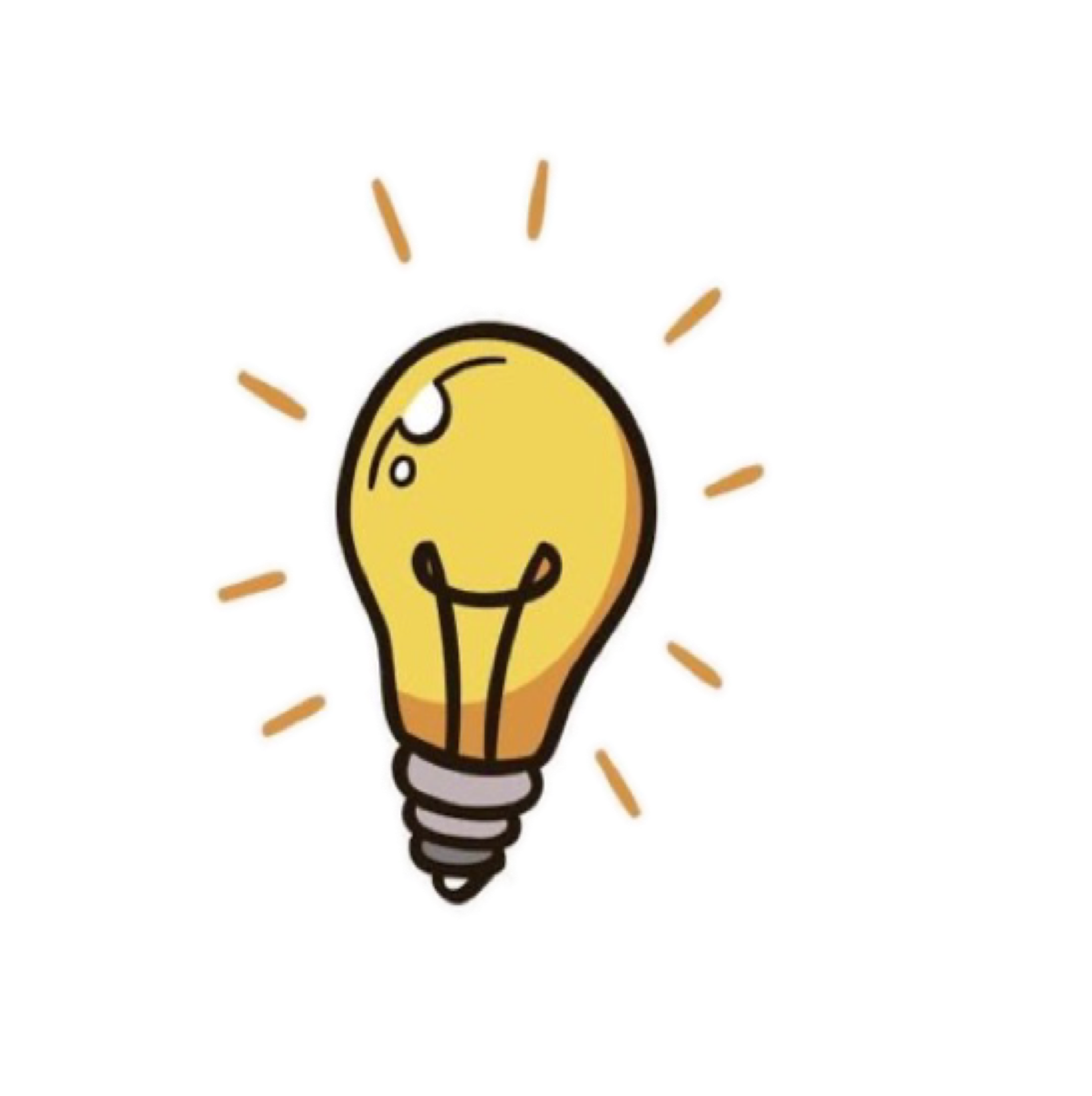 الفصل الأول 
الأعداد النسبية
التاريخ
صفحة
…
لايساوي صفر
التدريس
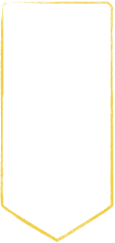 موضوع الدرس
ضرب الاعداد النسبية
التدريب
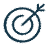 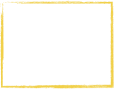 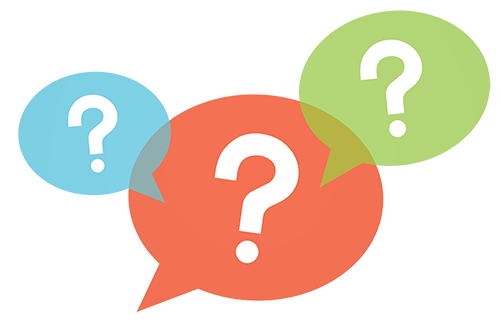 التقويم
الأهداف
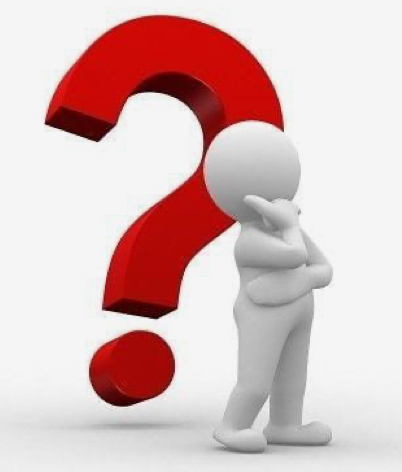 🔹ضرب الاعداد النسبية
هل يوجد إختلاف بين الكسور التالية
-١
٢
١
-٢
-١
٢
المفردات
تحليل وحدات القياس
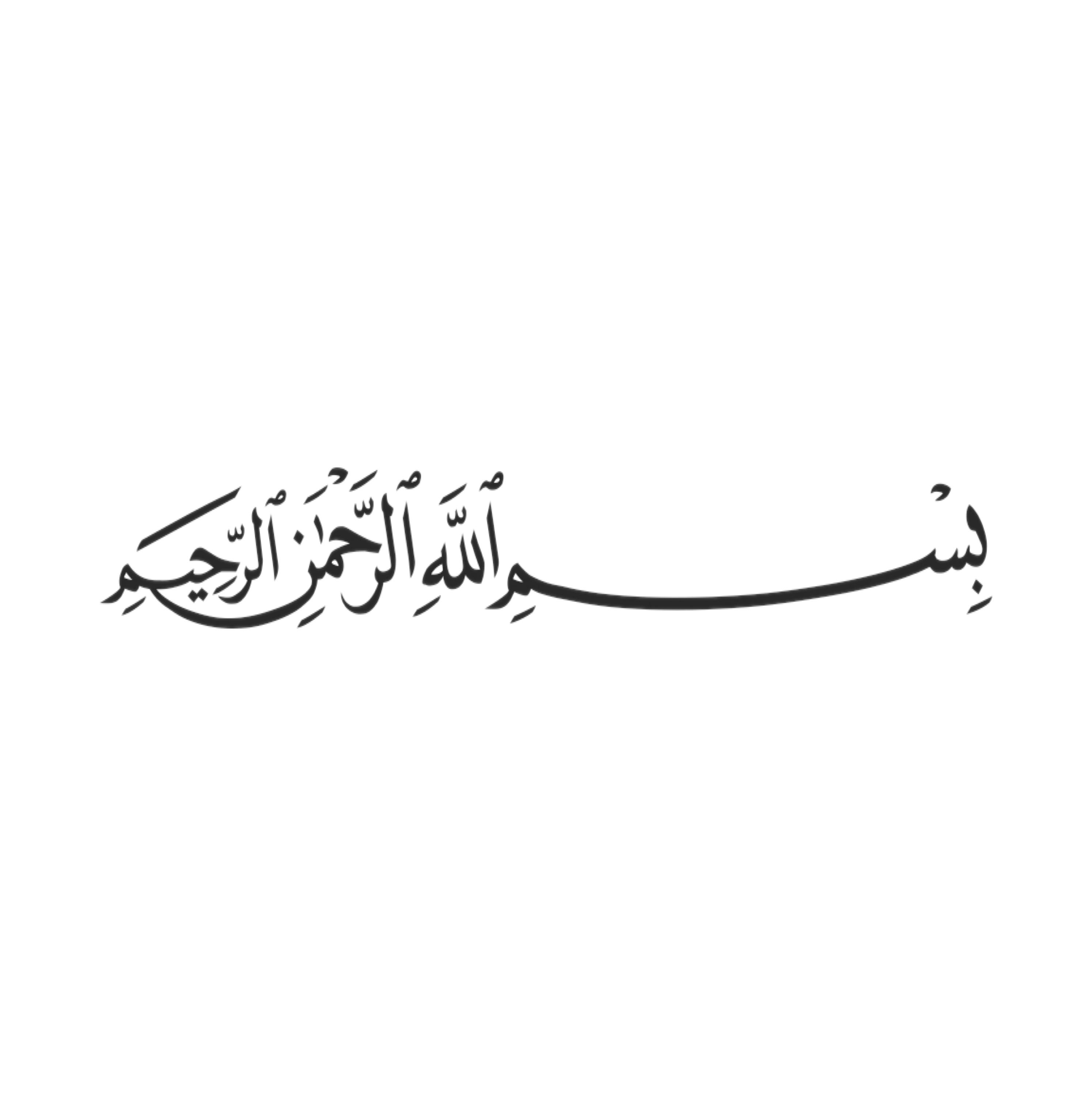 التركيز
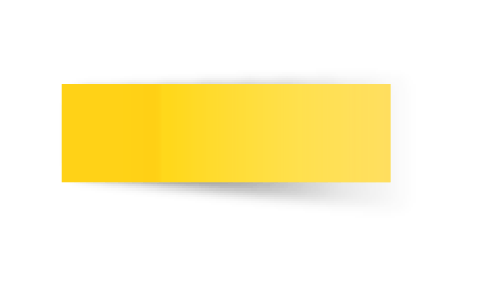 أ
ب
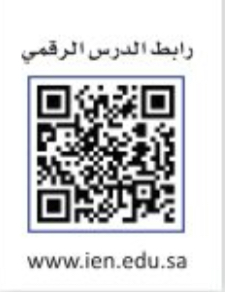 الفصل الأول 
الأعداد النسبية
التاريخ
صفحة
…
لايساوي صفر
التدريس
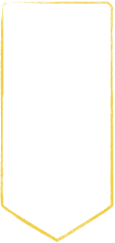 موضوع الدرس
ضرب الاعداد النسبية
التدريب
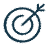 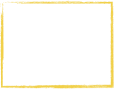 هل يوجد إختلاف بين الكسور التالية
التقويم
الأهداف
🔹ضرب الاعداد النسبية
-١
٢
١
-٢
-١
٢
المفردات
تحليل وحدات القياس
لا …
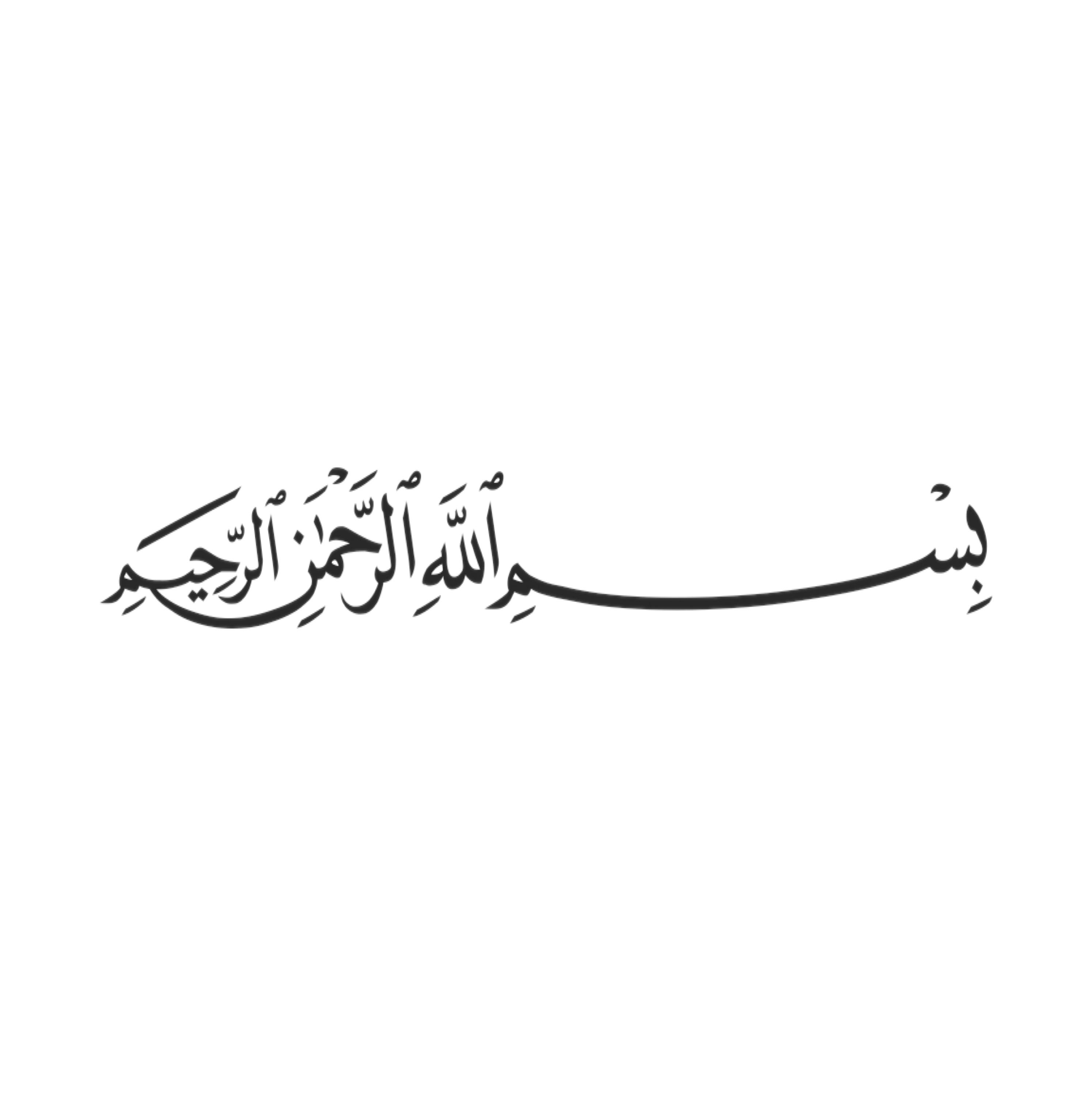 التركيز
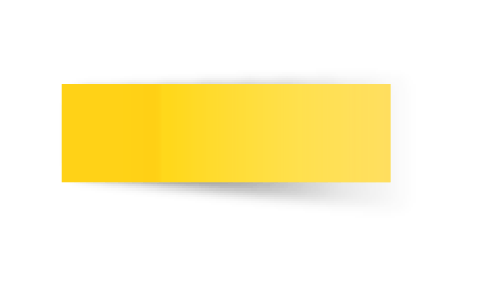 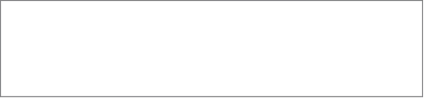 أ
ب
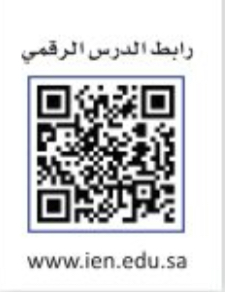 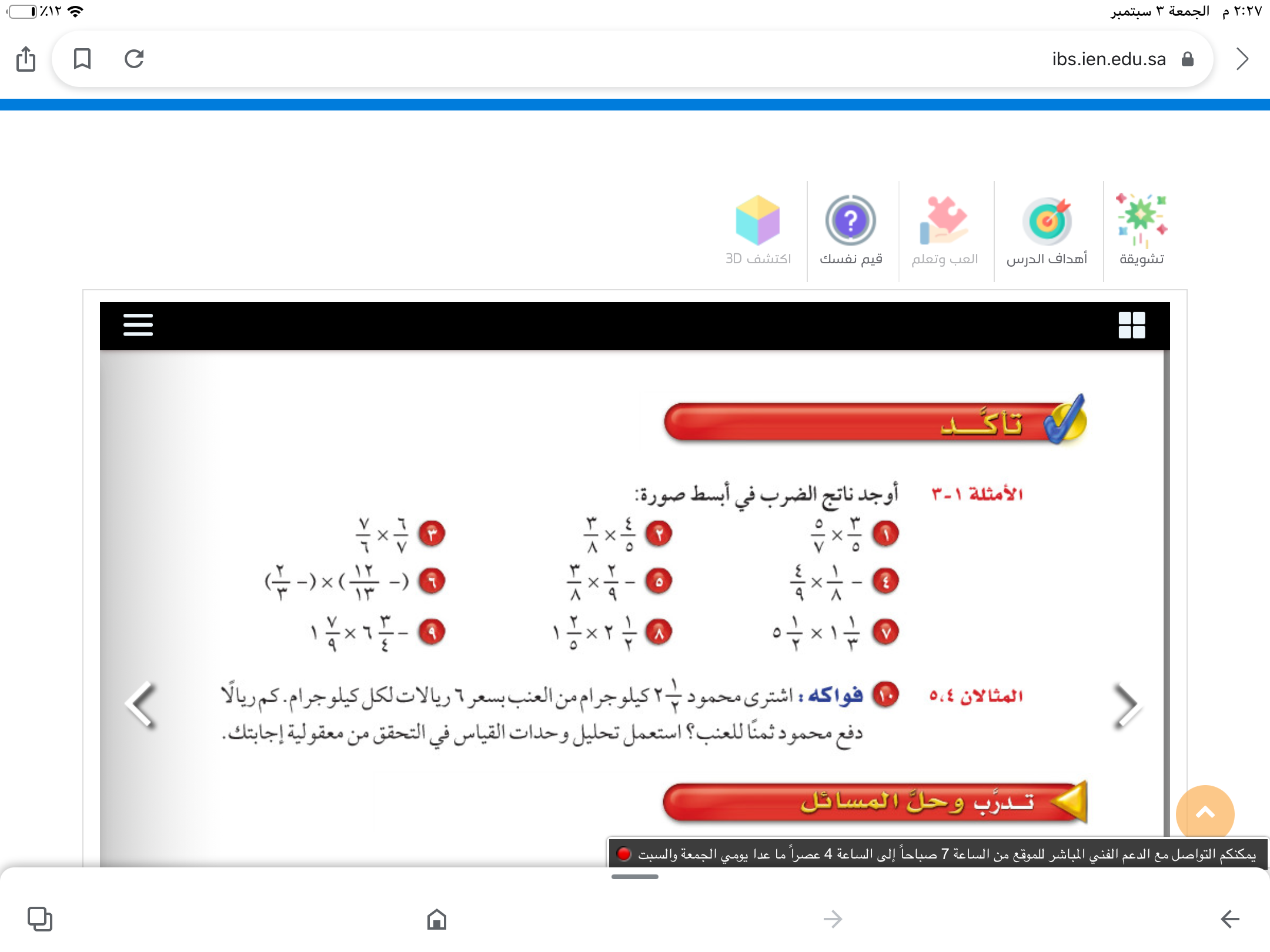 الفصل الأول 
الأعداد النسبية
التاريخ
صفحة
٢٦
لايساوي صفر
التدريس
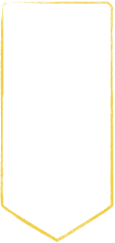 موضوع الدرس
ضرب الاعداد النسبية
التدريب
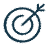 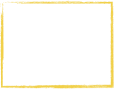 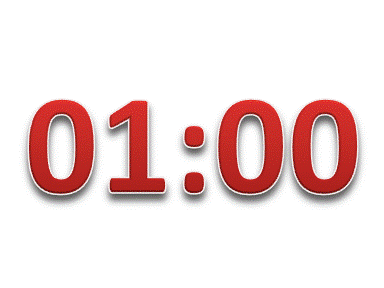 التقويم
الأهداف
🔹ضرب الاعداد النسبية
المفردات
تحليل وحدات القياس
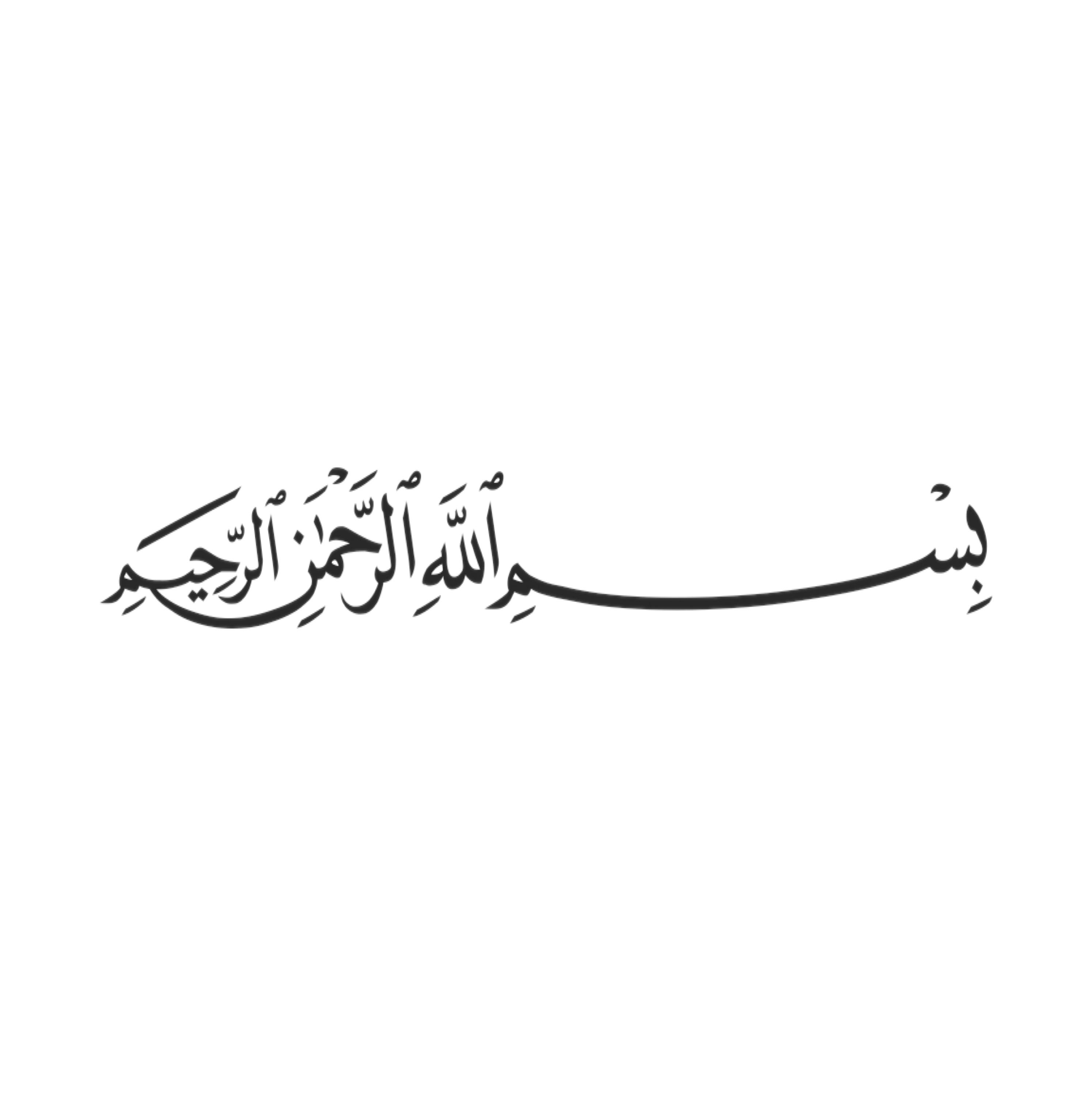 التركيز
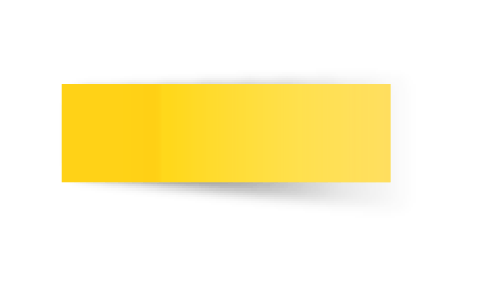 أ
ب
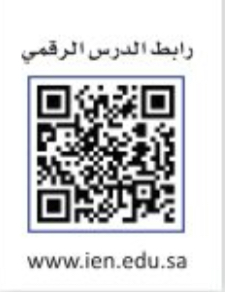 الفصل الأول 
الأعداد النسبية
التاريخ
صفحة
٢٦
لايساوي صفر
التدريس
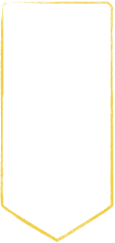 موضوع الدرس
ضرب الاعداد النسبية
التدريب
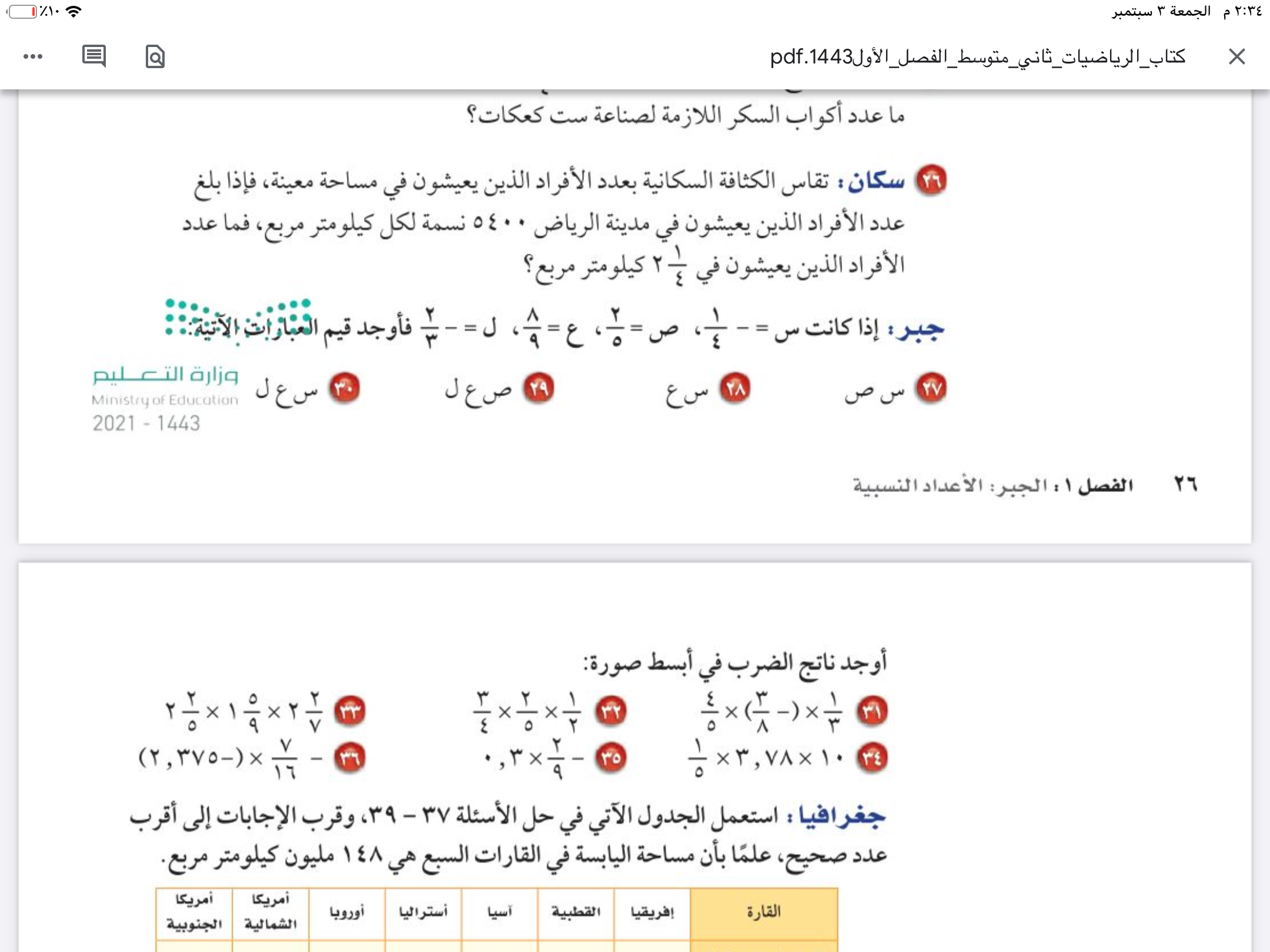 اوجد قيمة العبارة التالية إذا كانت
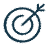 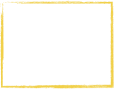 التقويم
الأهداف
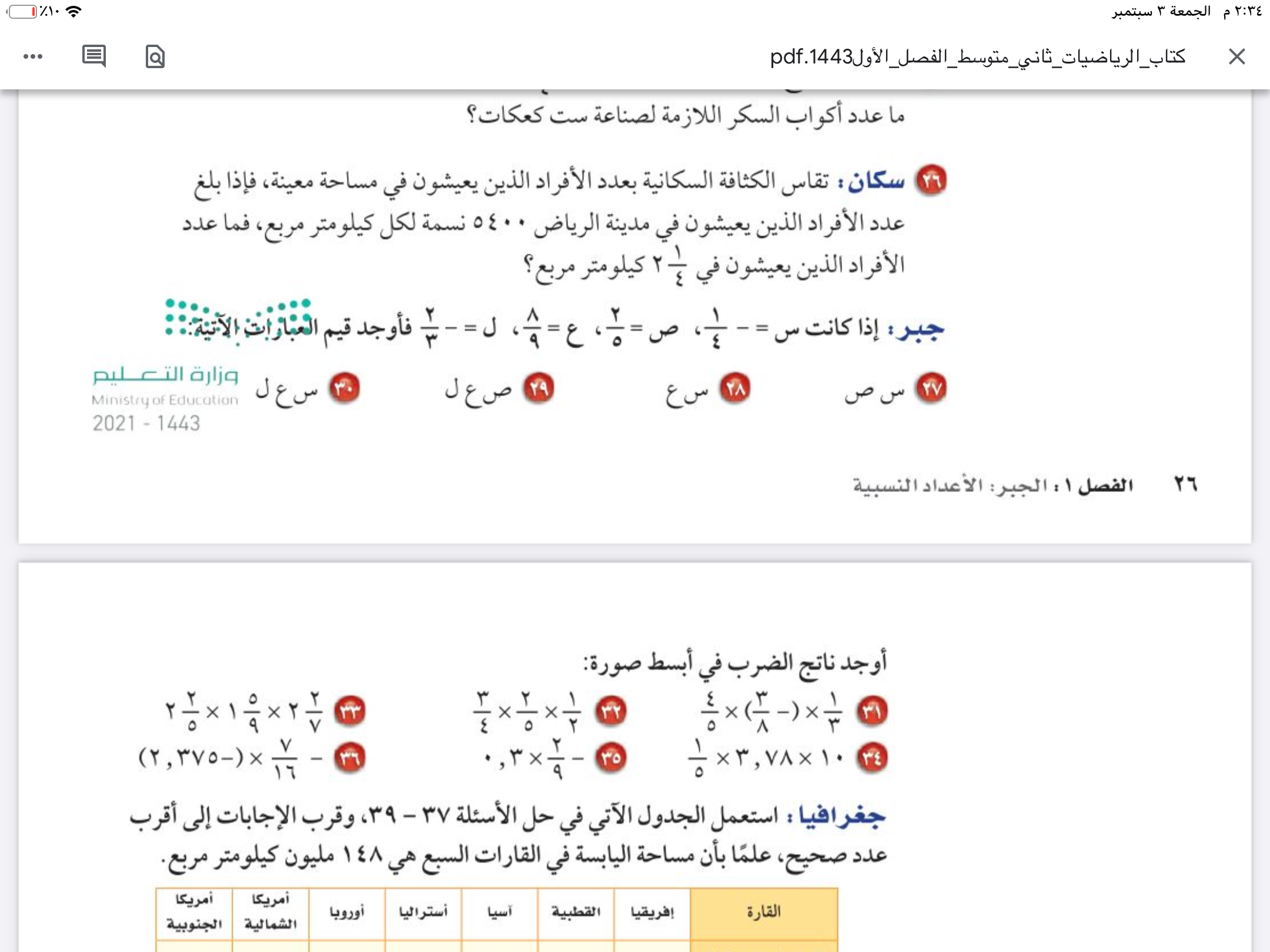 🔹ضرب الاعداد النسبية
المفردات
تحليل وحدات القياس
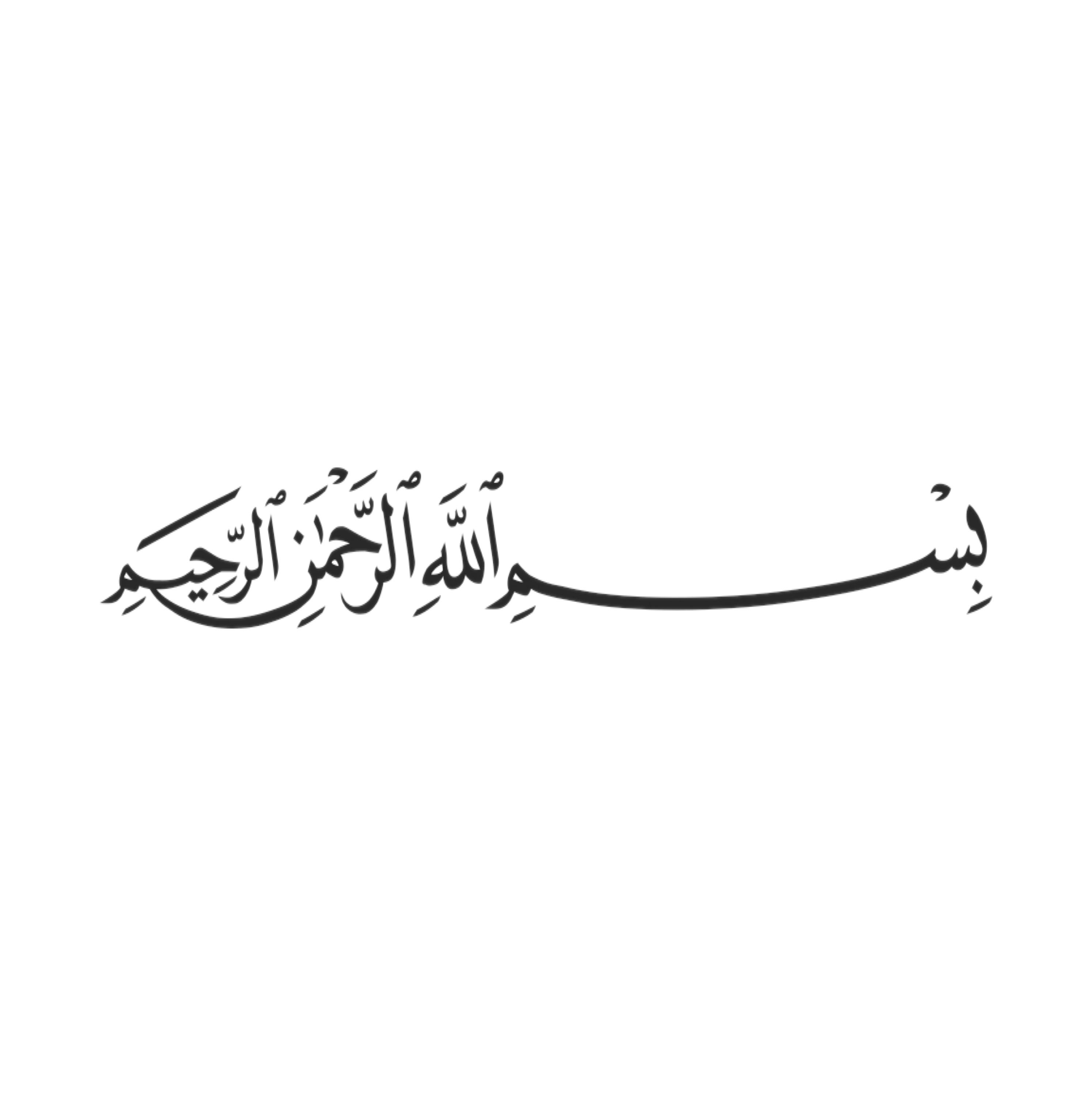 التركيز
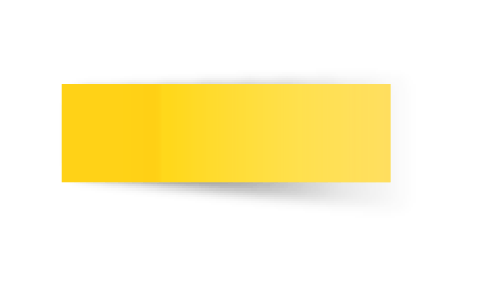 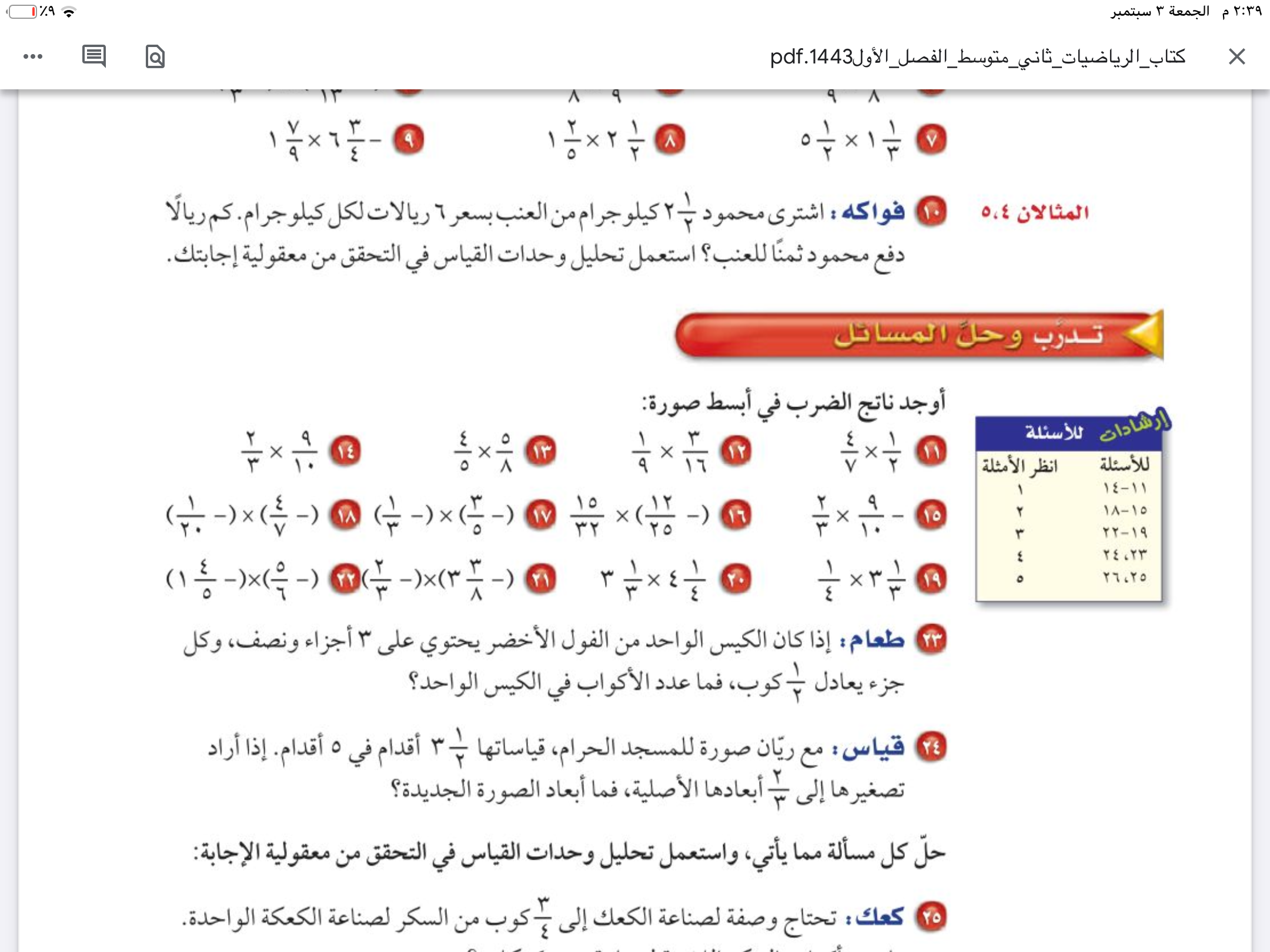 أ
ب
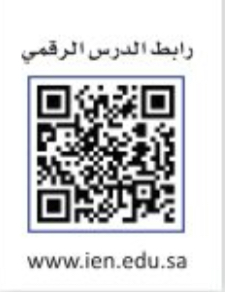 الفصل الأول 
الأعداد النسبية
التاريخ
صفحة
٢٦
لايساوي صفر
التدريس
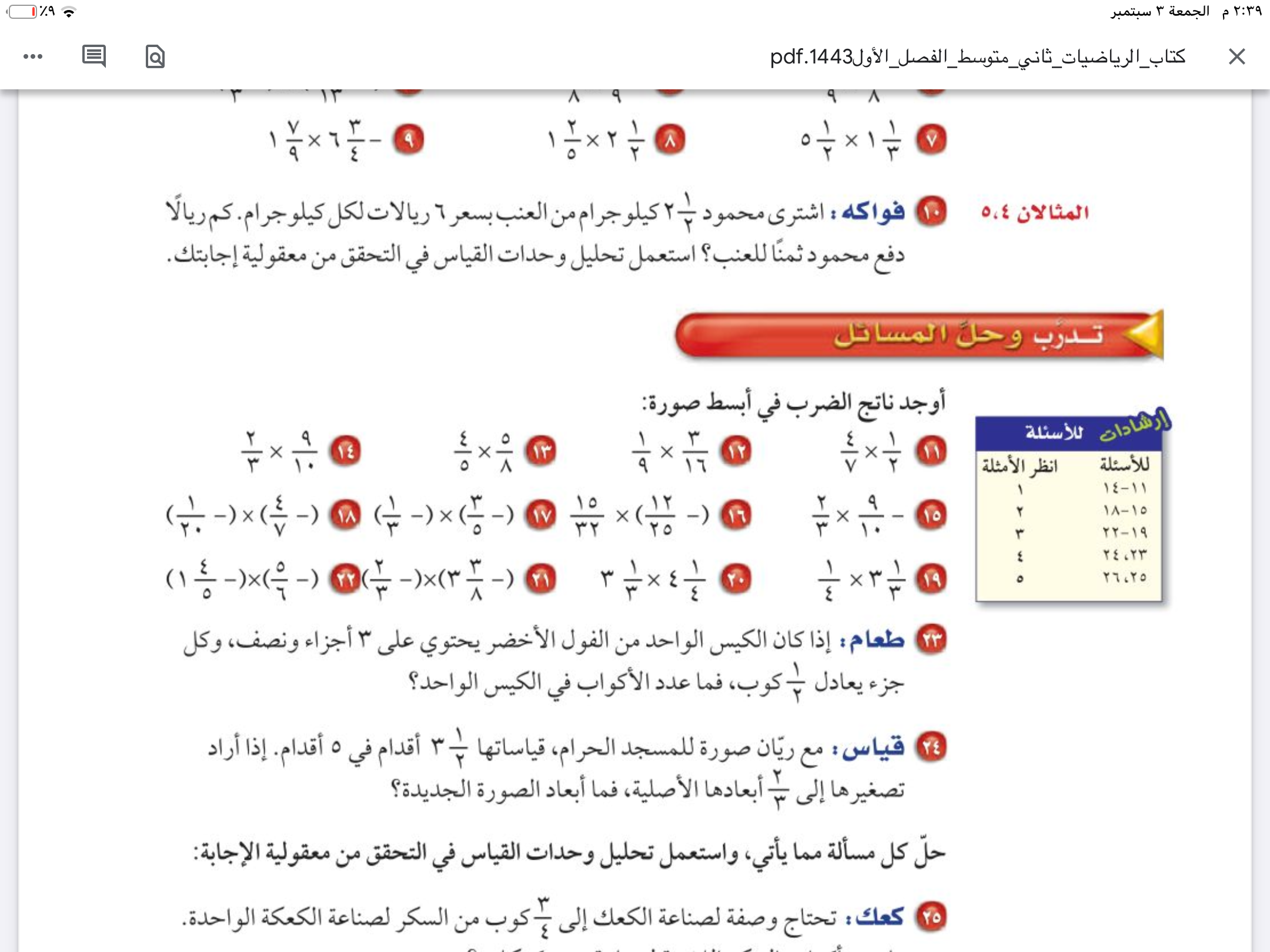 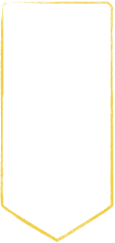 موضوع الدرس
ضرب الاعداد النسبية
التدريب
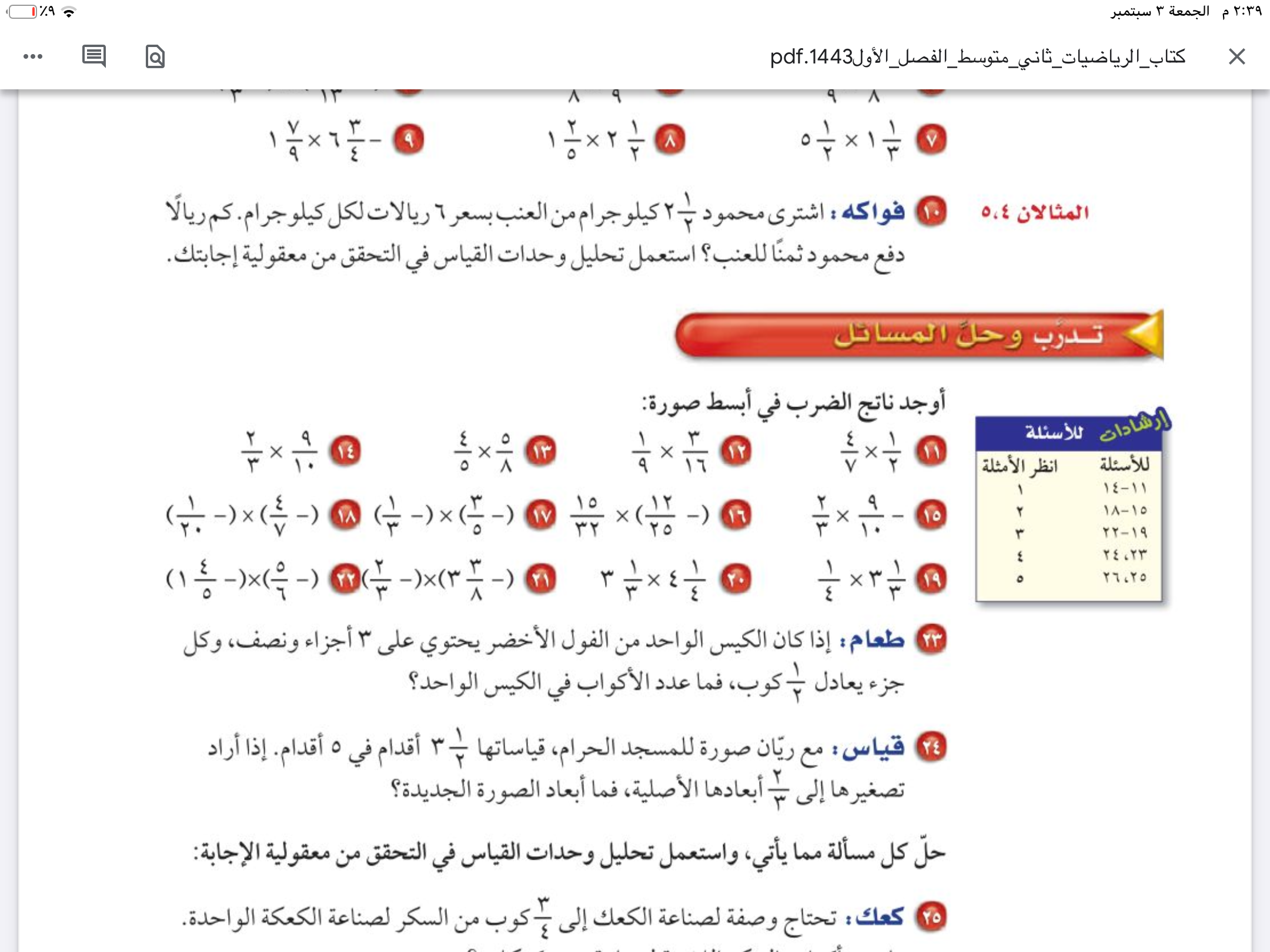 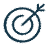 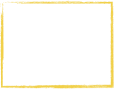 التقويم
الأهداف
🔹ضرب الاعداد النسبية
المفردات
تحليل وحدات القياس
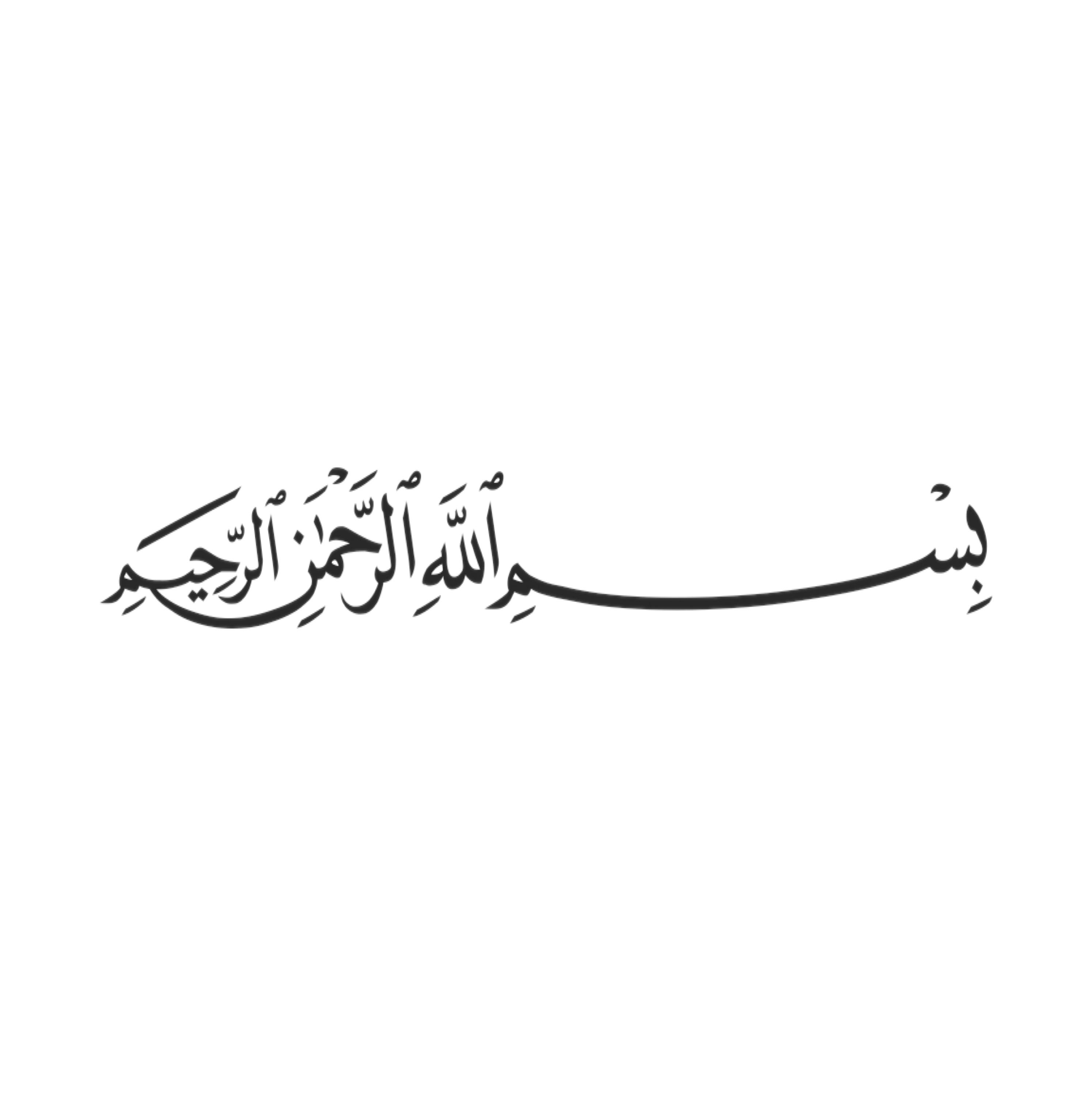 التركيز
ضرب الاعداد النسبية
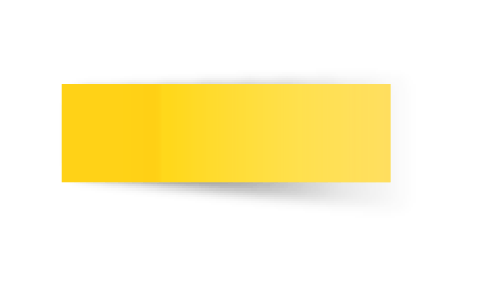 أ
ب
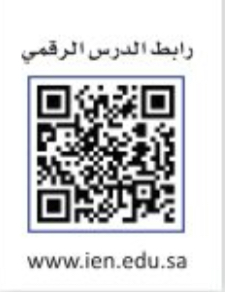 الفصل الأول 
الأعداد النسبية
التاريخ
لايساوي صفر
التدريس
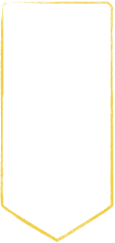 موضوع الدرس
التدريب
🔹ضرب الاعداد النسبية
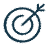 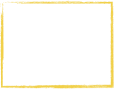 التقويم
الأهداف
الاستفسارات
تحليل وحدات القياس
المفردات
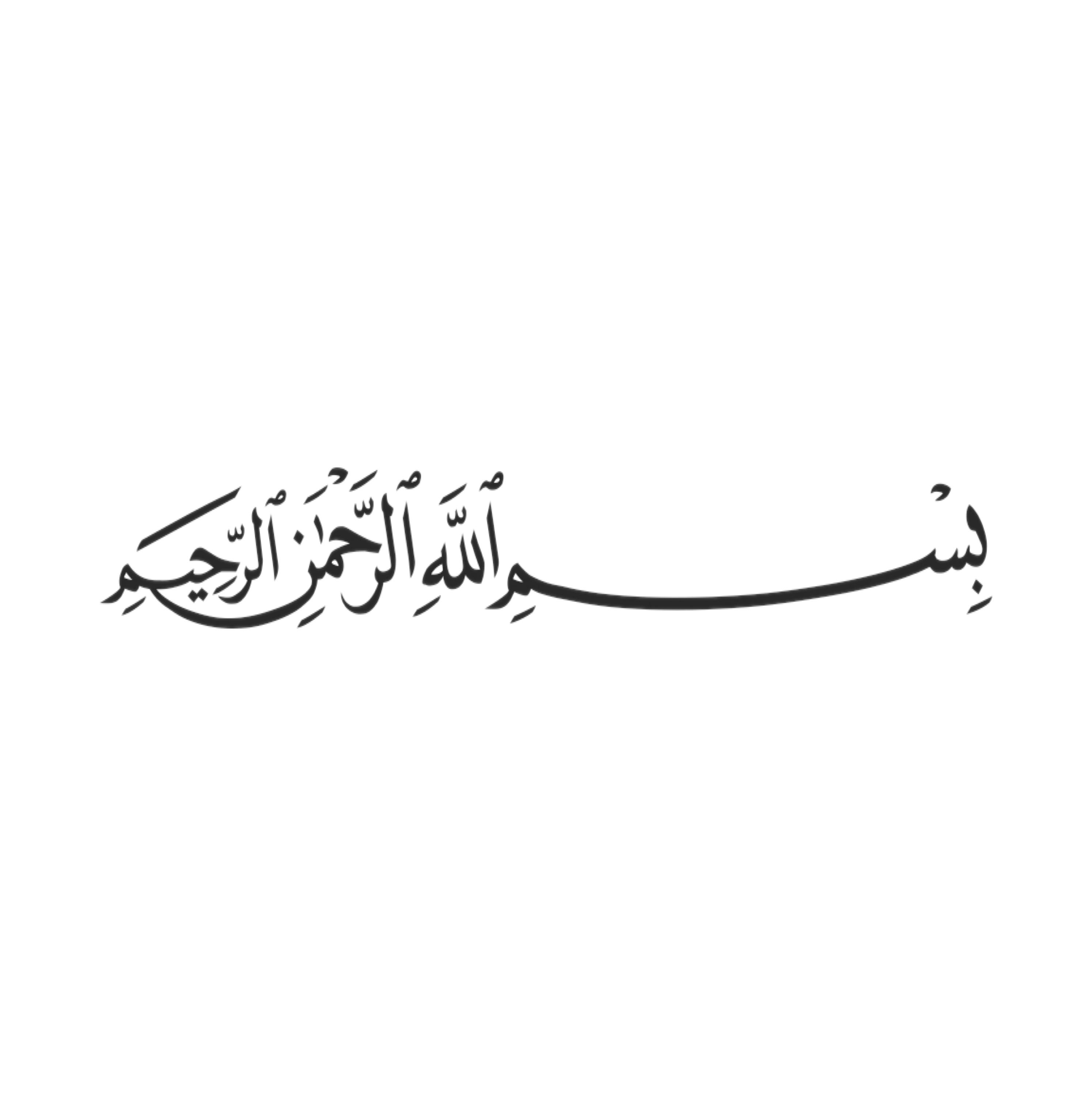 التركيز
ضرب الاعداد النسبية
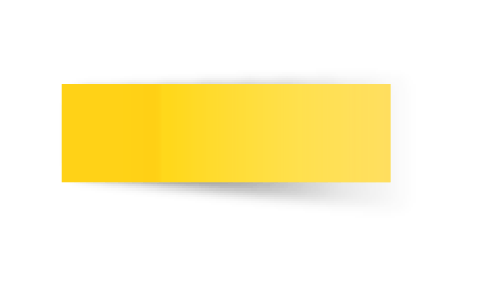 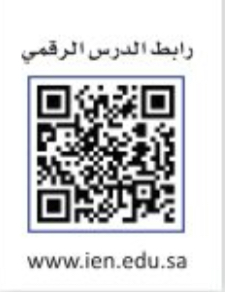 الفصل الأول 
الأعداد النسبية
التاريخ
التدريس
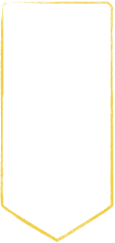 موضوع الدرس
التدريب
🔹ضرب الاعداد النسبية
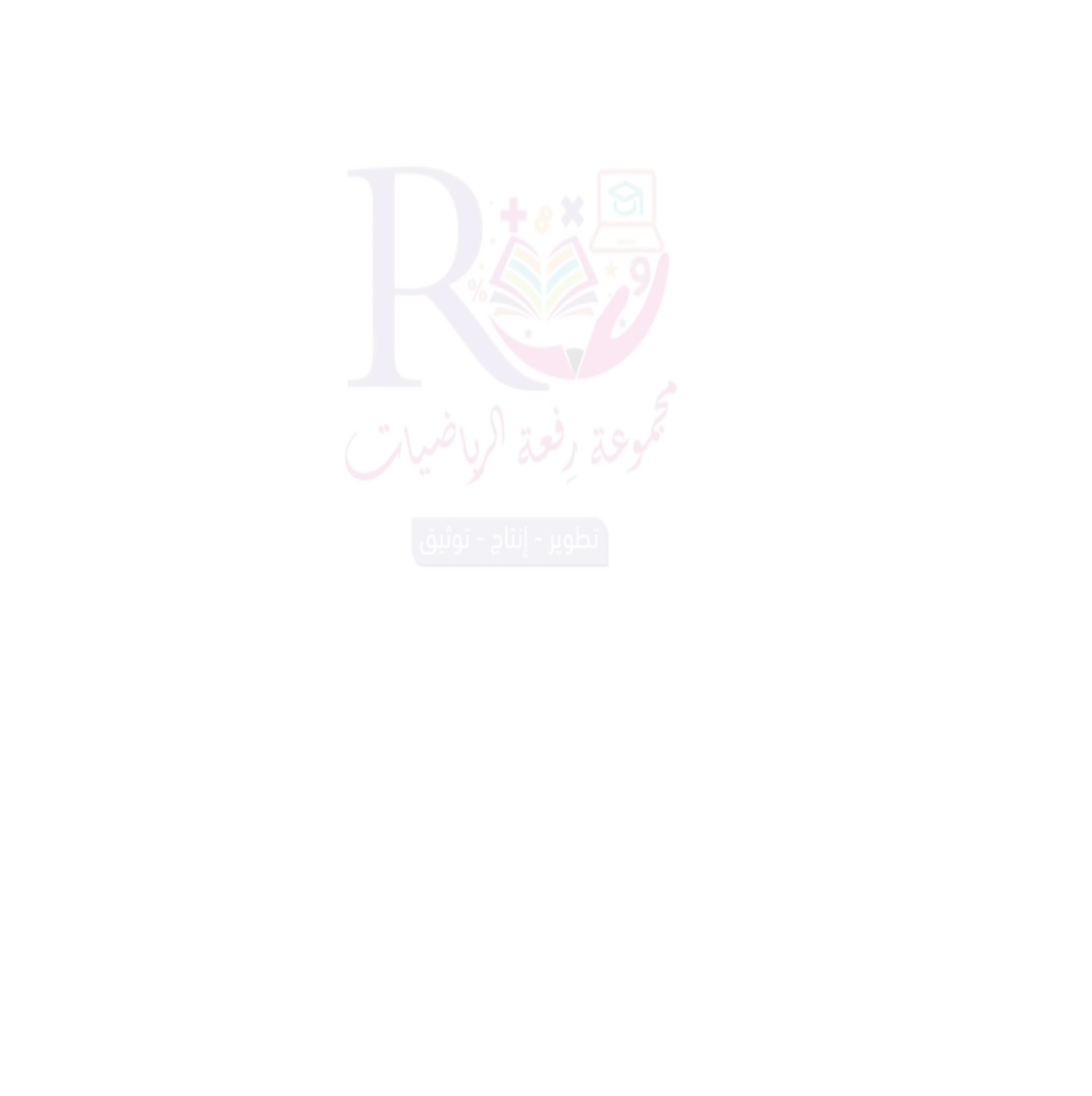 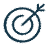 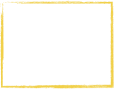 تعلمنا اليوم
التقويم
الأهداف
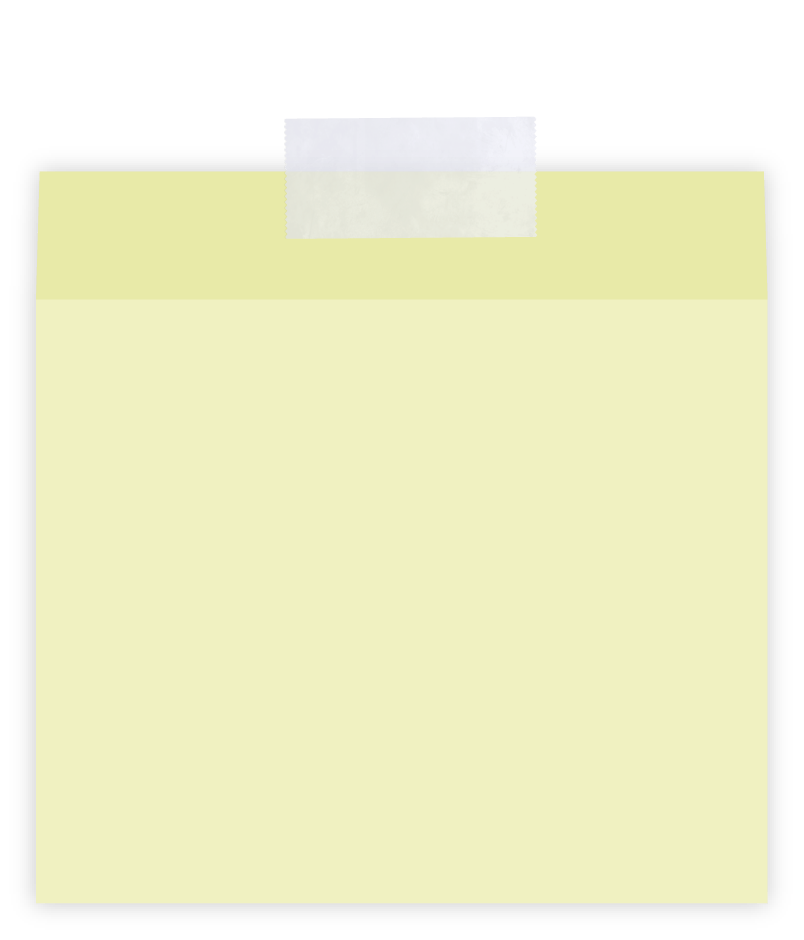 تحليل وحدات القياس
المفردات
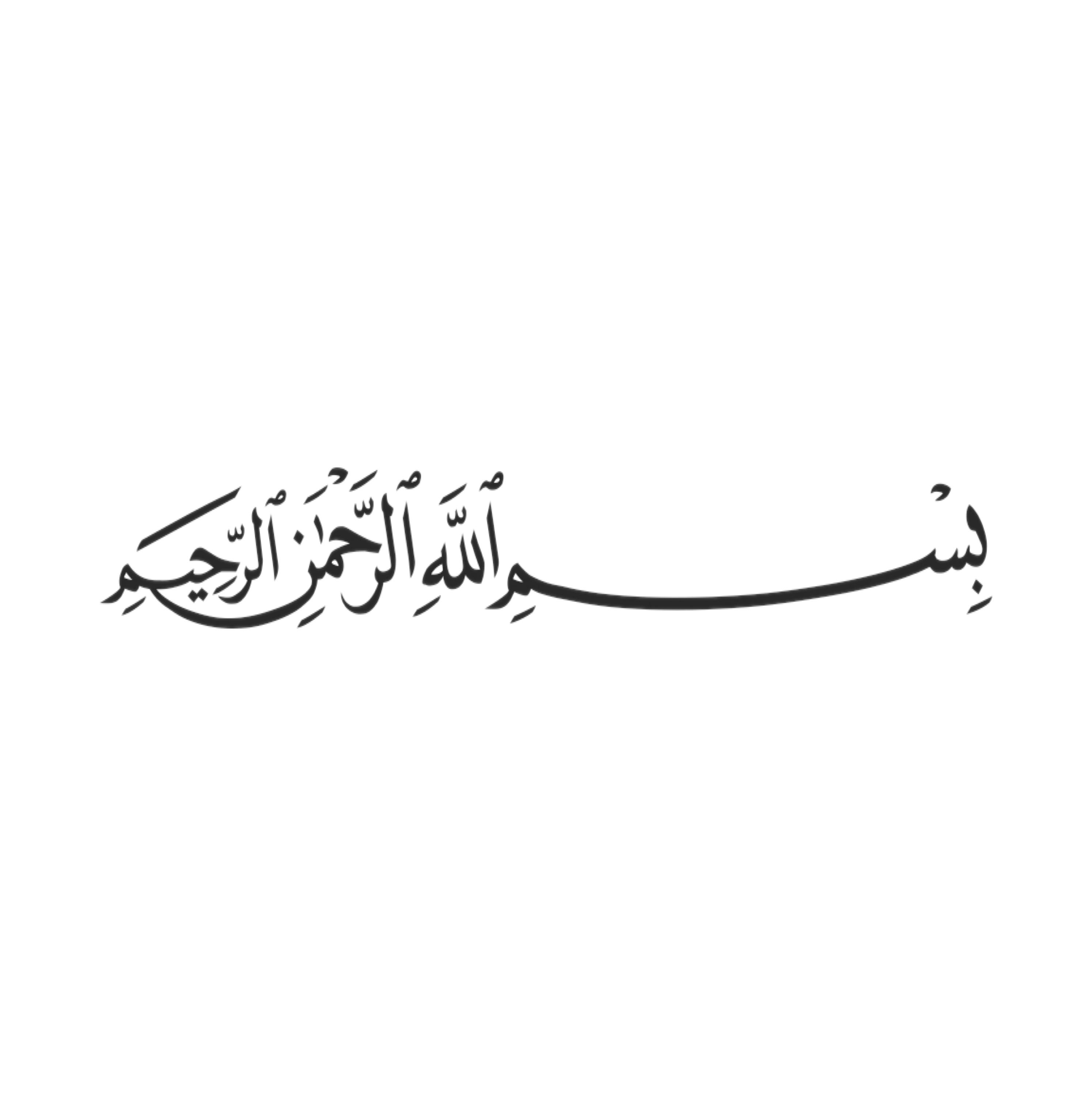 التركيز
ضرب الاعداد النسبية
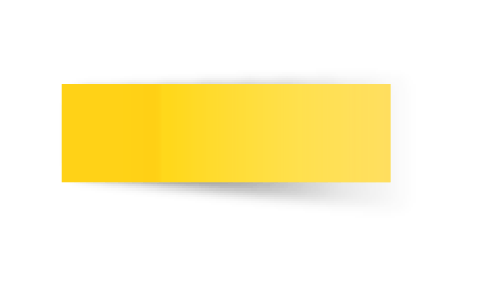 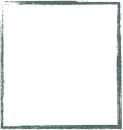 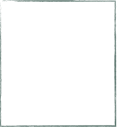 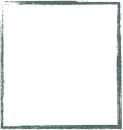 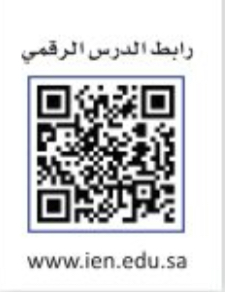 الفصل الأول 
الأعداد النسبية
التاريخ
التدريس
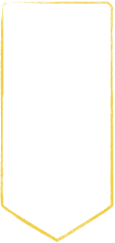 موضوع الدرس
التدريب
🔹ضرب الاعداد النسبية
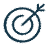 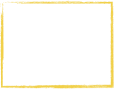 التقويم
الأهداف
جدول التعلم
تحليل وحدات القياس
المفردات
🔹ضرب
 الاعداد النسبية
القاسم المشترك الأكبر  
وقاعدة الاشارة للاعداد الصحيحة 
في حالة الضرب 
اذا اختلفت الاشارة الناتج سالب 
واذا تشابهة الاشارة الناتج موجب
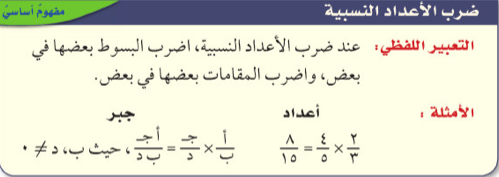 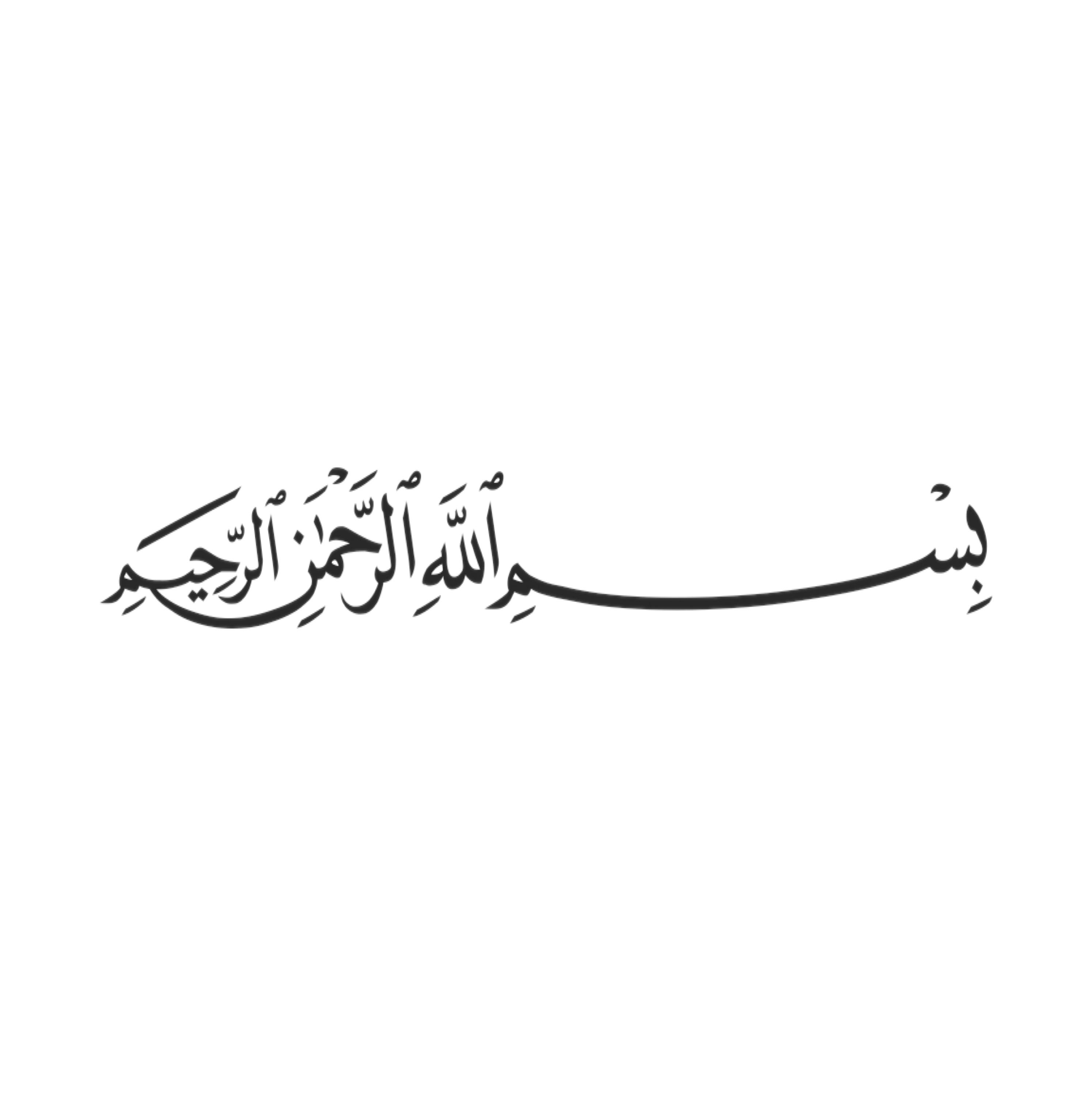 التركيز
ضرب الاعداد النسبية
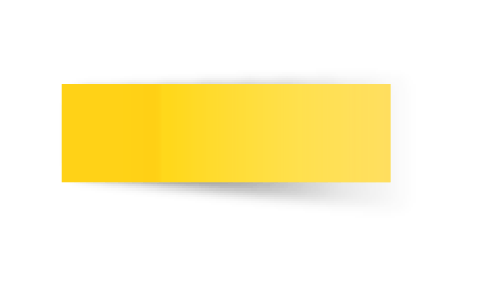 أ
ب
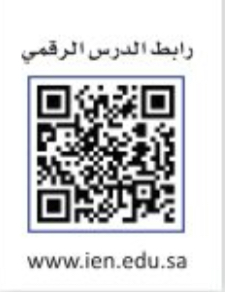 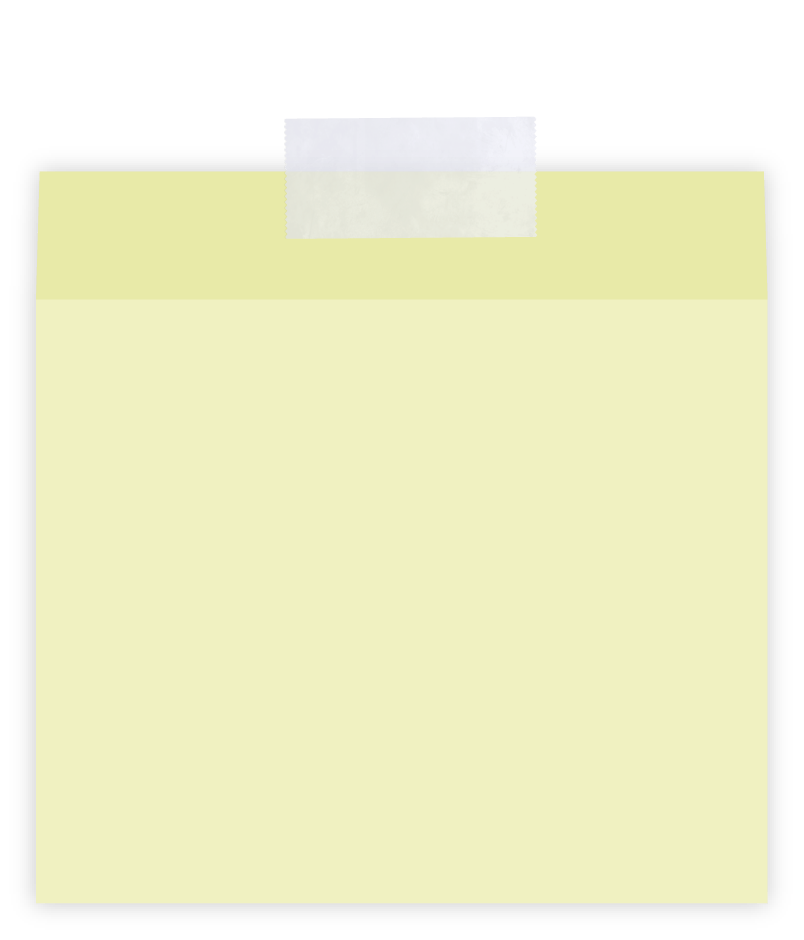 الفصل الأول 
الأعداد النسبية
التاريخ
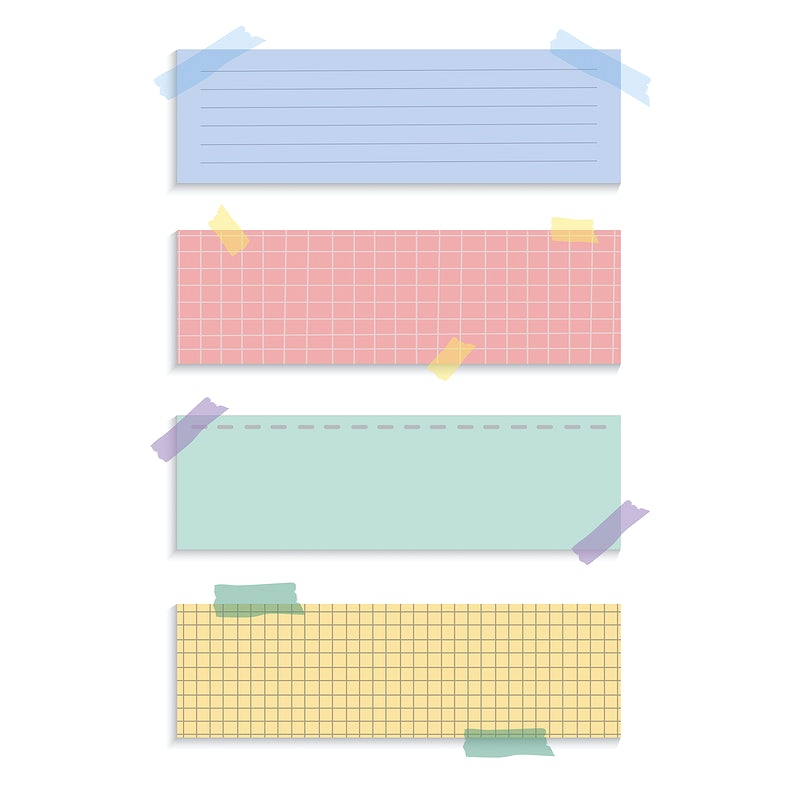 صفحة
١٥
لايساوي صفر
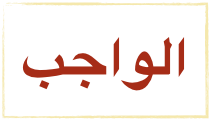 التدريس
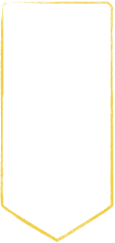 موضوع الدرس
التدريب
🔹ضرب الاعداد النسبية
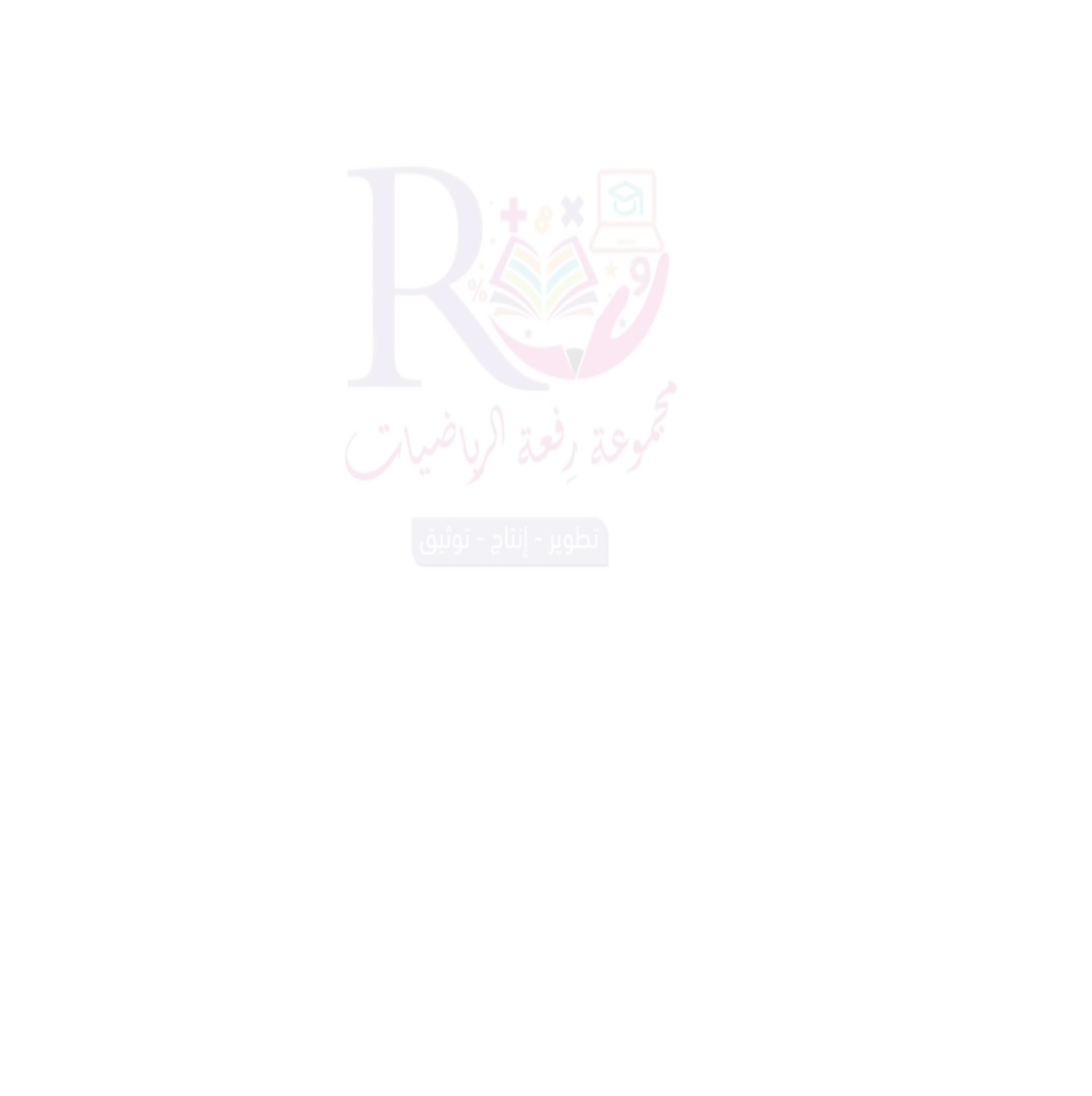 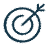 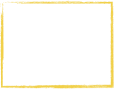 التقويم
الأهداف
تحليل وحدات القياس
سُبْحَانَكَ اللَّهُمَّ وَبِحَمْدِكَ، 
أَشْهَدُ أَنْ لَا إِلَهَ إِلَّا أَنْتَ 
أَسْتَغْفِرُكَ وَأَتُوبُ إِلَيْكَ
المفردات
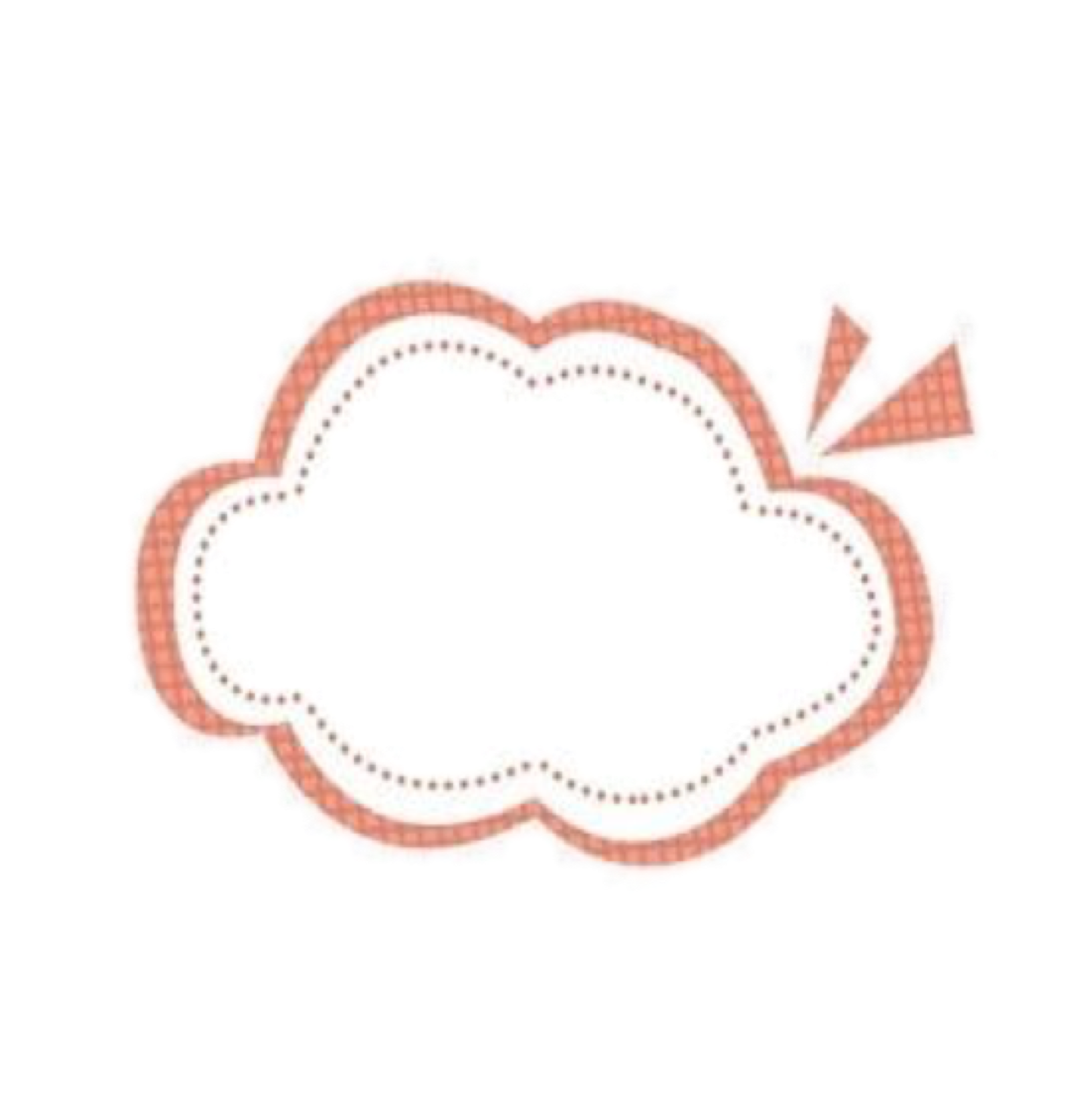 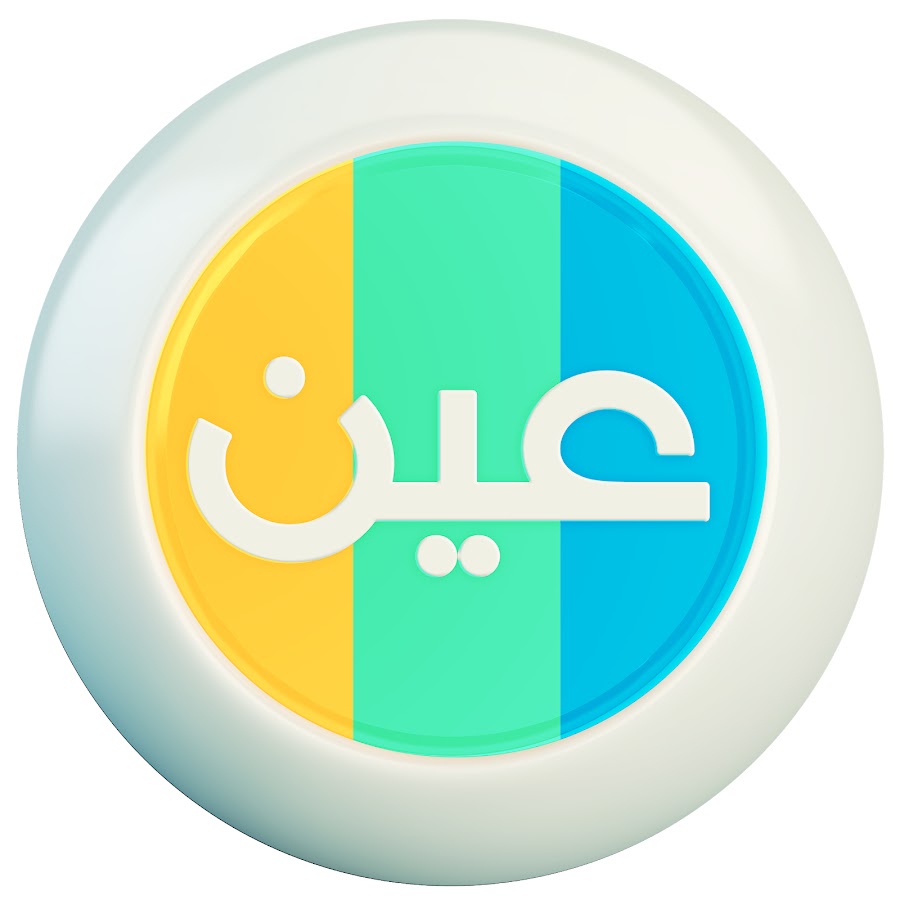 عزيزتي الطالبة  
يمكنك زيارة قناة عين التعليمية
تابع 
١-٣
ضرب الاعداد النسبية
الفصل الدراسي الأول
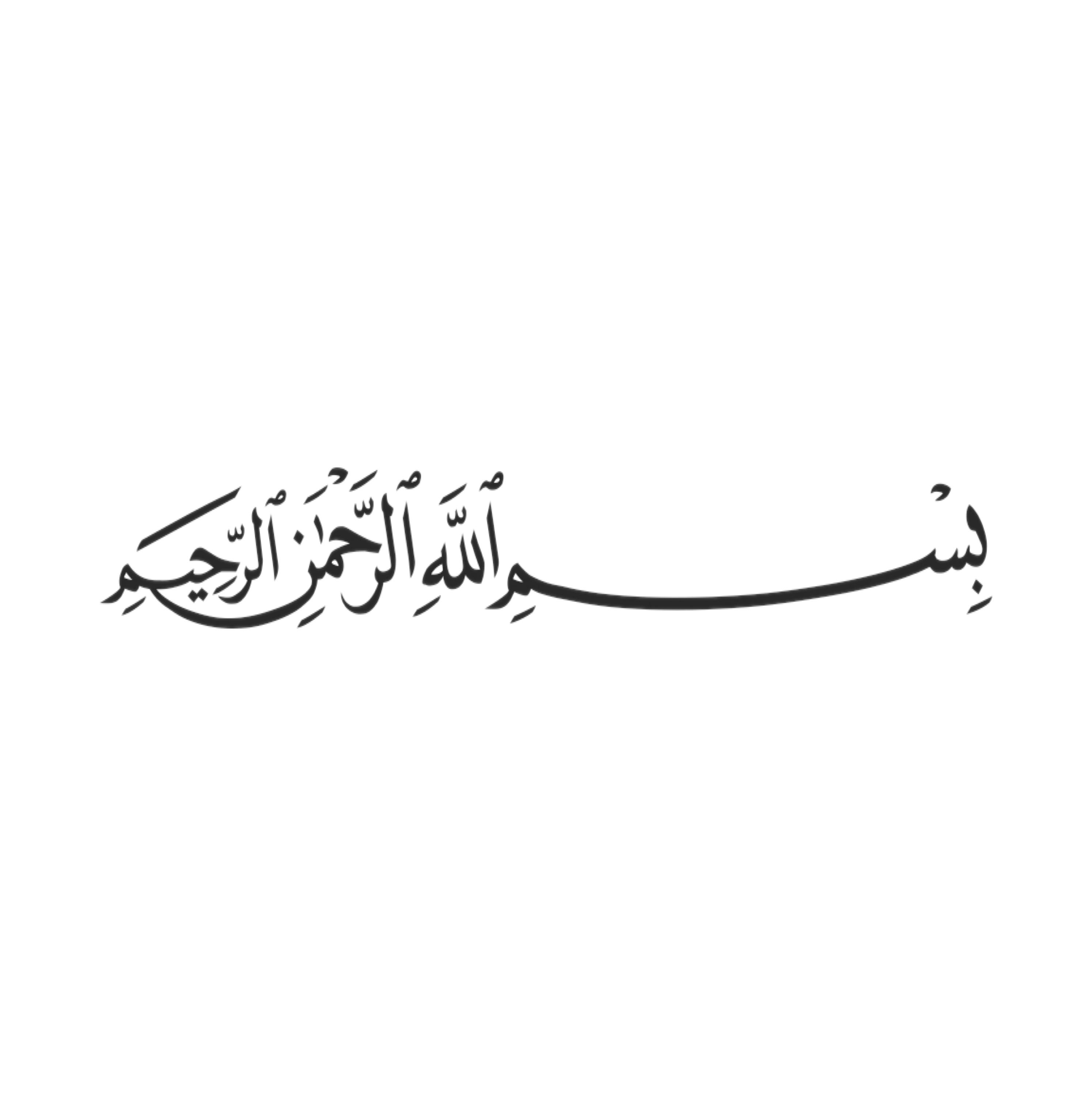 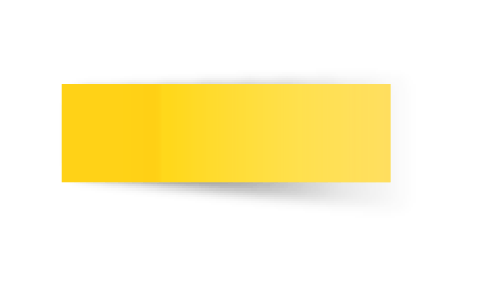 التاريخ
صباح الخير ياوطني 
صباح المجد والعلياء
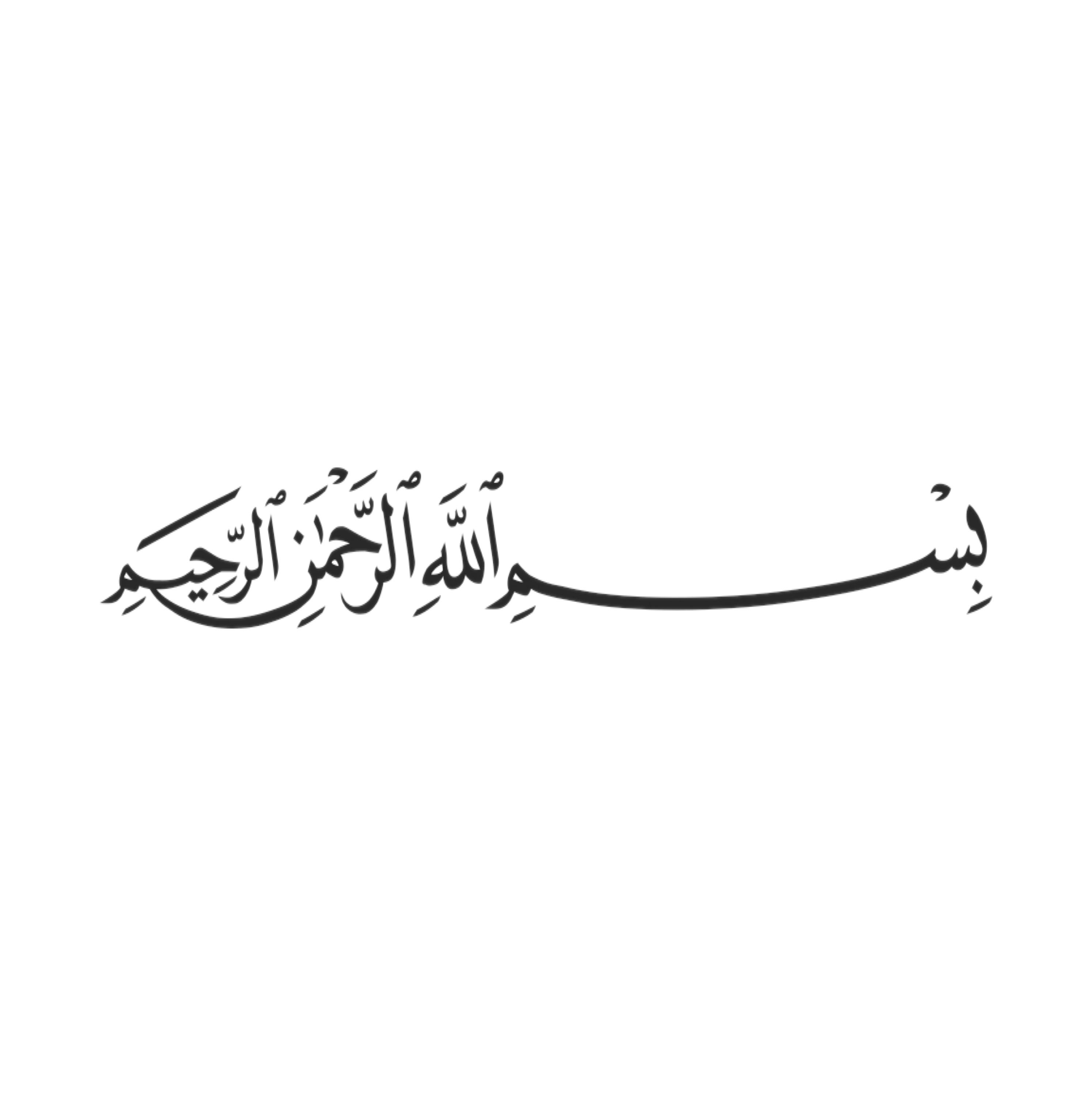 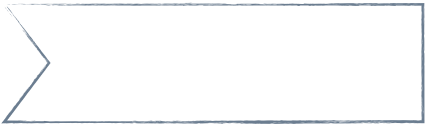 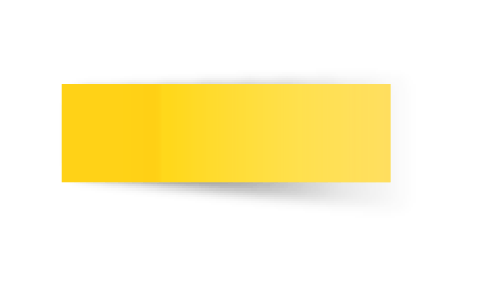 اليوم
التاريخ
01
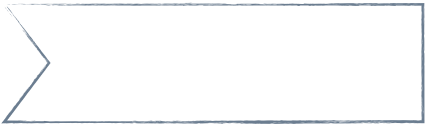 التاريخ
علمتني الرياضيات ان بعض الكسور لاتجبر
02
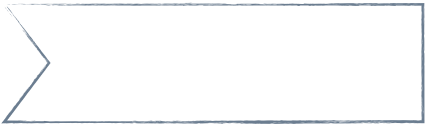 03
الحصة
04
05
06
…
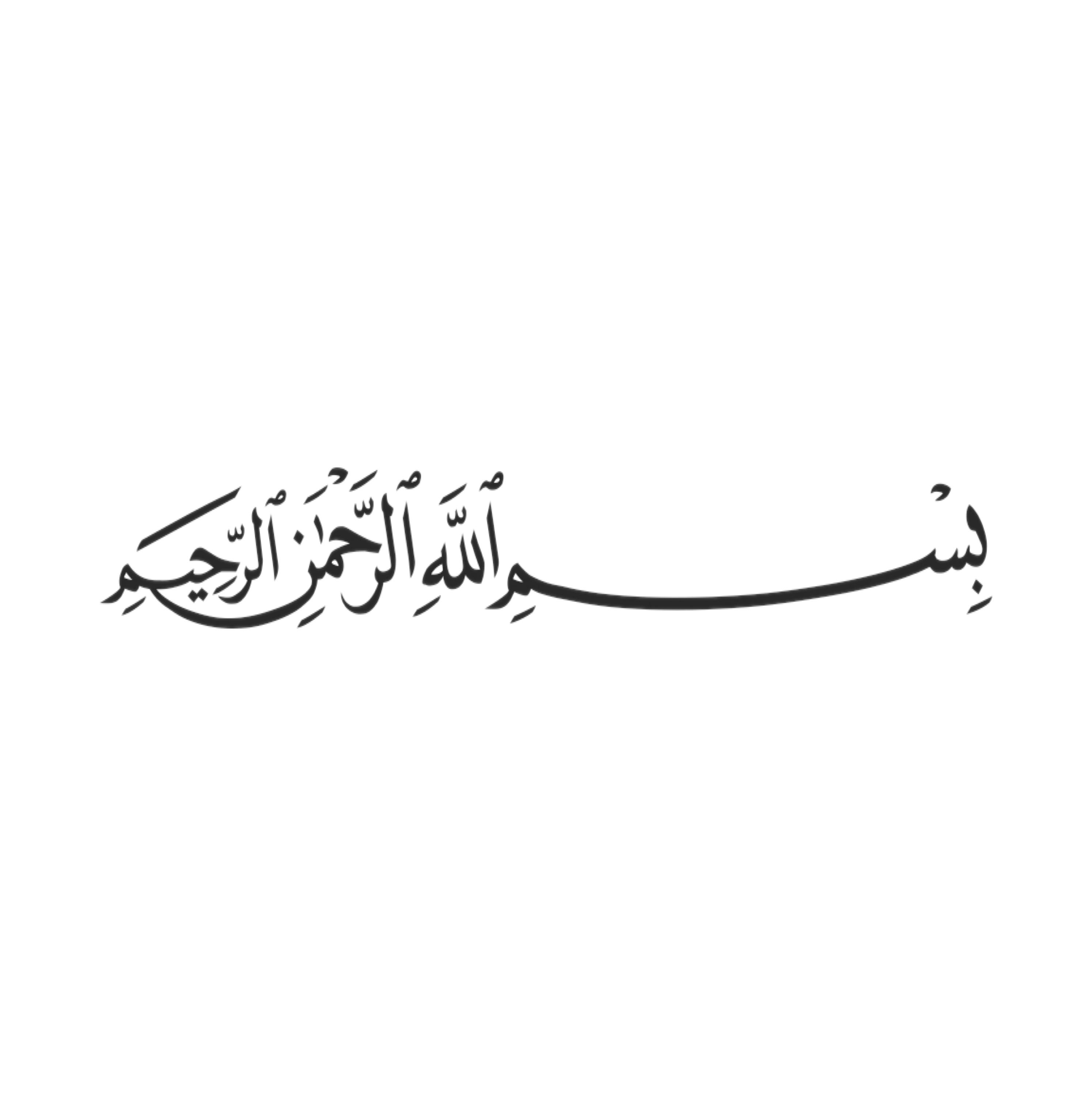 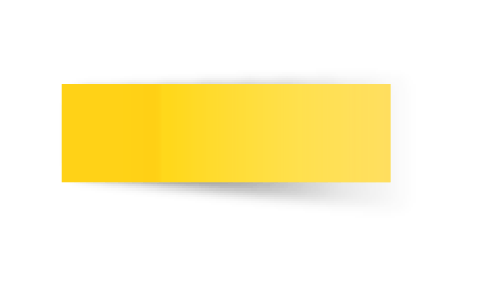 التاريخ
01
حل الواجب
02
03
04
05
06
…
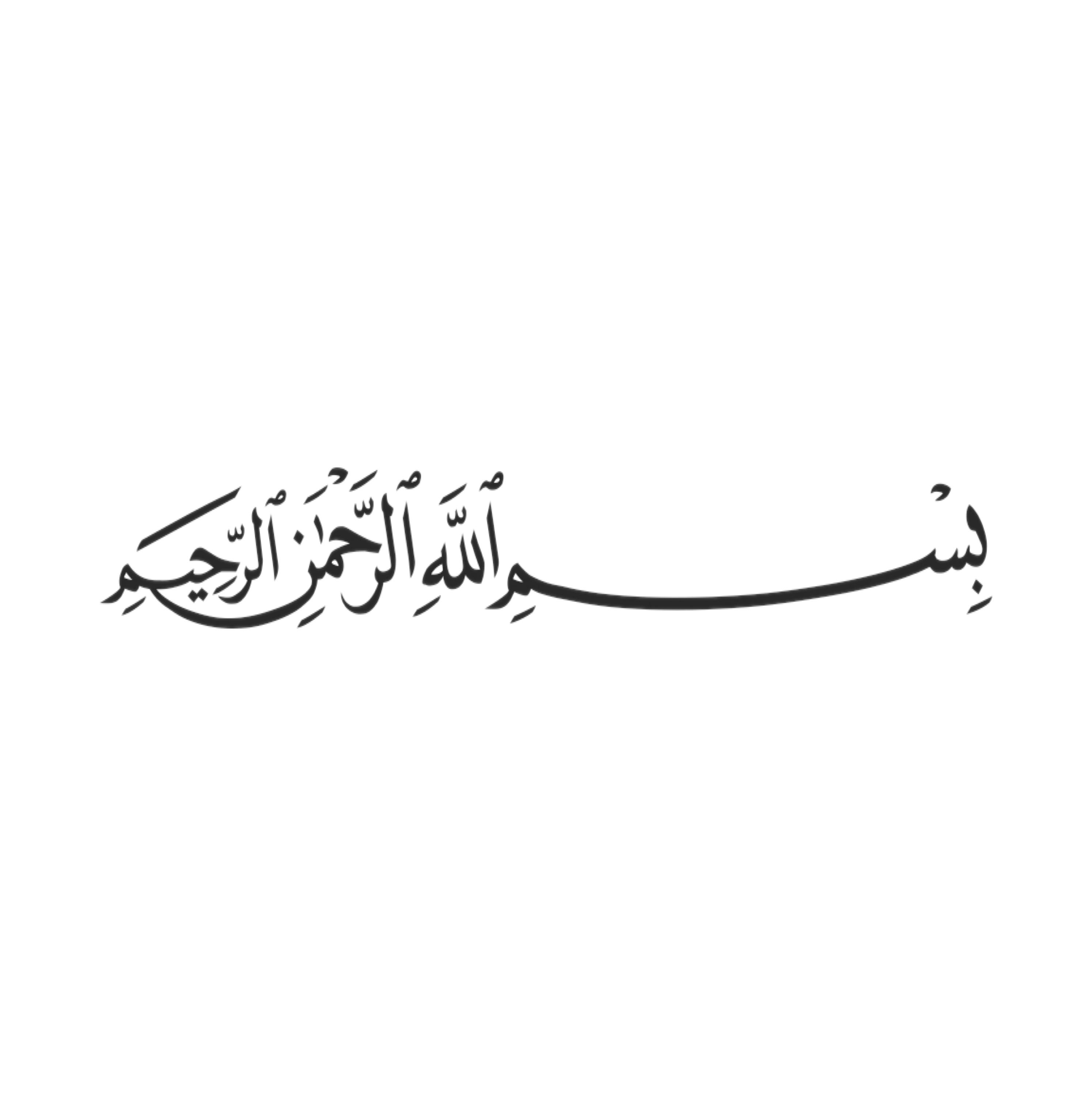 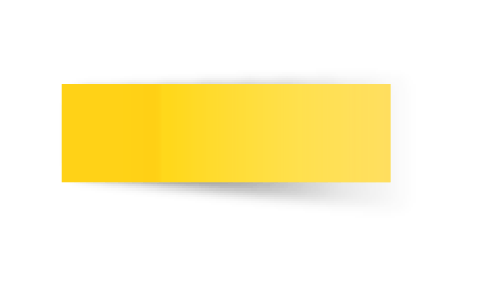 التاريخ
01
شريط الذكريات
02
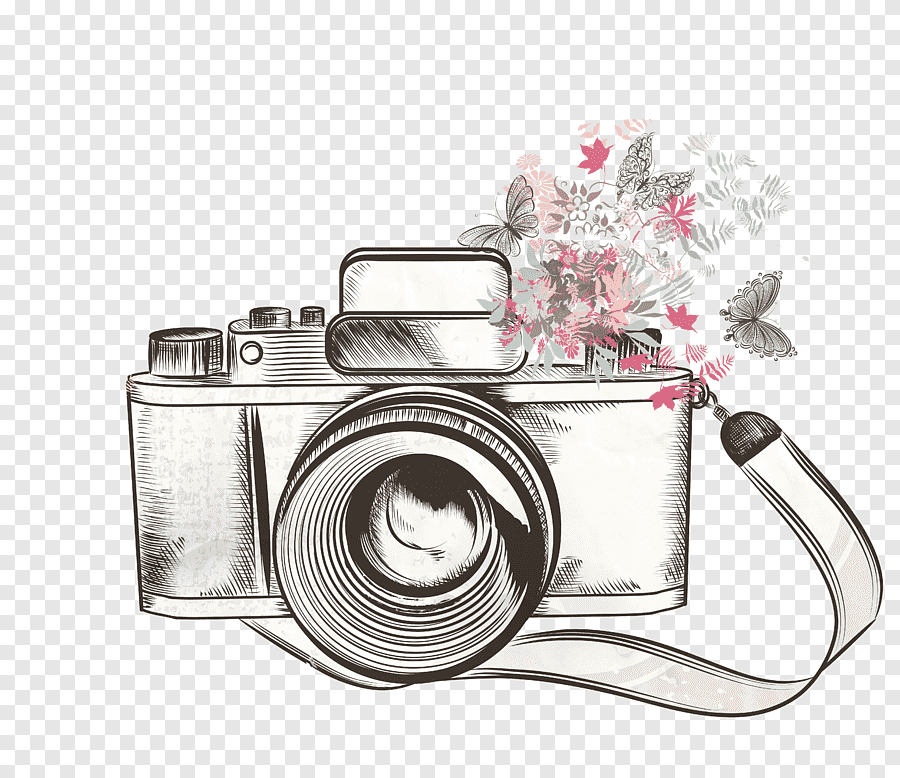 03
04
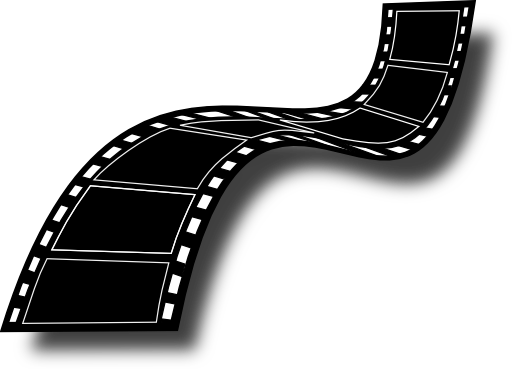 05
06
…
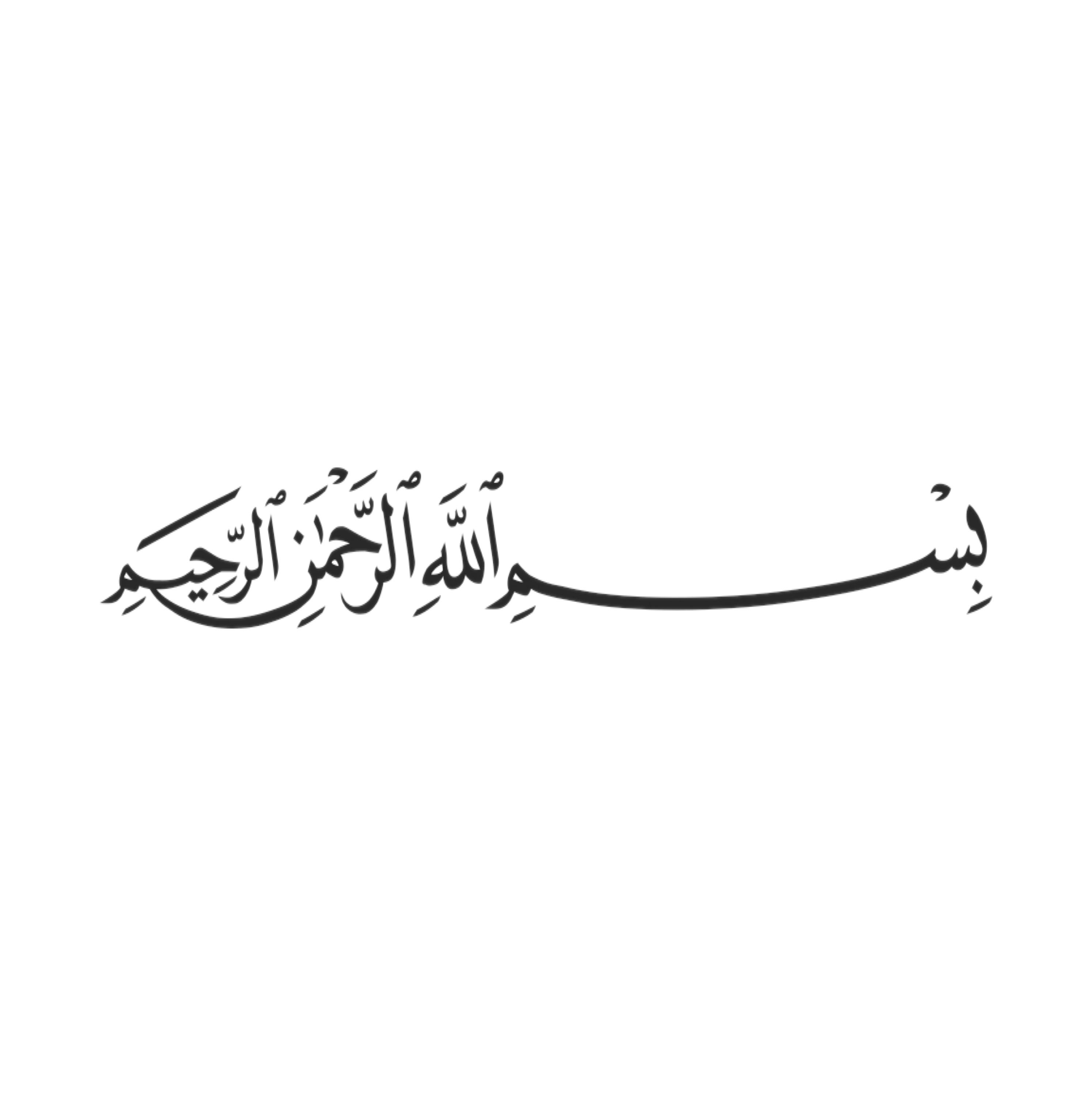 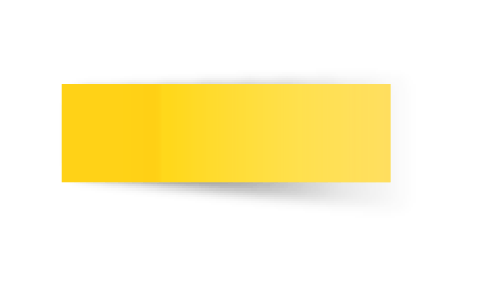 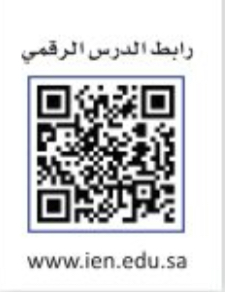 التاريخ
صفحة
٢٣
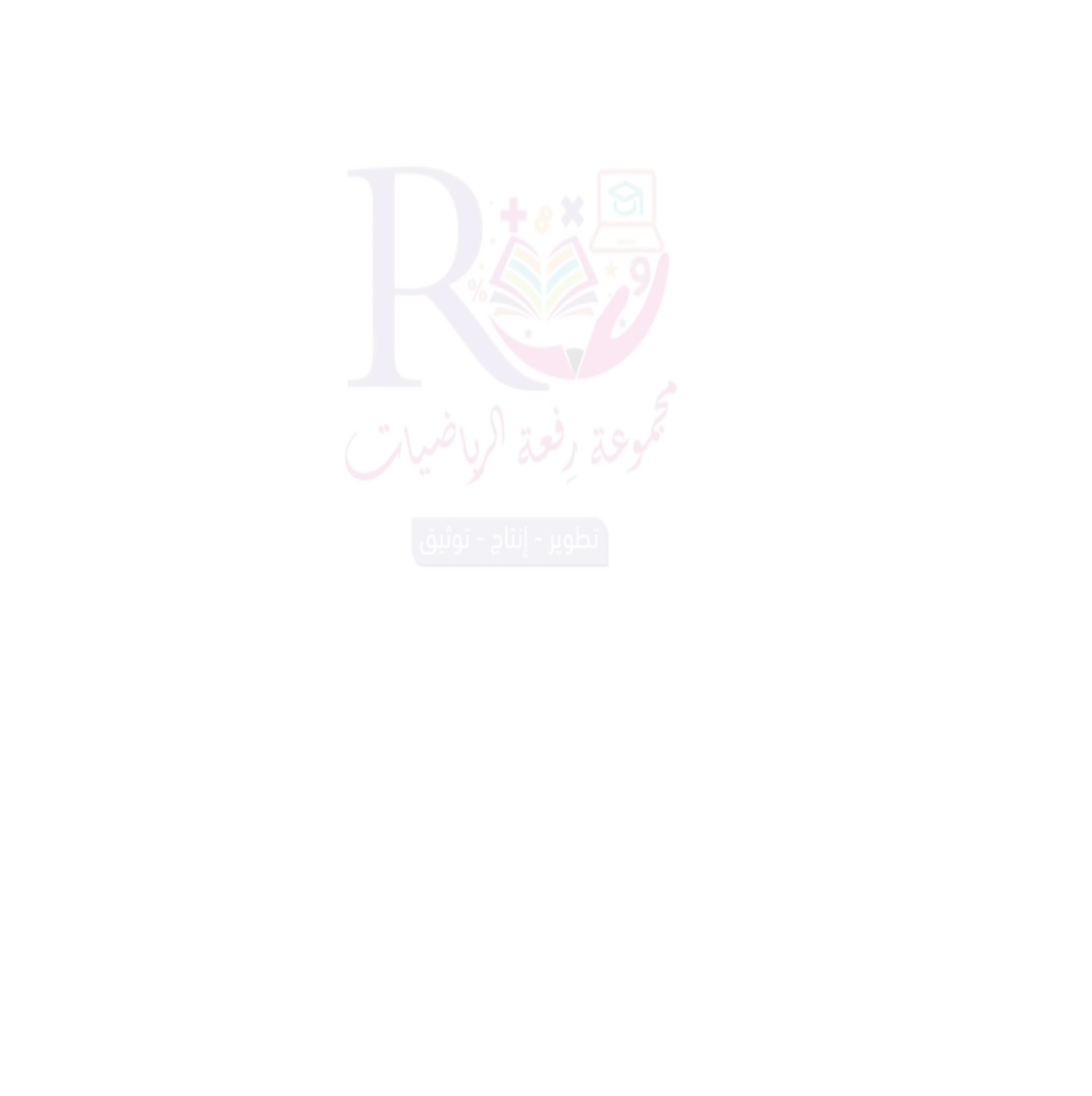 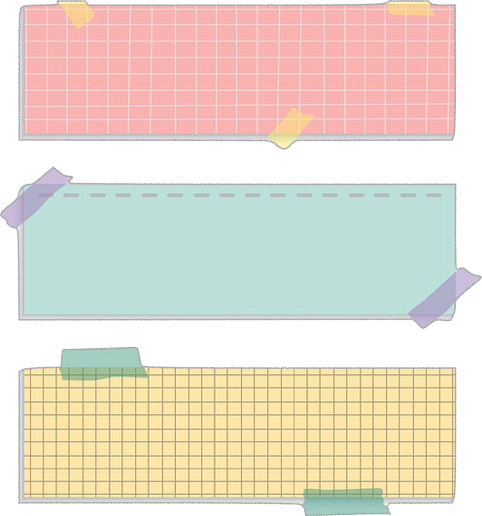 موضوع الدرس 
ضرب الأعداد النسبية
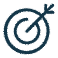 الأهداف 
🔹ضرب الأعداد النسبية
المفردات
تحليل وحدات القياس
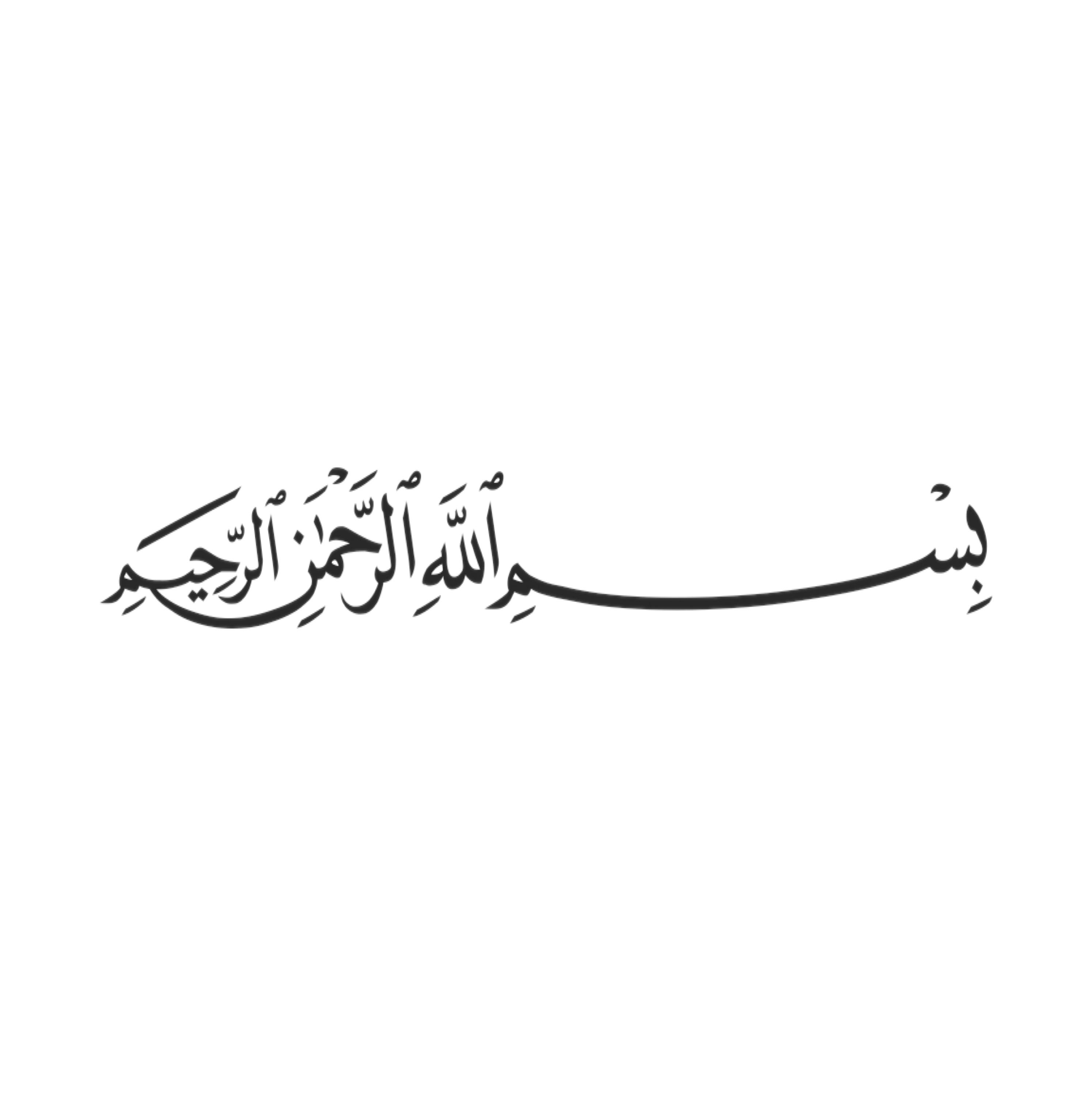 التركيز
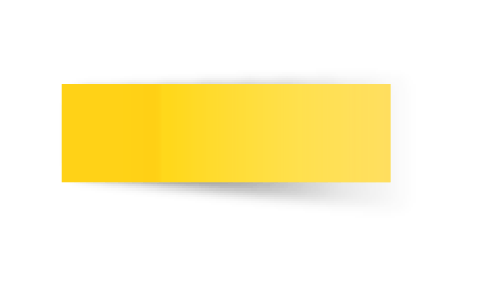 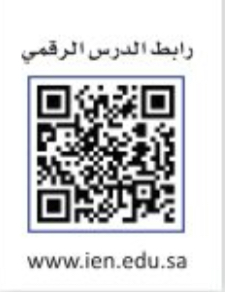 الفصل الأول 
الأعداد النسبية
التاريخ
صفحة
٢٣
التدريس
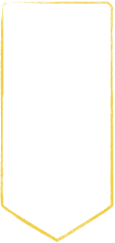 موضوع الدرس
ضرب الاعداد النسبية
التدريب
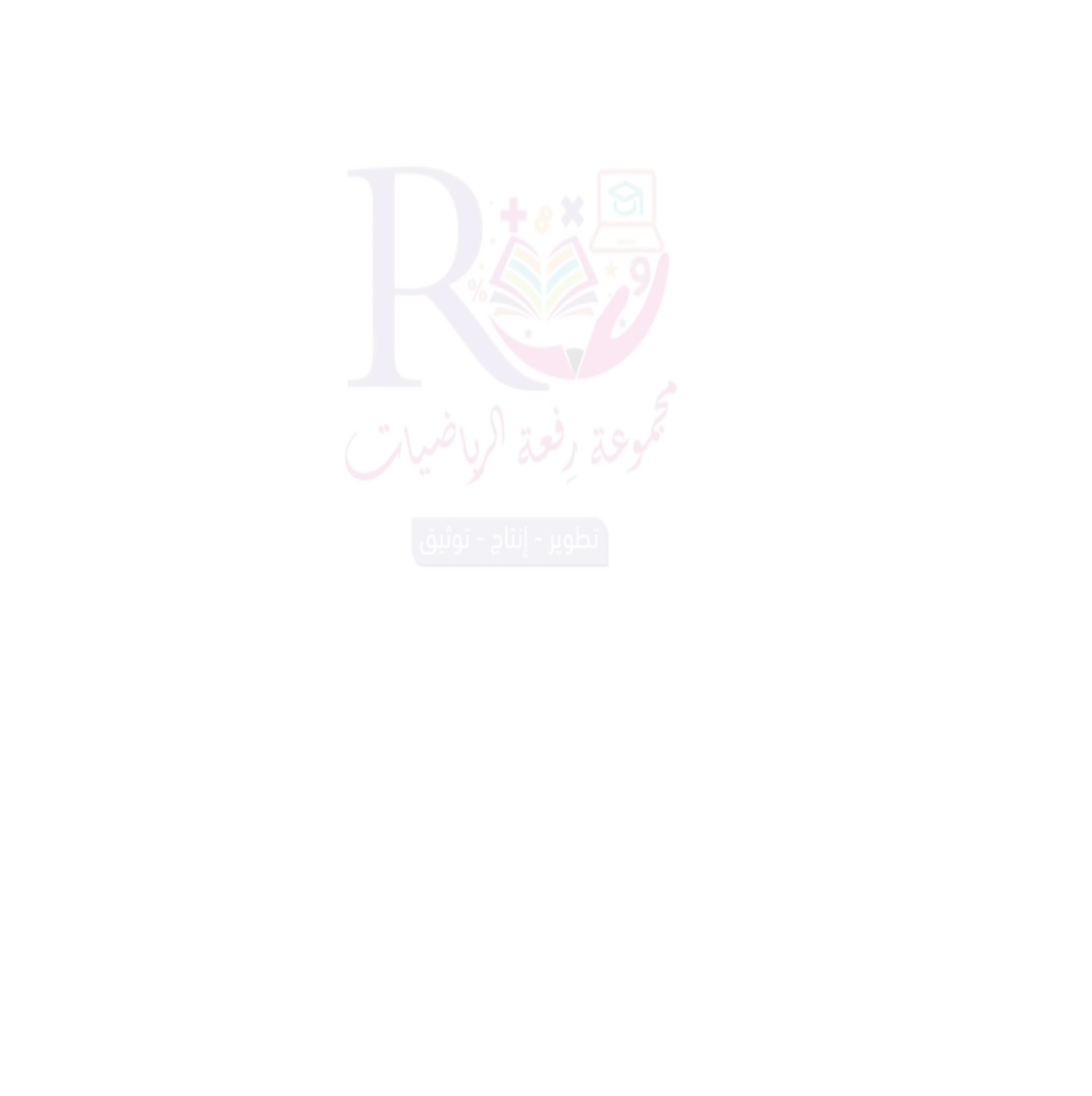 جدول التعلم
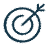 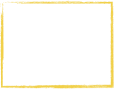 التقويم
الأهداف
🔹ضرب الاعداد النسبية
المفردات
تحليل وحدات القياس
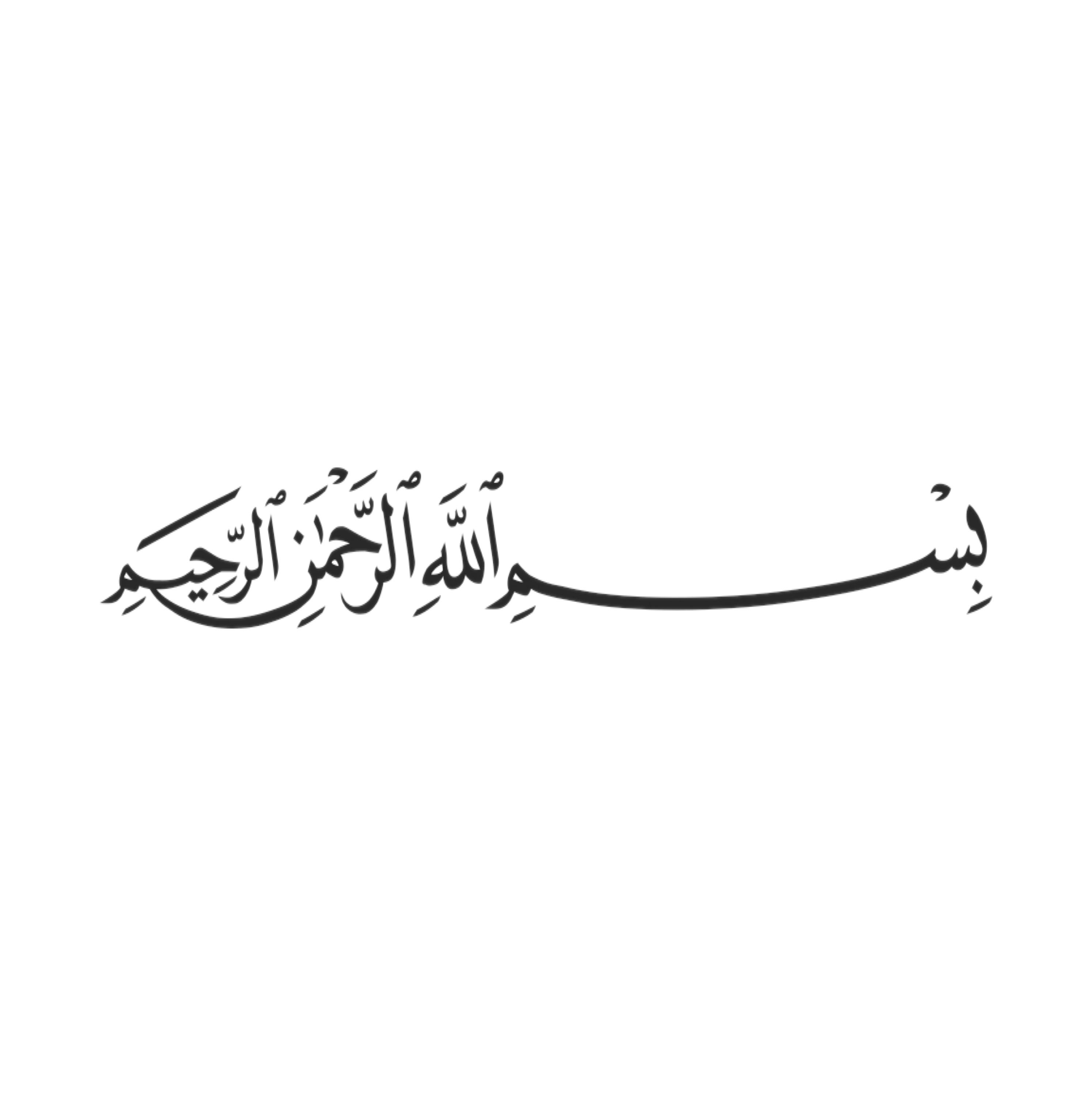 التركيز
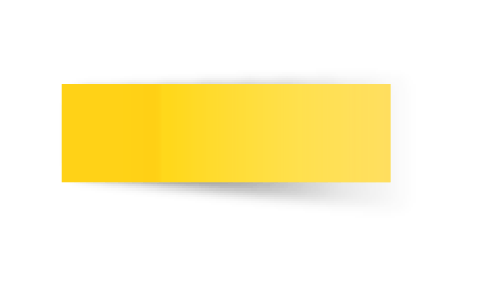 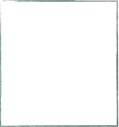 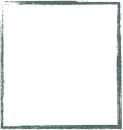 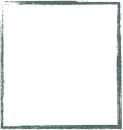 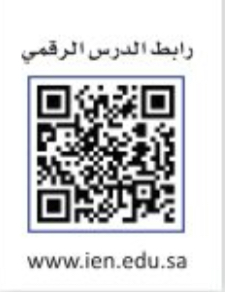 تعلمنا سابقا 
كيف نحول العدد الكسري
 الى كسر اعتيادي
وقاعدة الاشارة للاعداد الصحيحة 
في حالة الضرب 
اذا اختلفت الاشارة الناتج سالب 
واذا تشابهة الاشارة الناتج موجب
الفصل الأول 
الأعداد النسبية
التاريخ
🔹ضرب
 الاعداد النسبية
صفحة
٢٣
التدريس
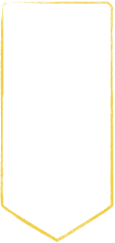 موضوع الدرس
ضرب الاعداد النسبية
التدريب
جدول التعلم
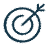 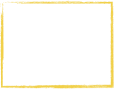 التقويم
الأهداف
🔹ضرب الاعداد النسبية
المفردات
تحليل وحدات القياس
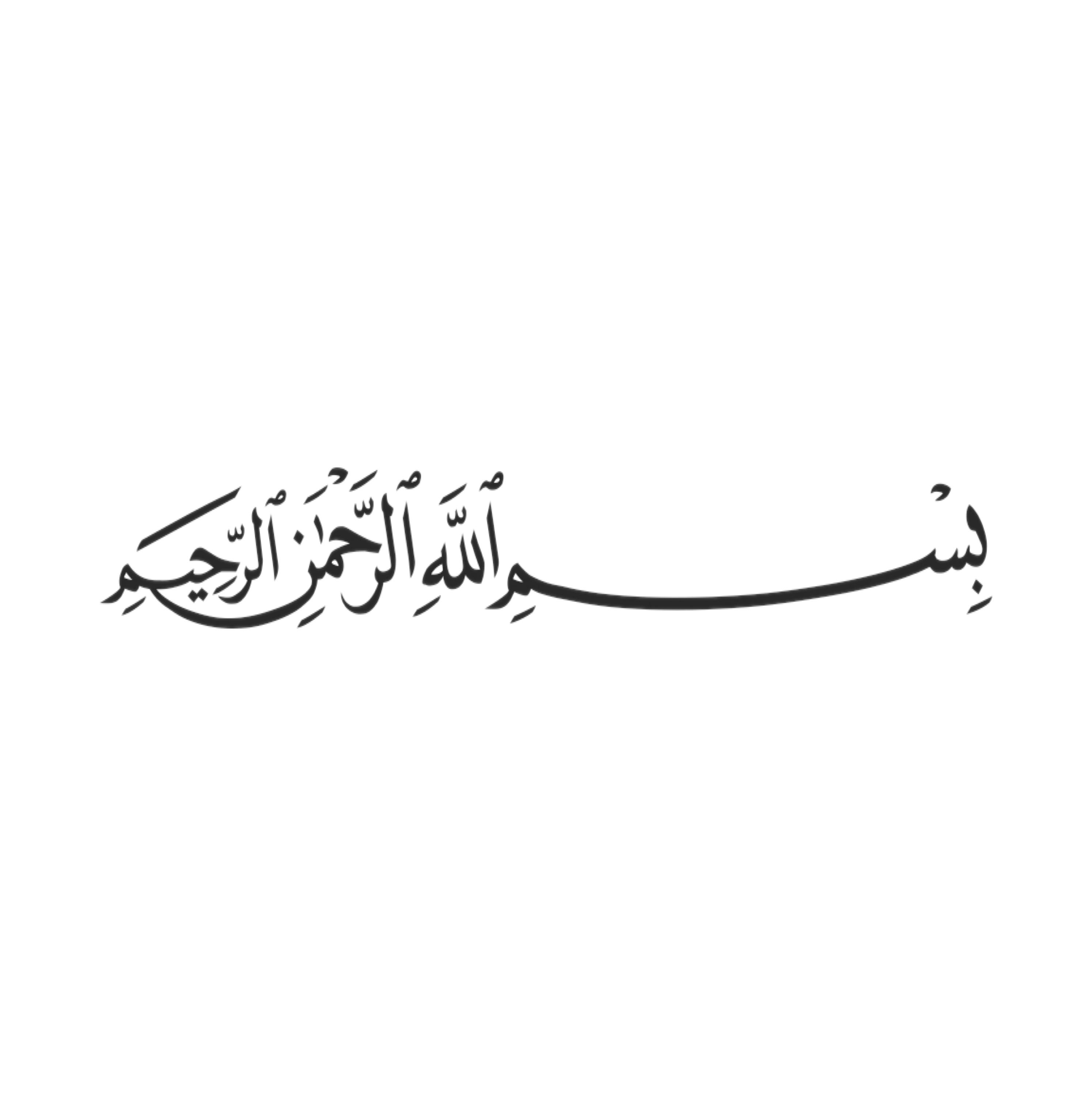 التركيز
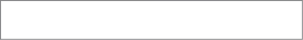 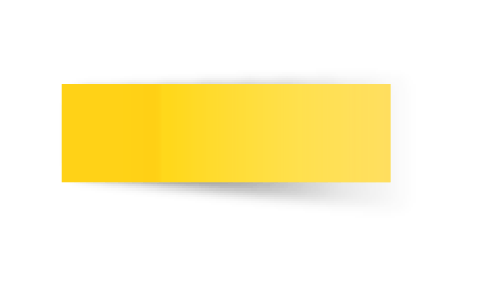 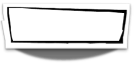 مثال
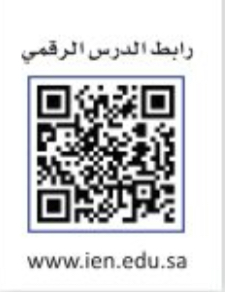 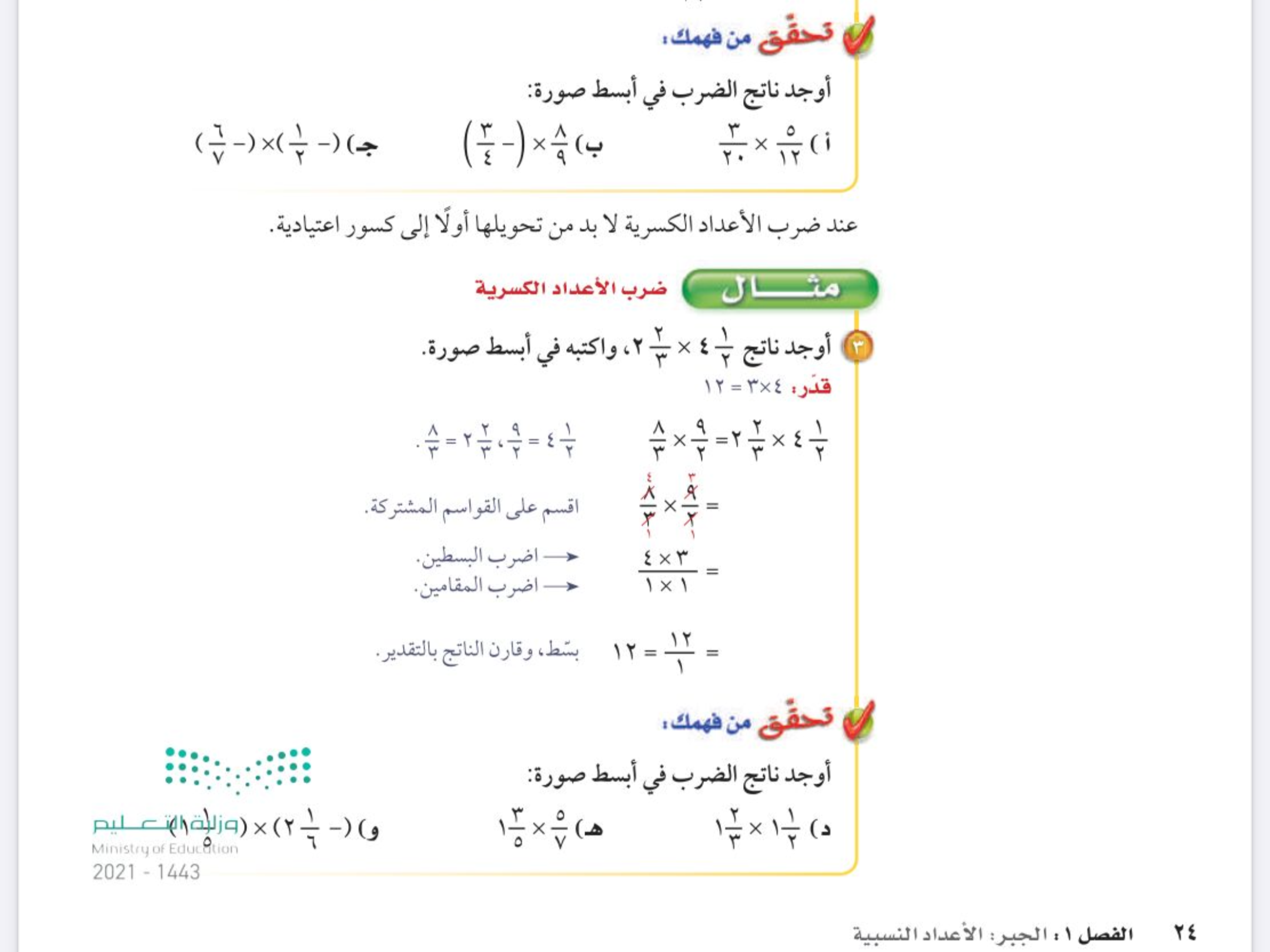 الفصل الأول 
الأعداد النسبية
التاريخ
صفحة
٢٤
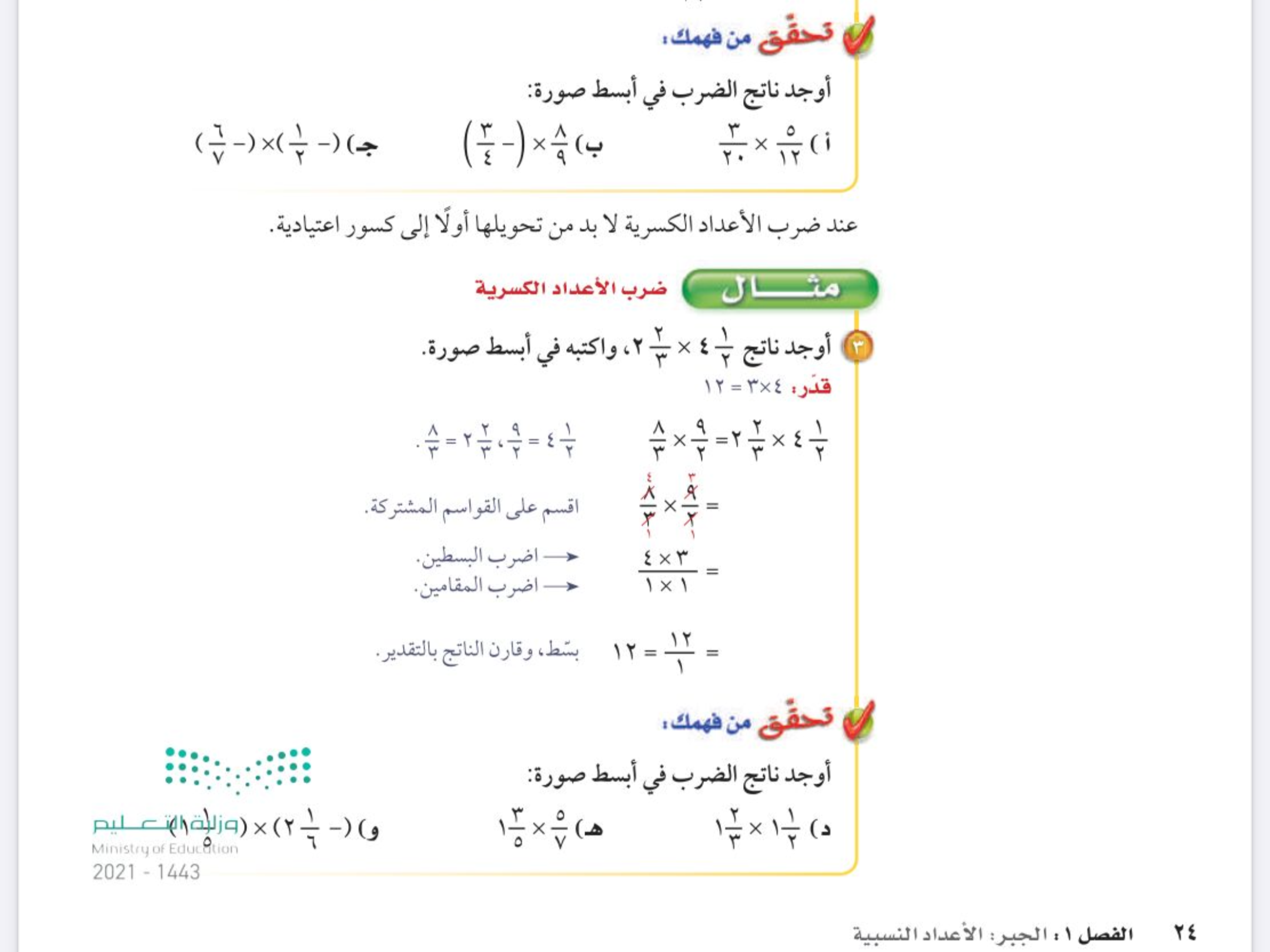 التدريس
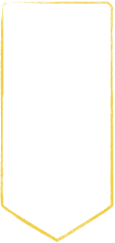 موضوع الدرس
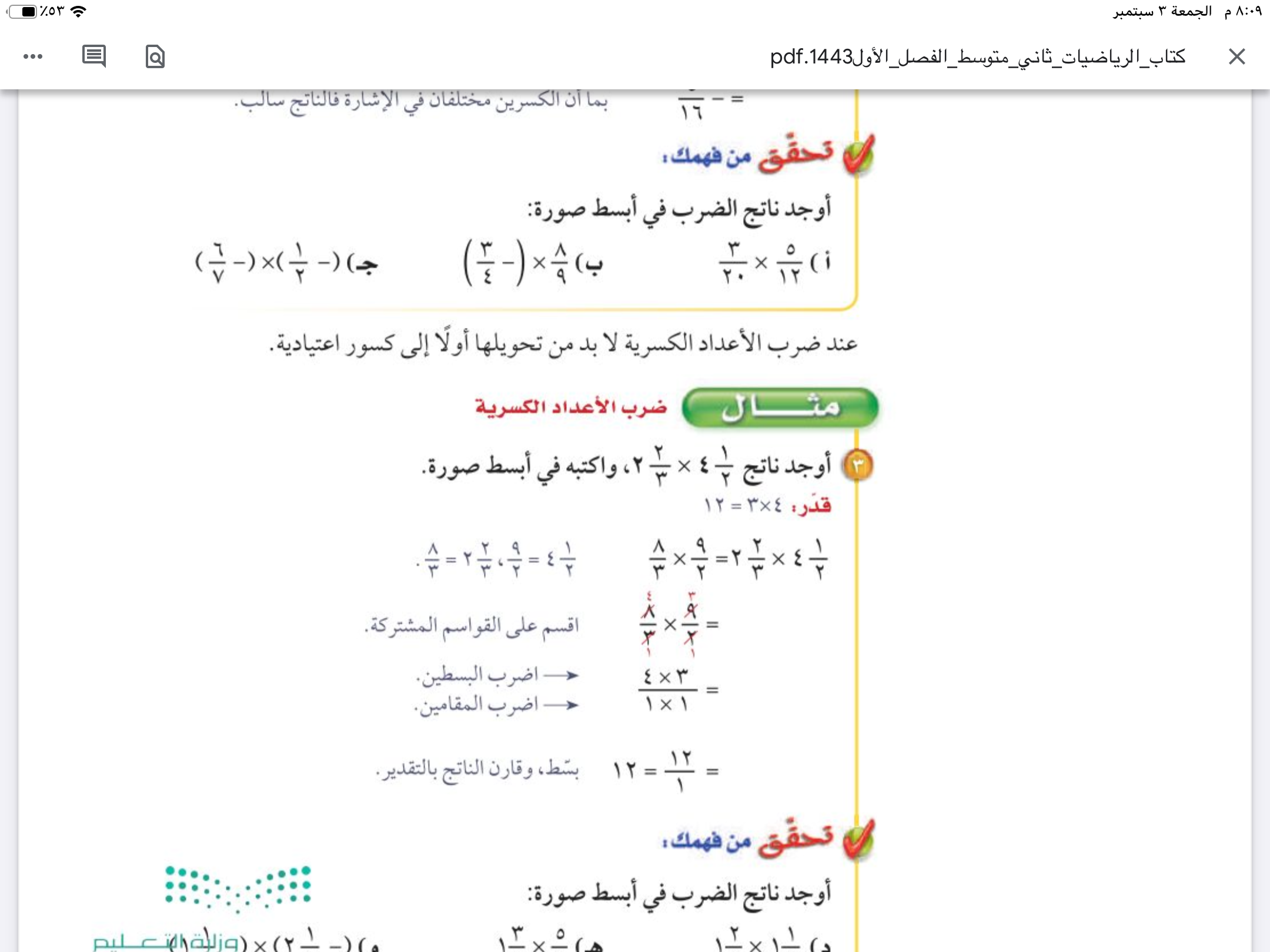 ضرب الاعداد النسبية
التدريب
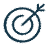 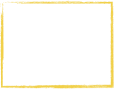 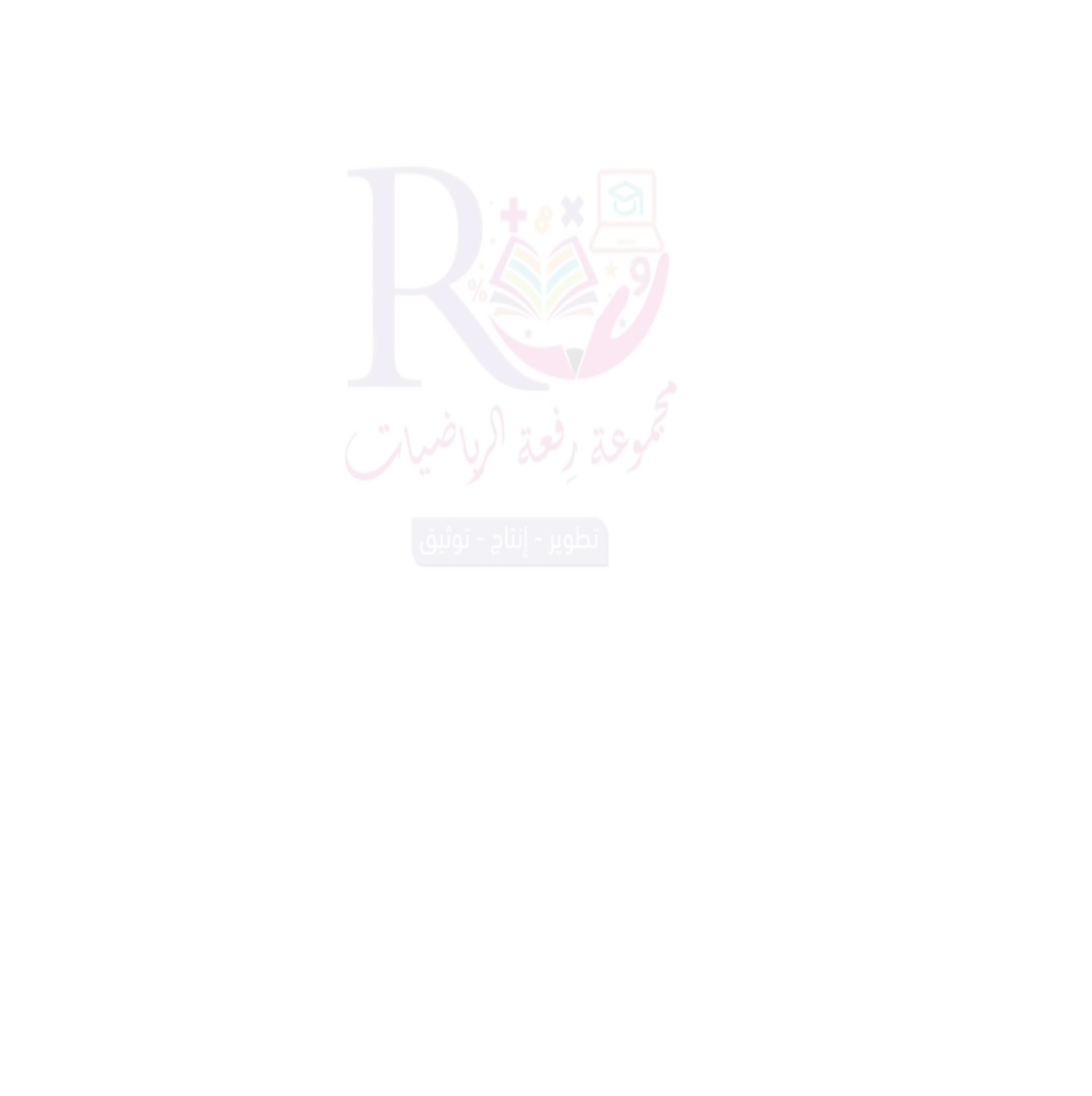 التقويم
الأهداف
🔹ضرب الاعداد النسبية
المفردات
تحليل وحدات القياس
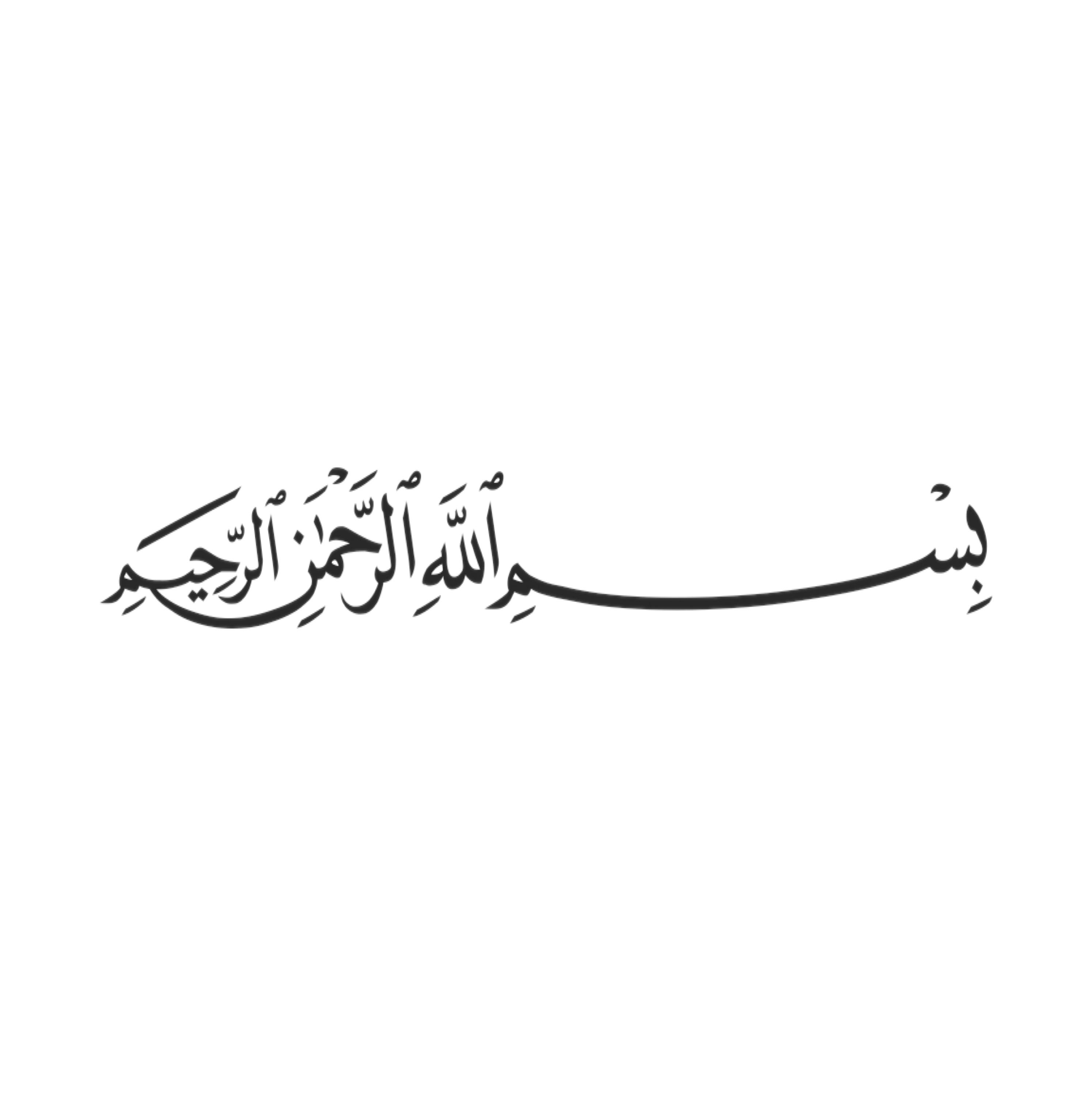 التركيز
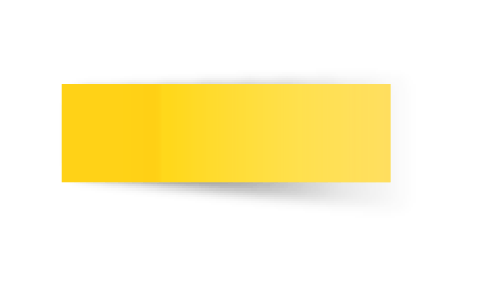 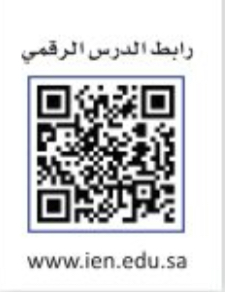 الفصل الأول 
الأعداد النسبية
التاريخ
صفحة
٢٤
التدريس
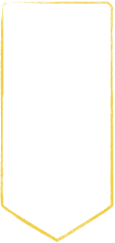 موضوع الدرس
ضرب الاعداد النسبية
التدريب
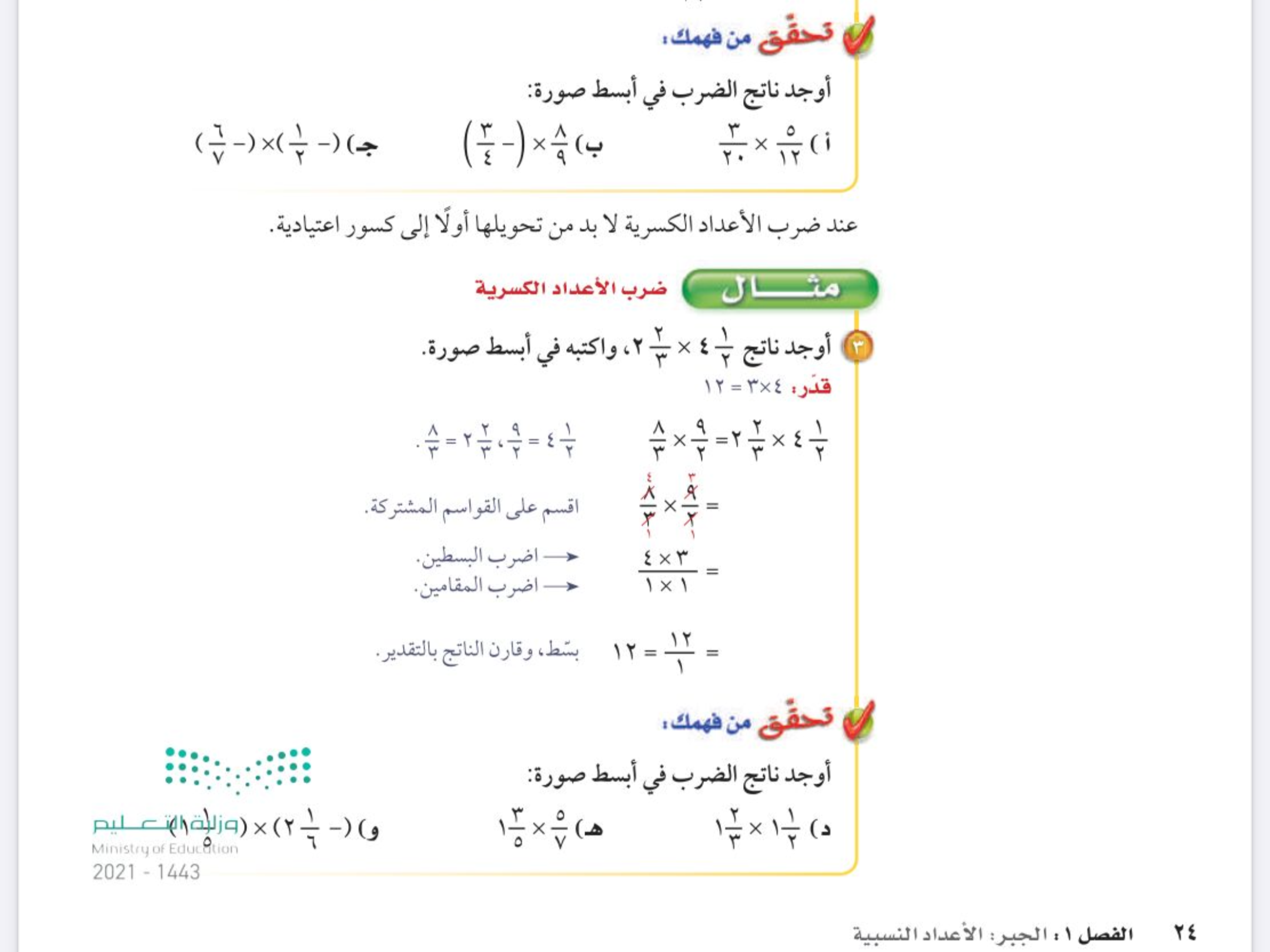 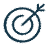 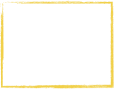 التقويم
الأهداف
🔹ضرب الاعداد النسبية
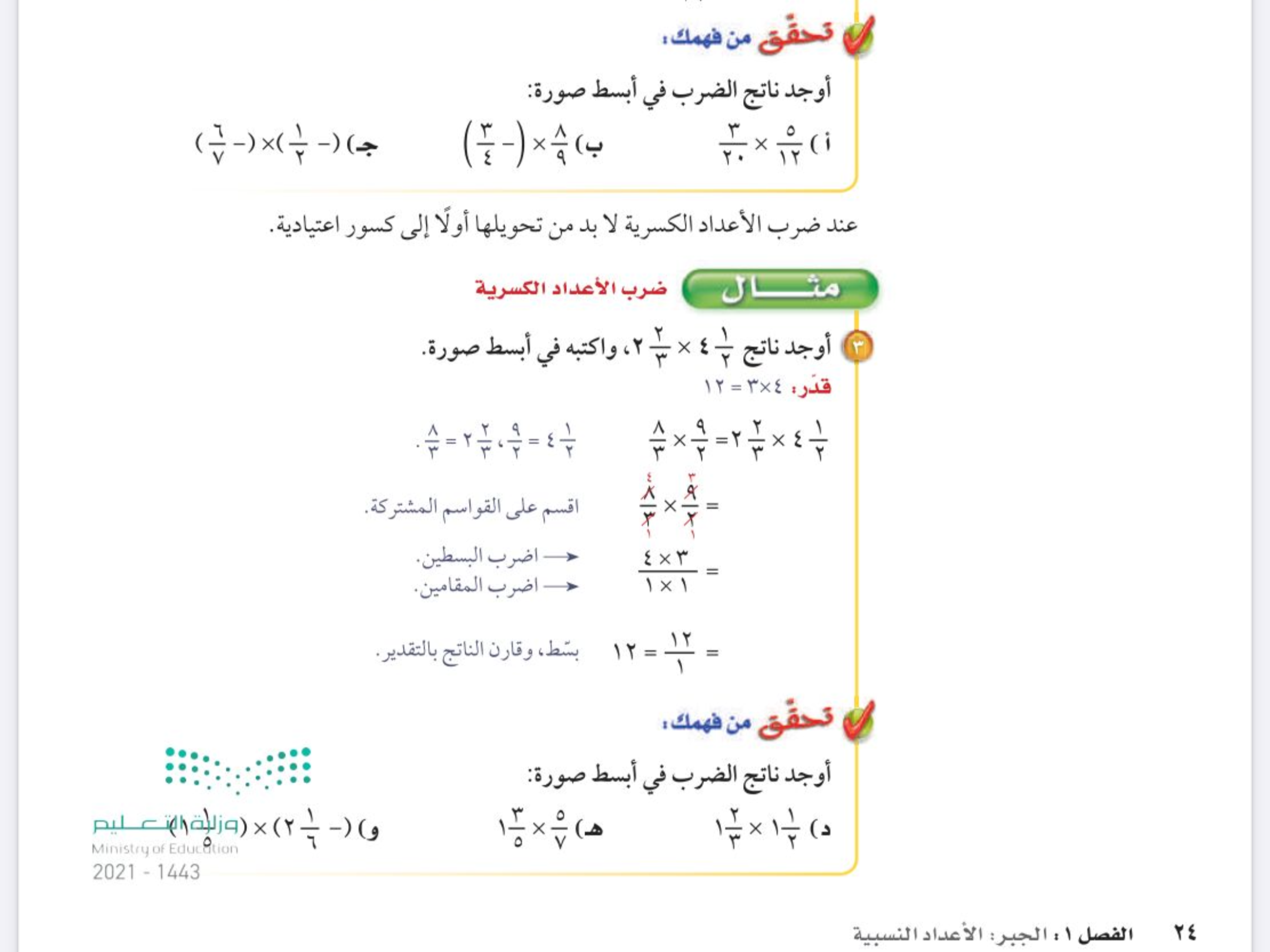 المفردات
تحليل وحدات القياس
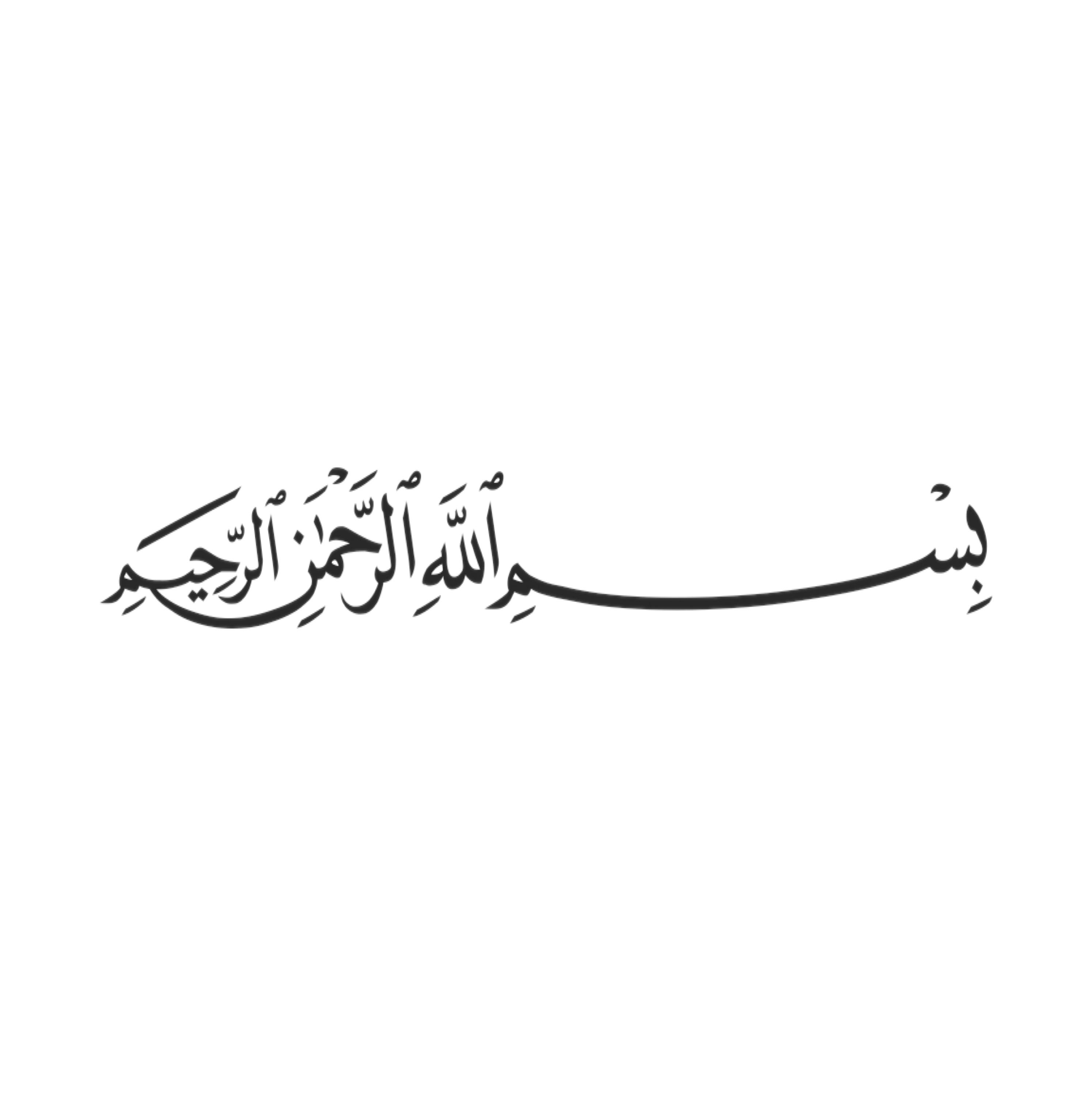 التركيز
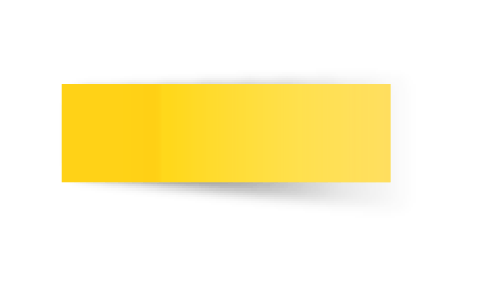 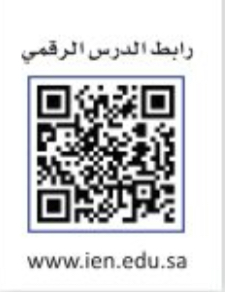 الفصل الأول 
الأعداد النسبية
التاريخ
صفحة
٢٤
التدريس
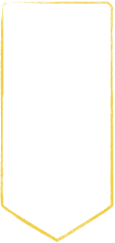 موضوع الدرس
ضرب الاعداد النسبية
التدريب
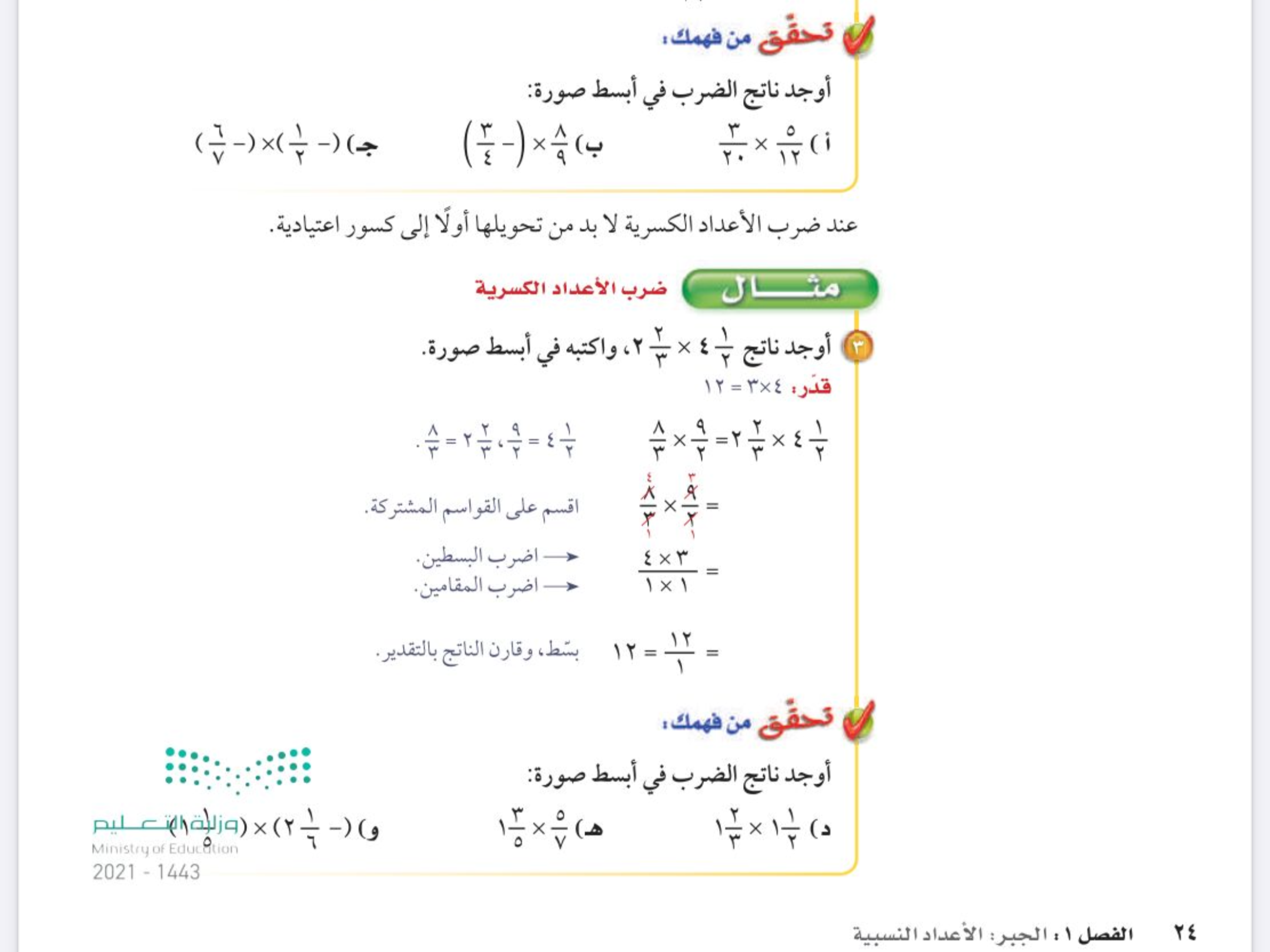 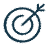 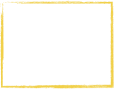 التقويم
الأهداف
🔹ضرب الاعداد النسبية
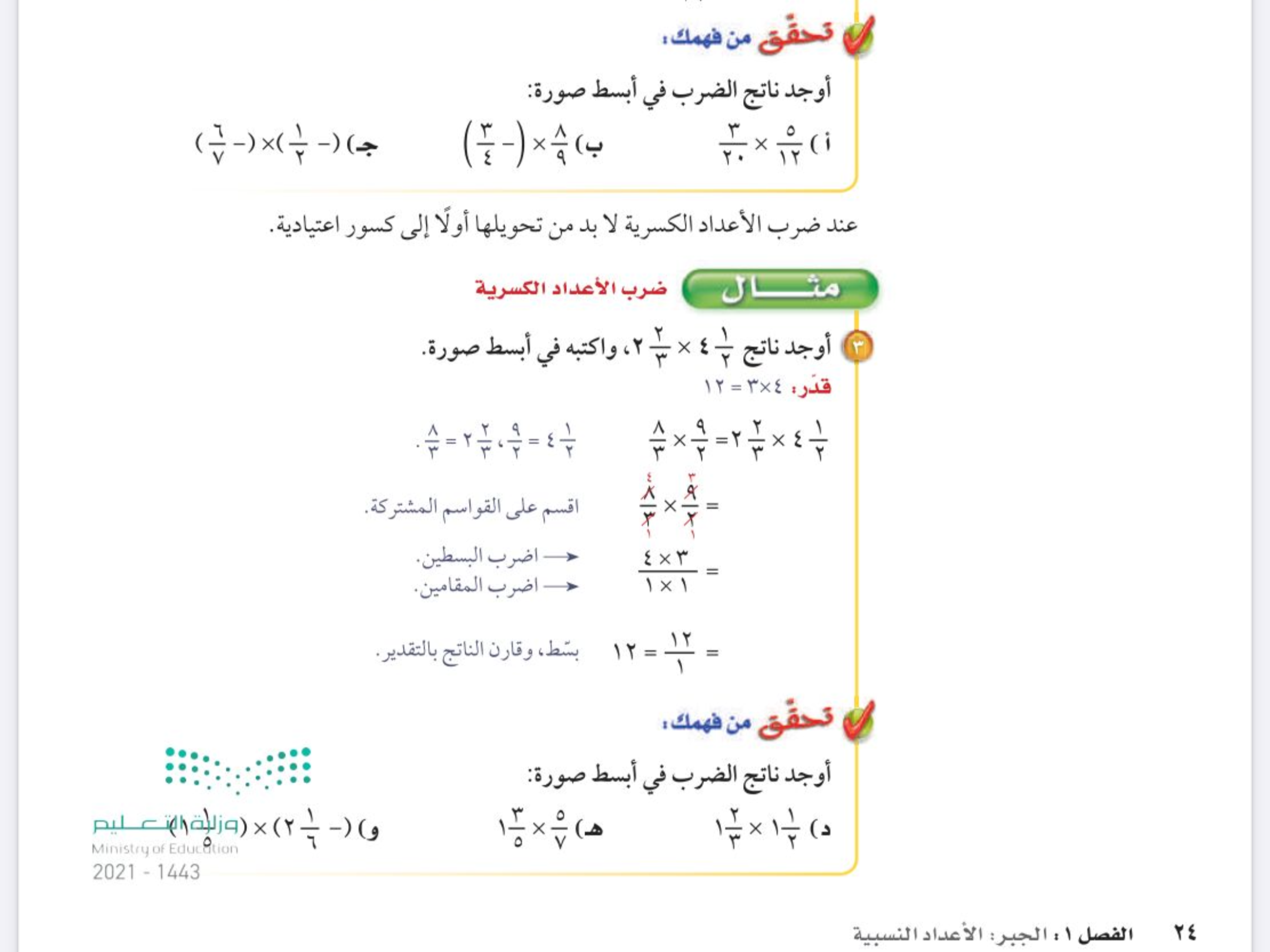 المفردات
تحليل وحدات القياس
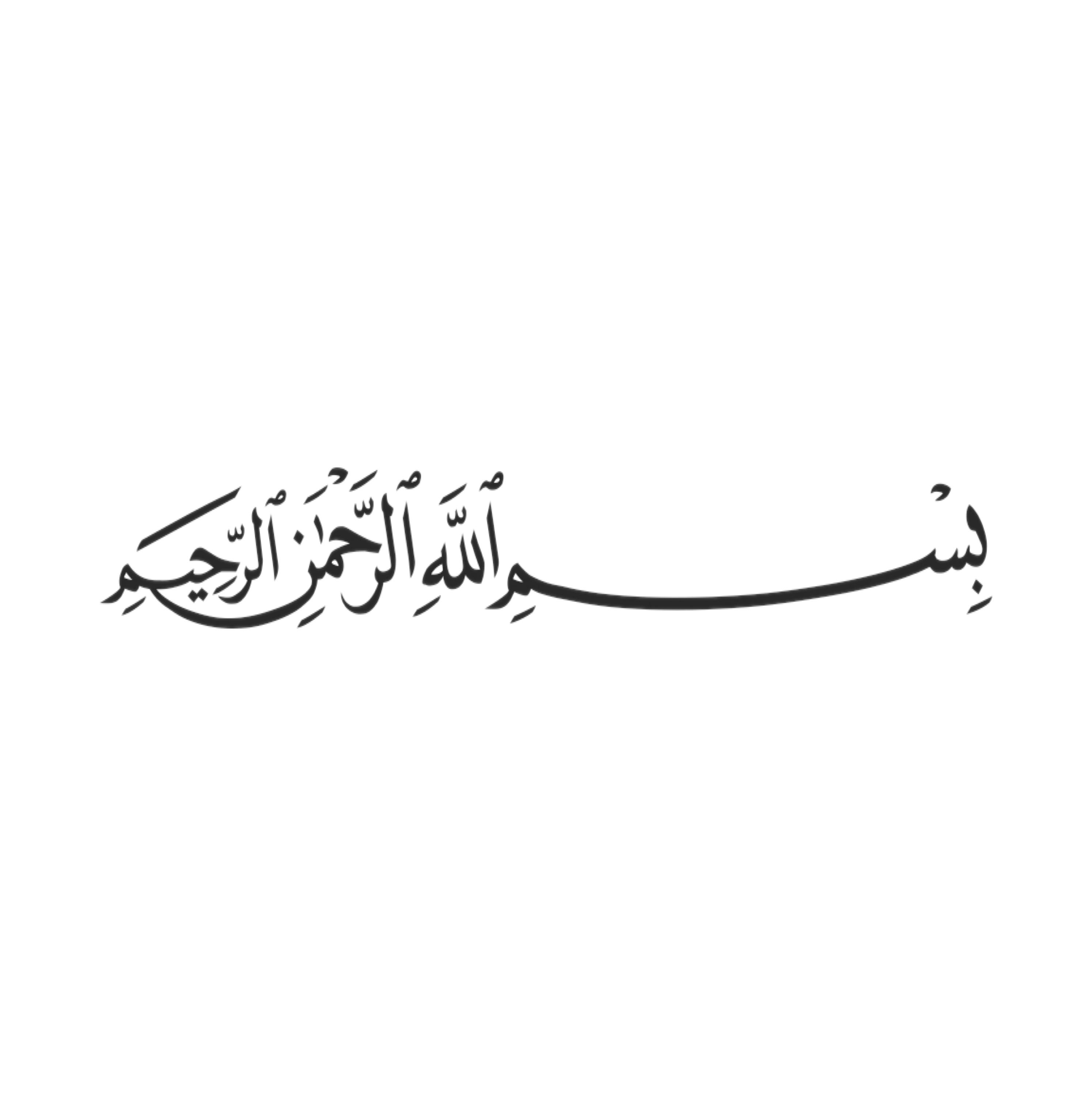 التركيز
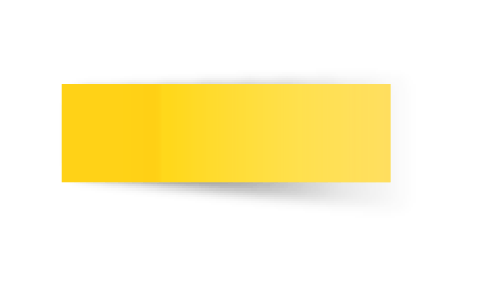 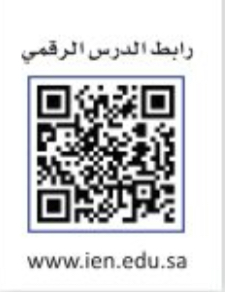 مهارة تفكير عليا
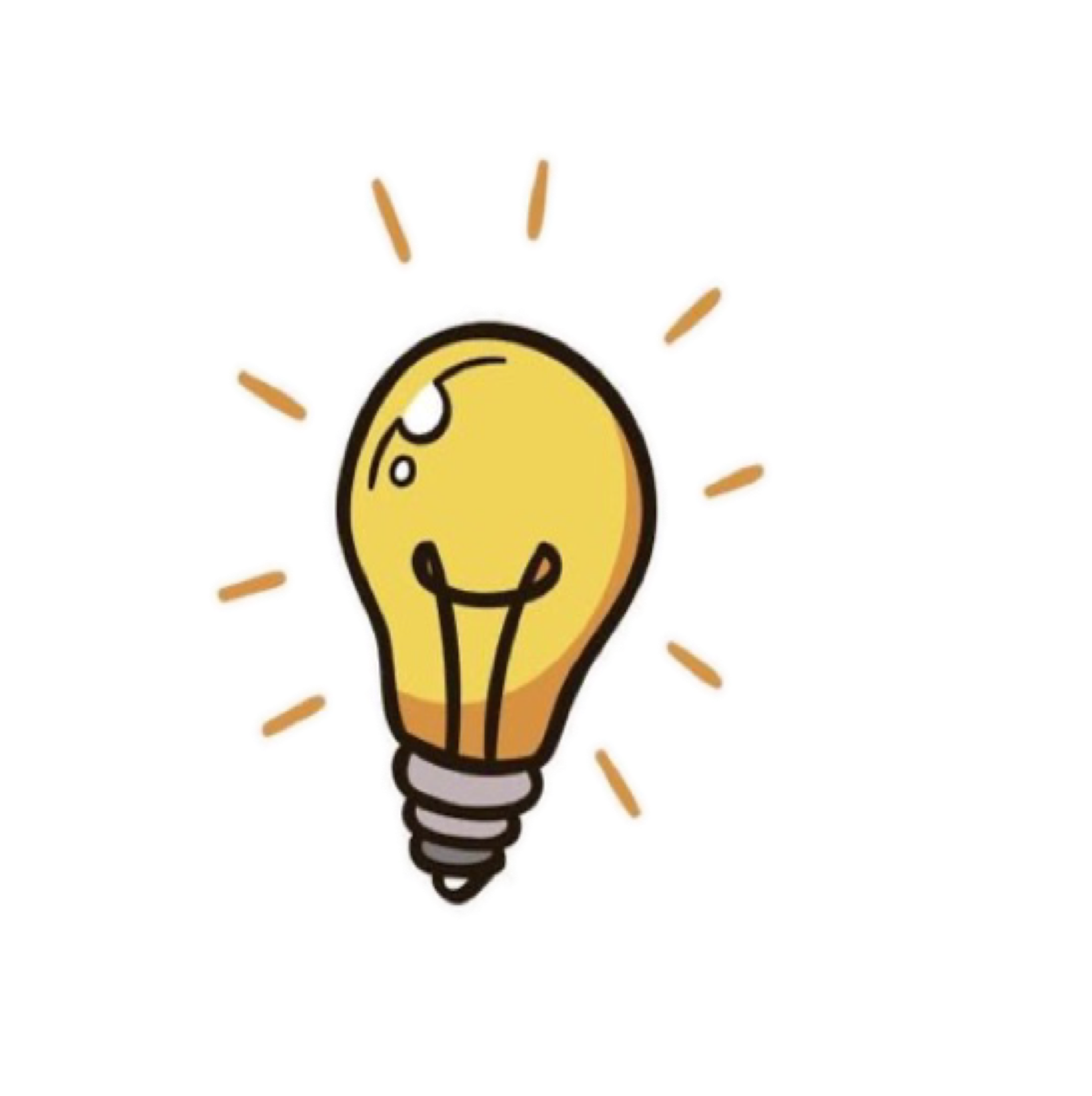 الفصل الأول 
الأعداد النسبية
التاريخ
صفحة
٢٧
التدريس
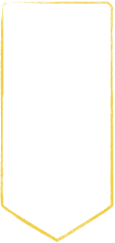 موضوع الدرس
ضرب الاعداد النسبية
التدريب
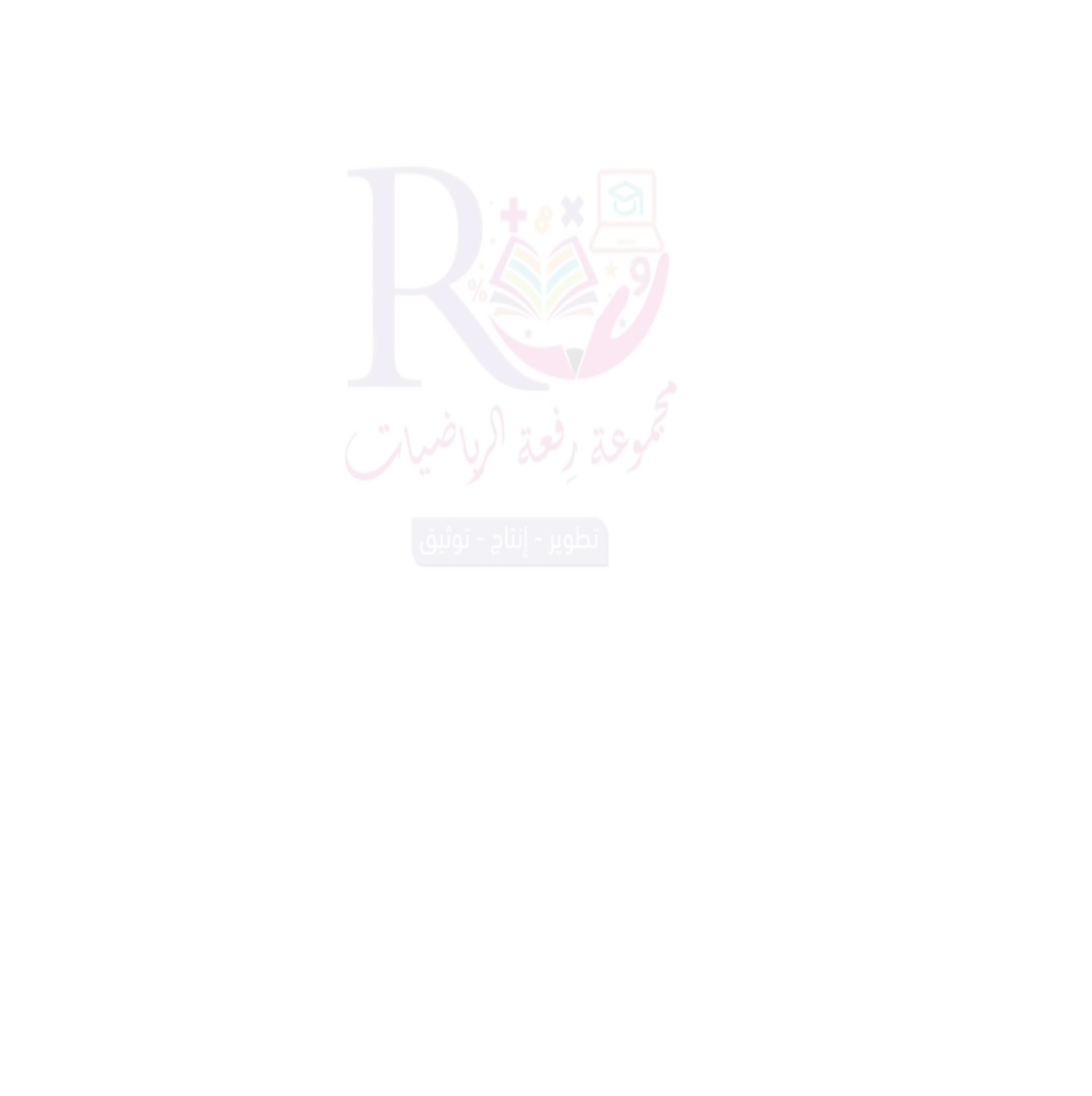 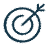 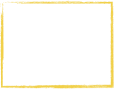 التقويم
الأهداف
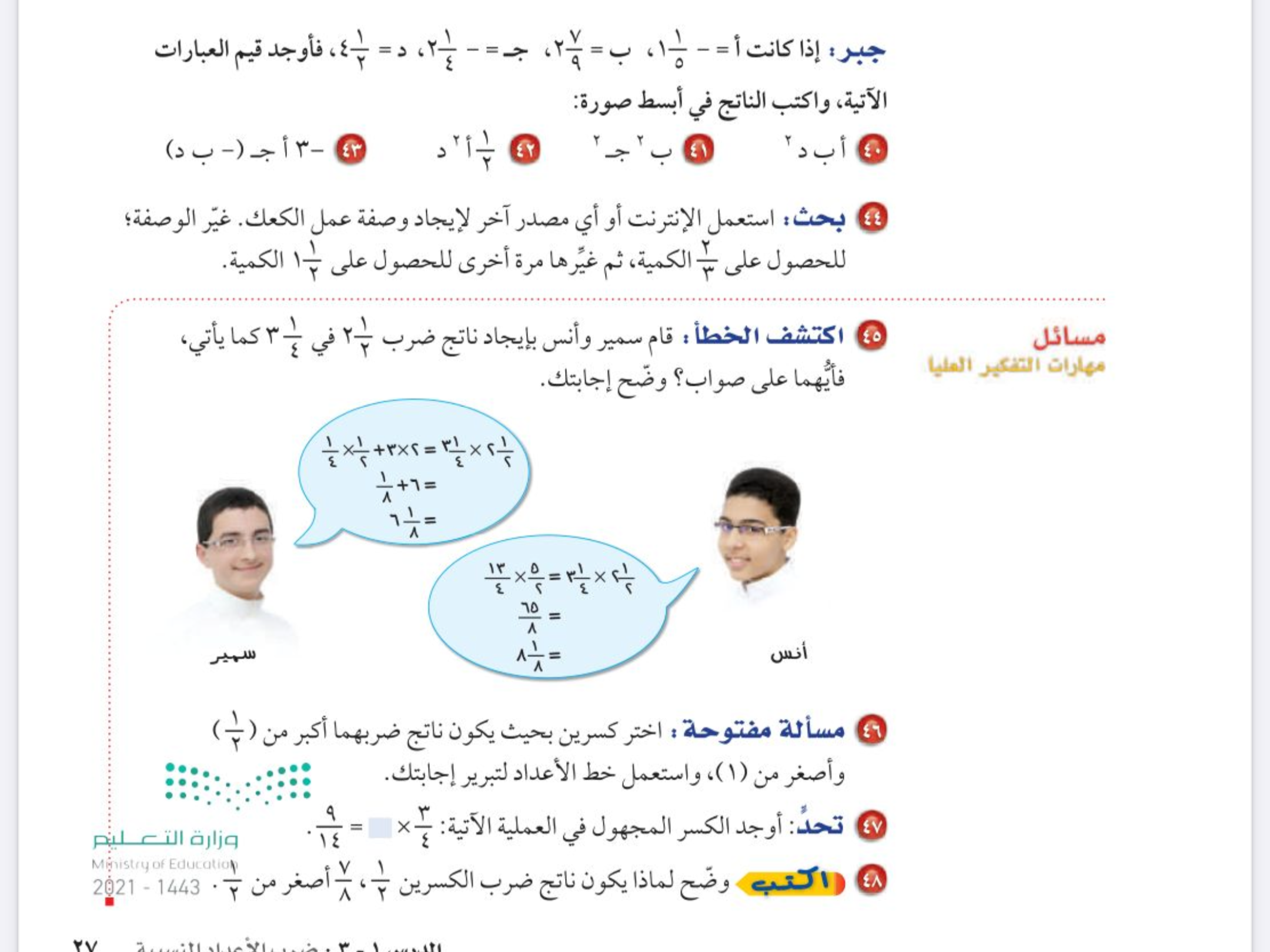 🔹ضرب الاعداد النسبية
المفردات
تحليل وحدات القياس
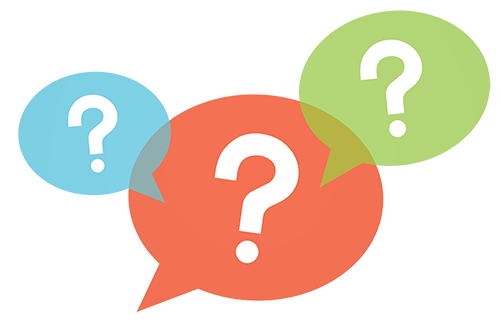 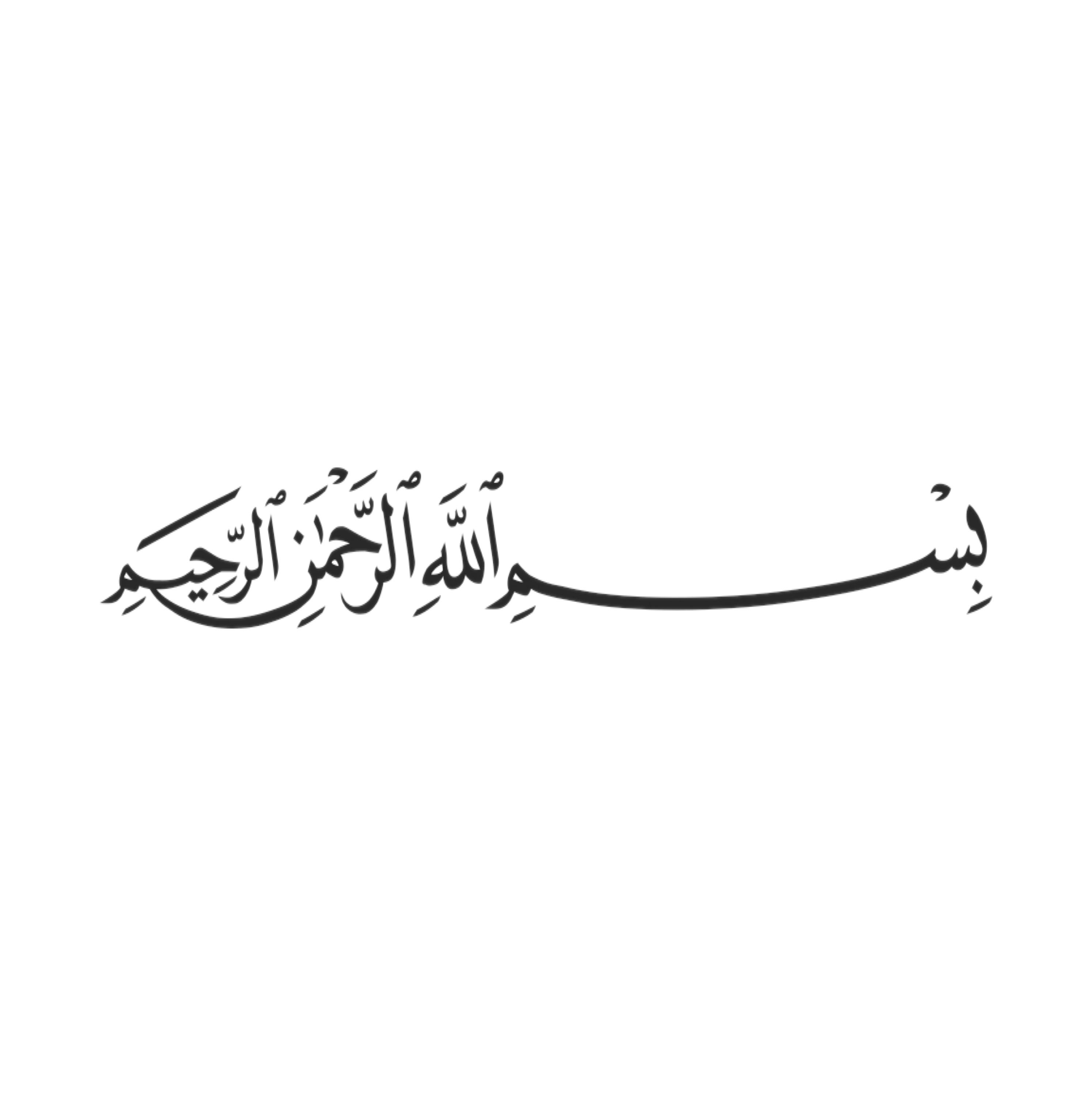 التركيز
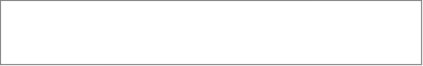 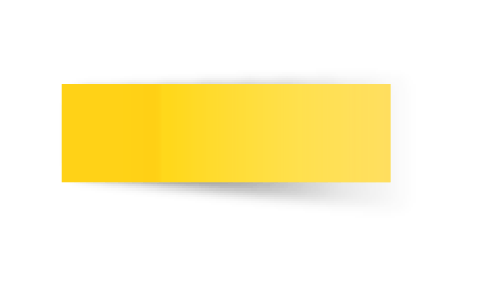 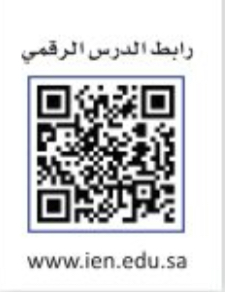 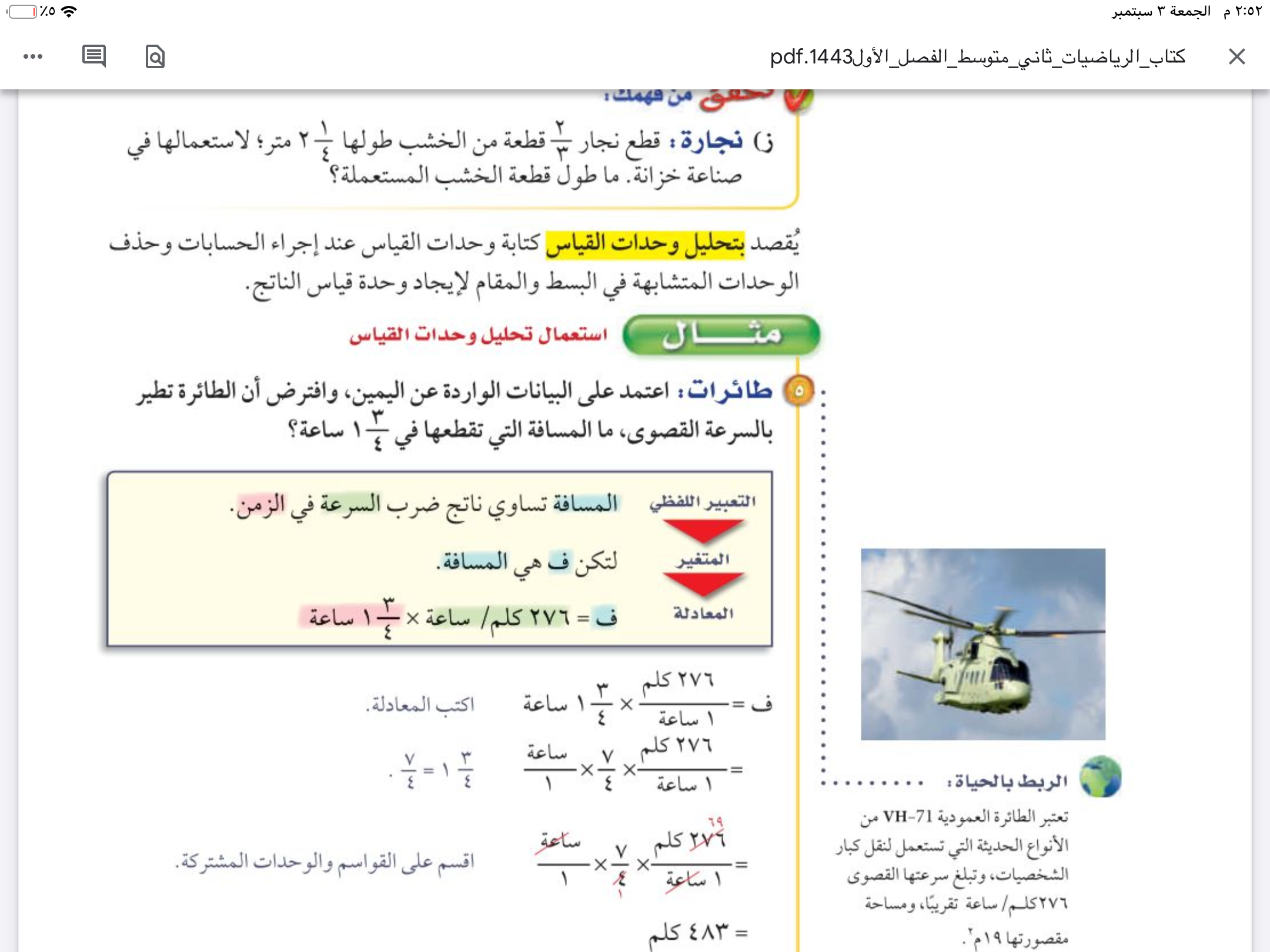 الفصل الأول 
الأعداد النسبية
التاريخ
صفحة
٢٥
التدريس
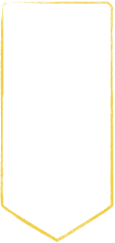 موضوع الدرس
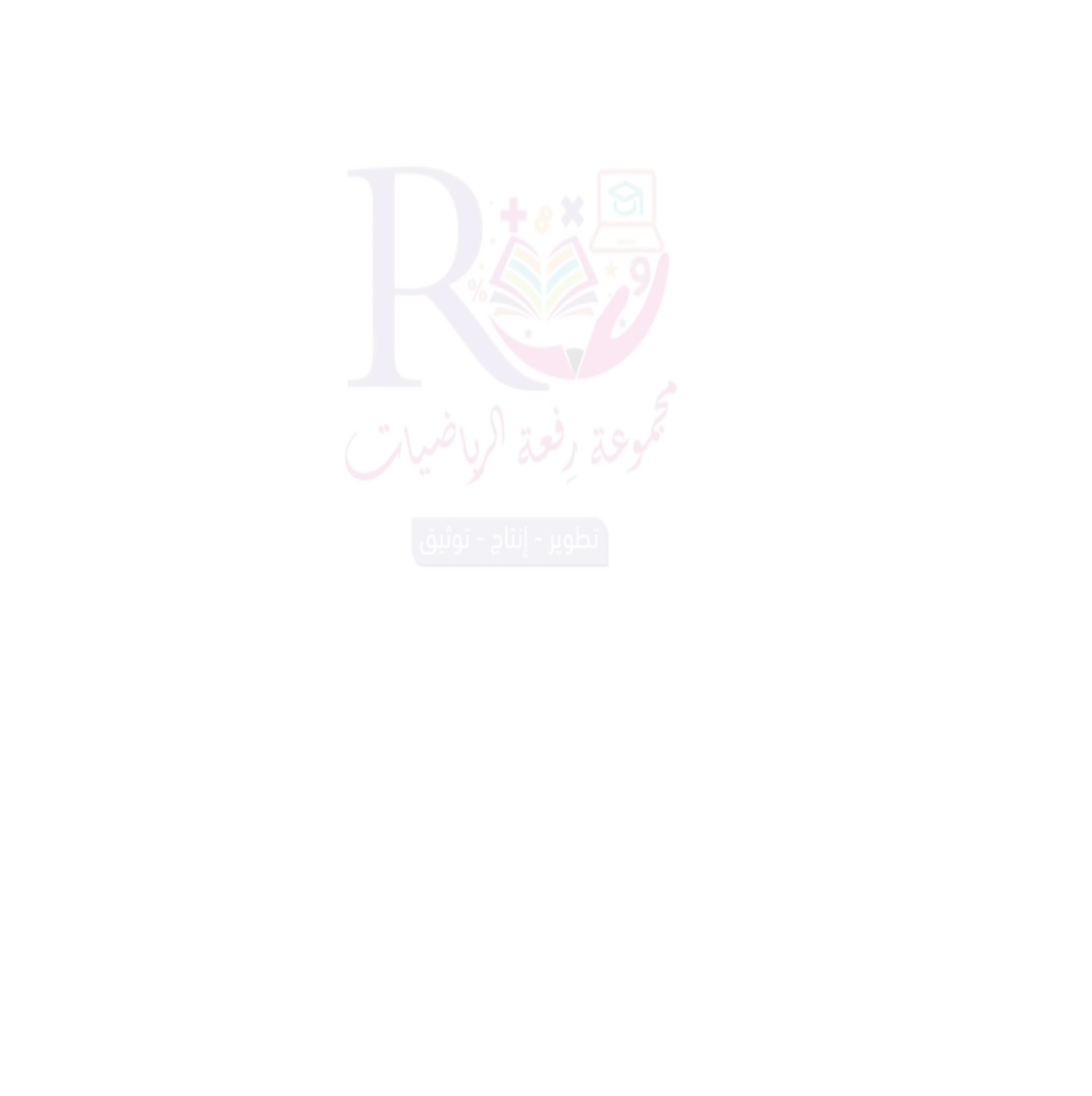 ضرب الاعداد النسبية
التدريب
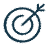 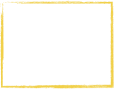 التقويم
الأهداف
🔹ضرب الاعداد النسبية
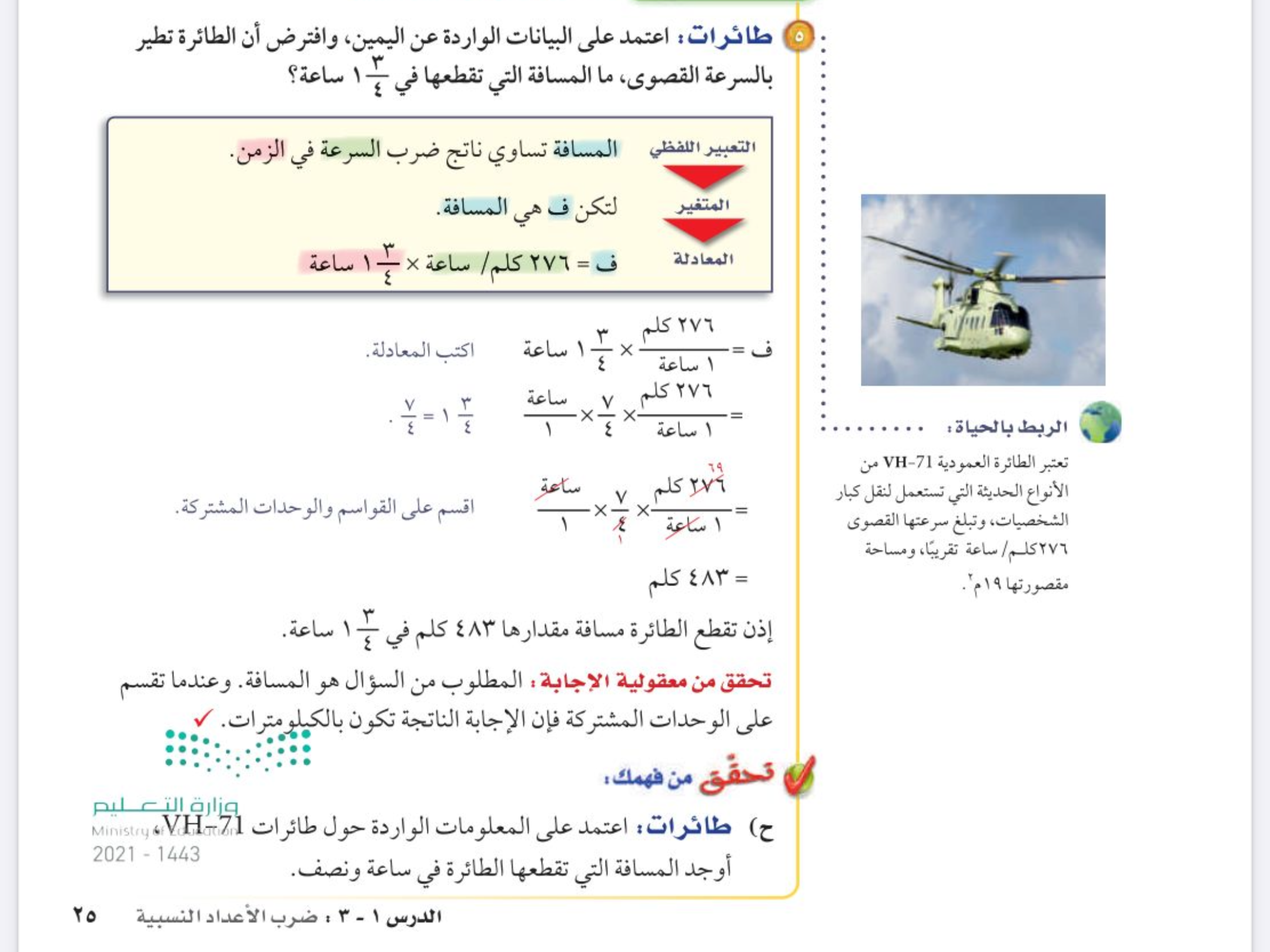 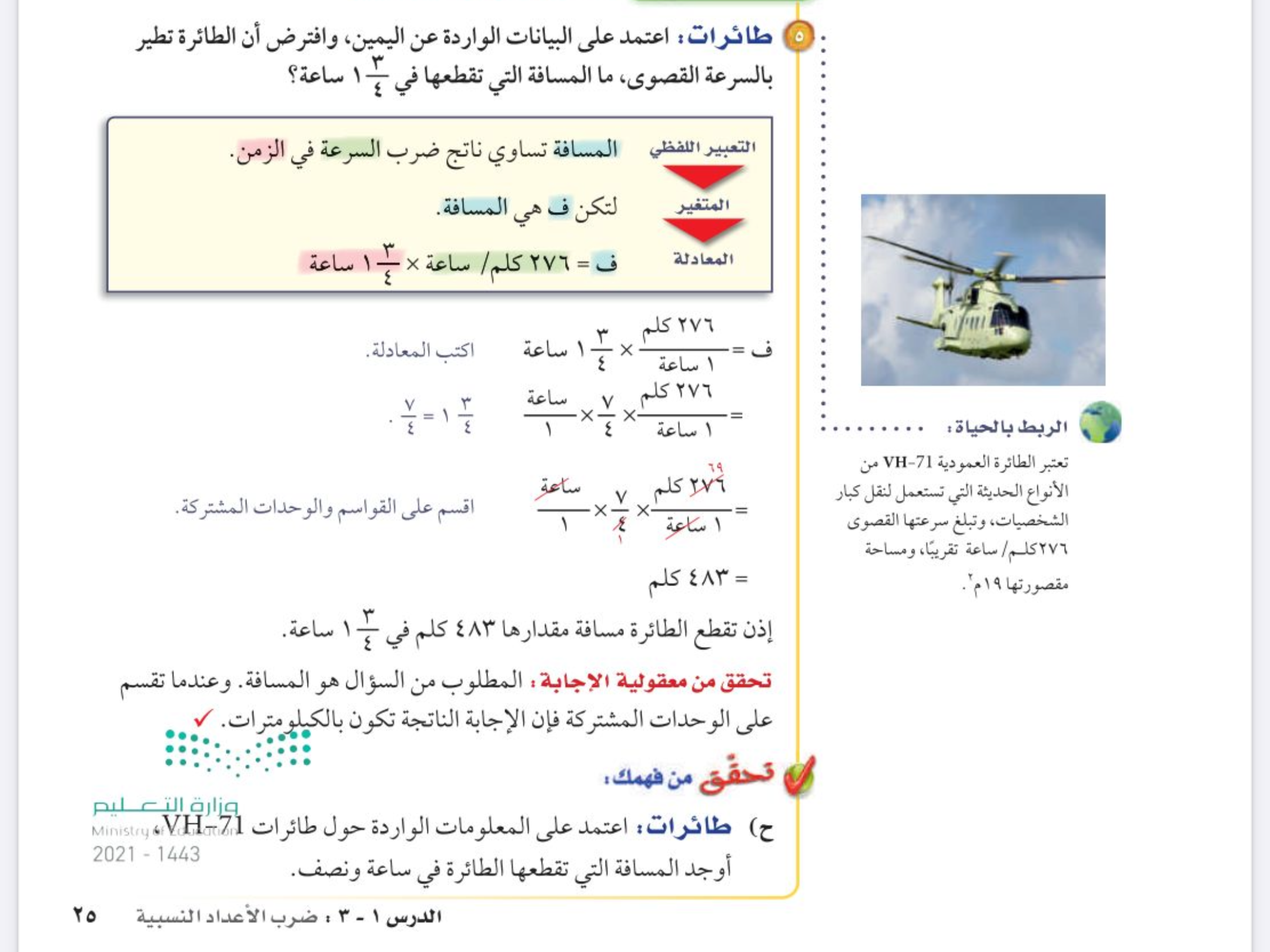 المفردات
تحليل وحدات القياس
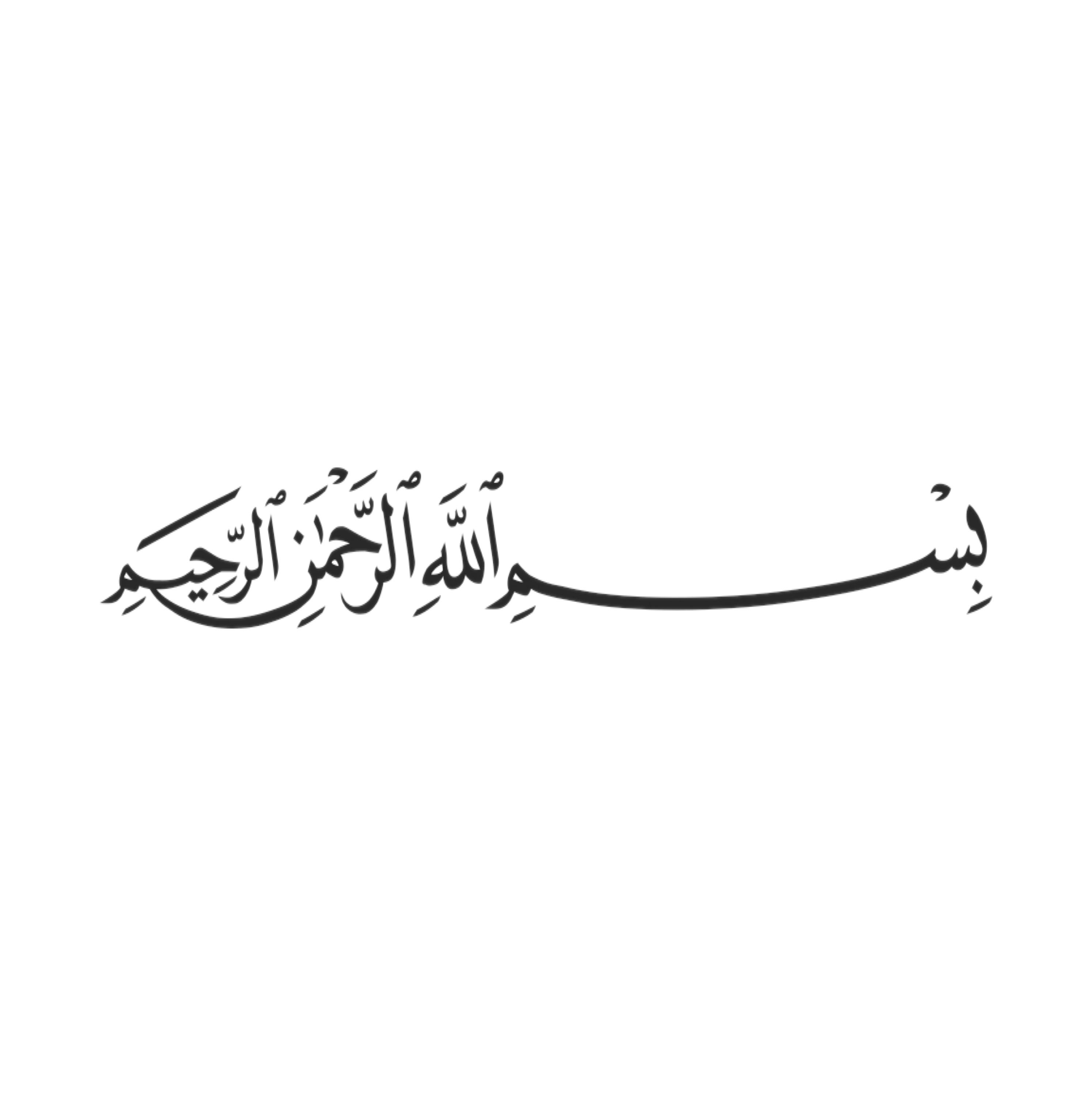 التركيز
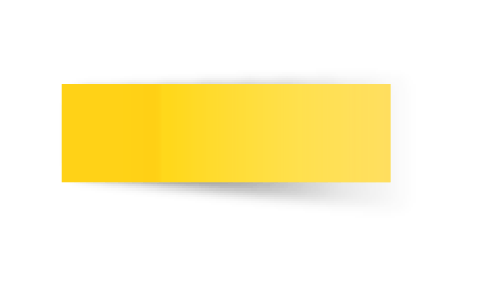 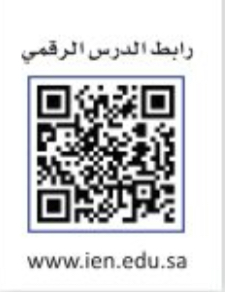 الفصل الأول 
الأعداد النسبية
التاريخ
صفحة
٢٦
التدريس
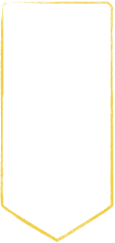 موضوع الدرس
ضرب الاعداد النسبية
التدريب
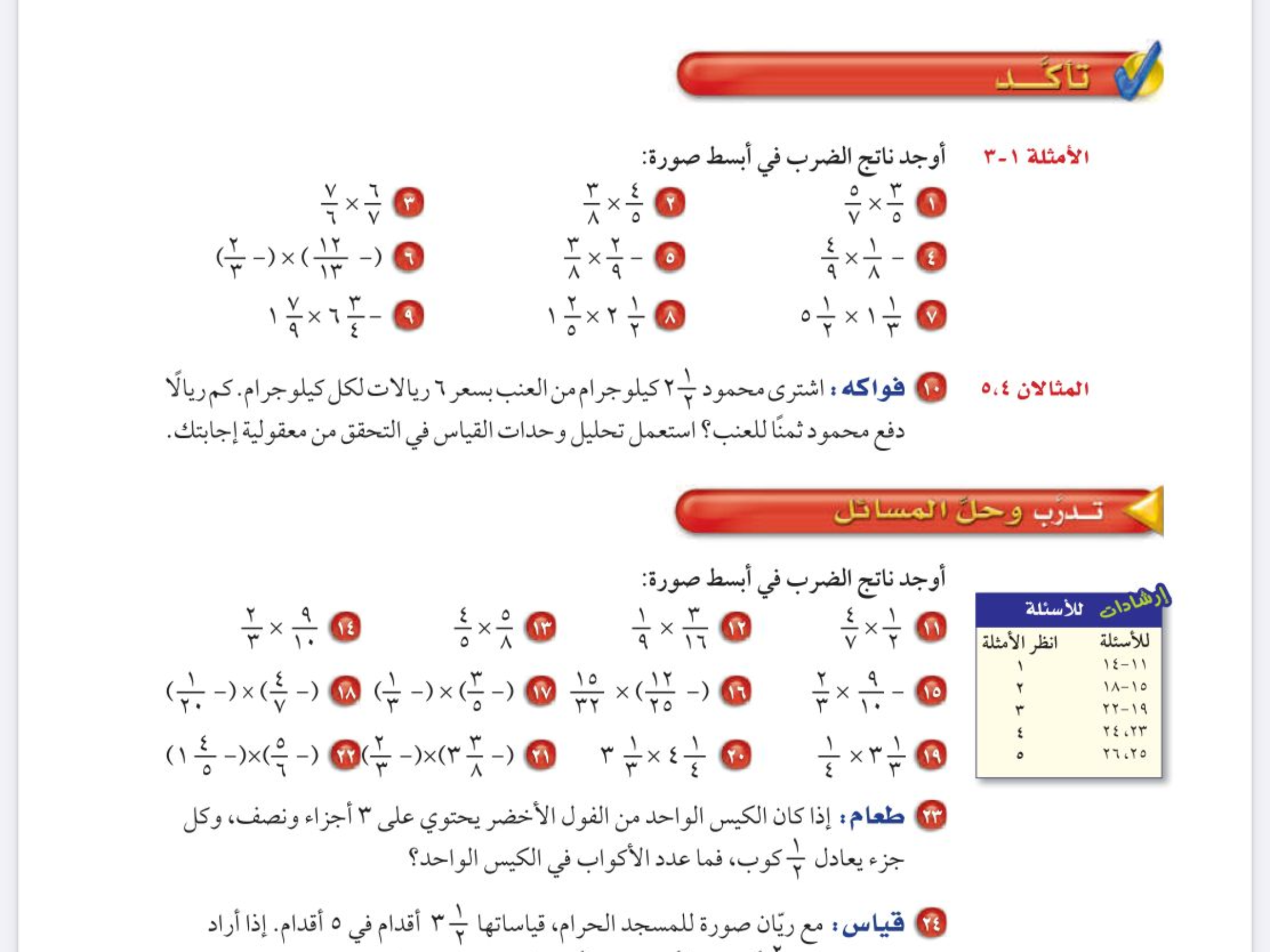 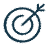 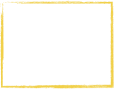 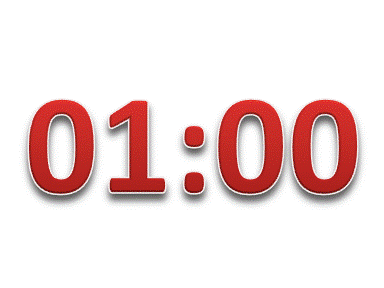 التقويم
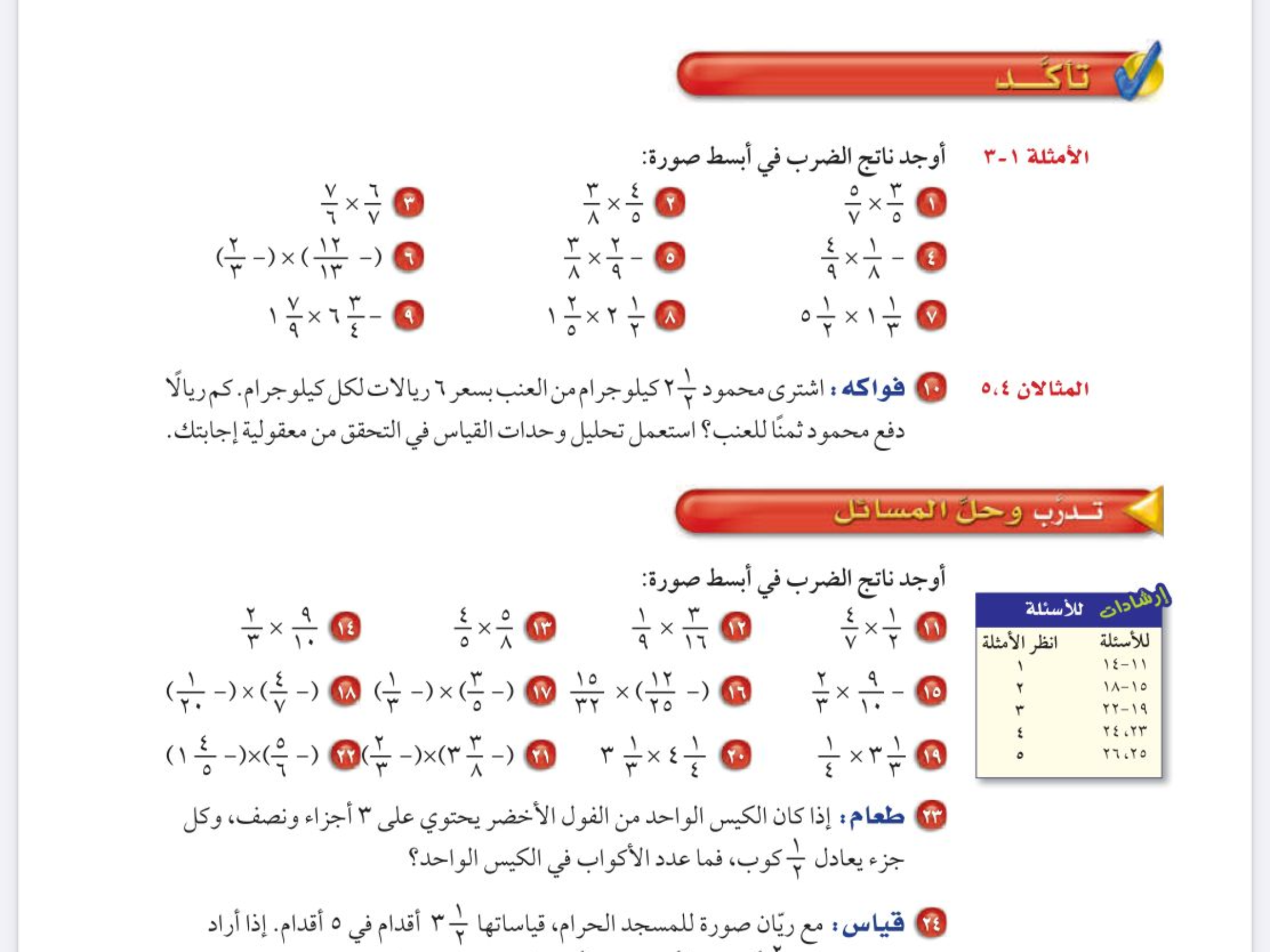 الأهداف
🔹ضرب الاعداد النسبية
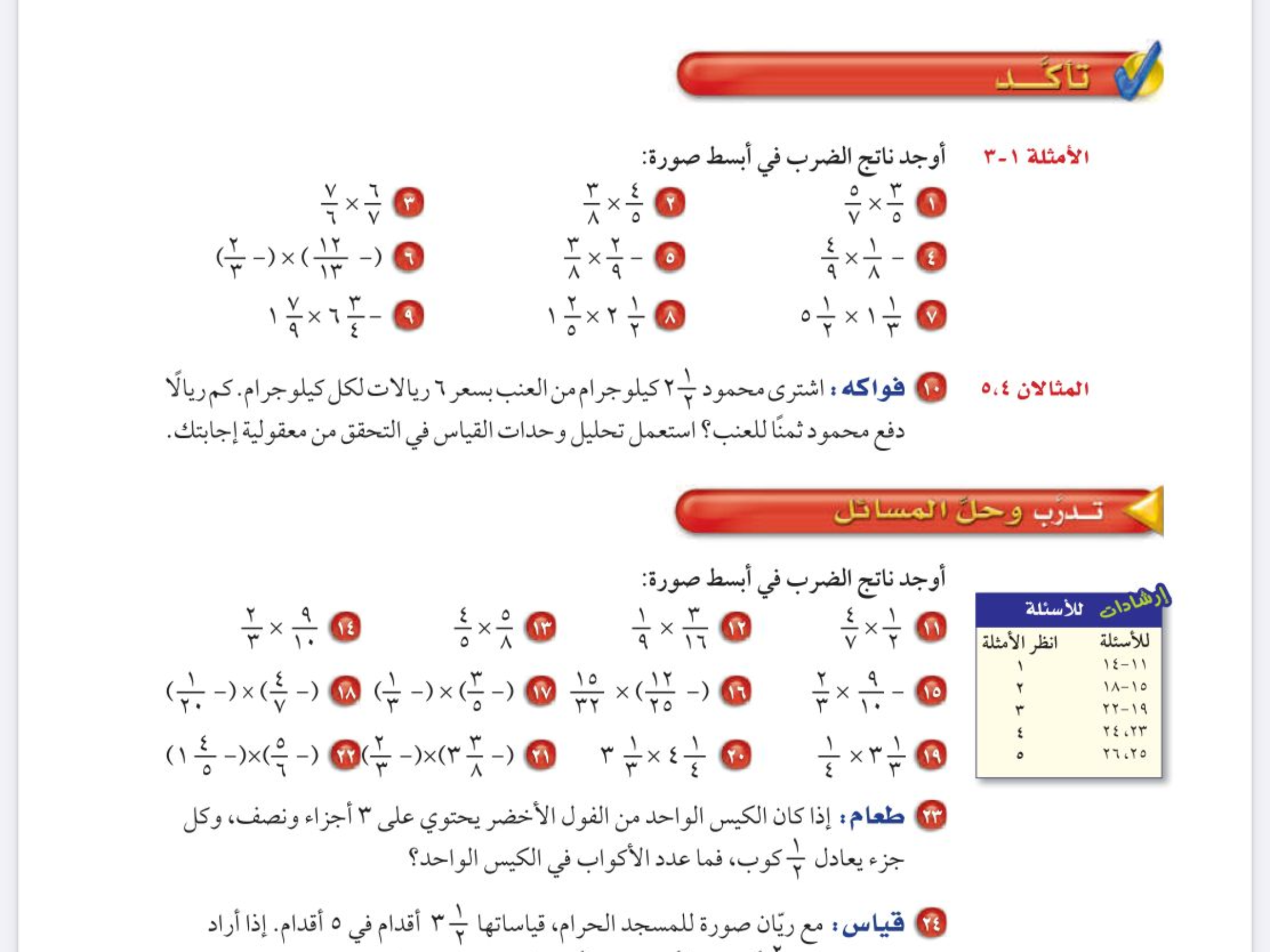 المفردات
تحليل وحدات القياس
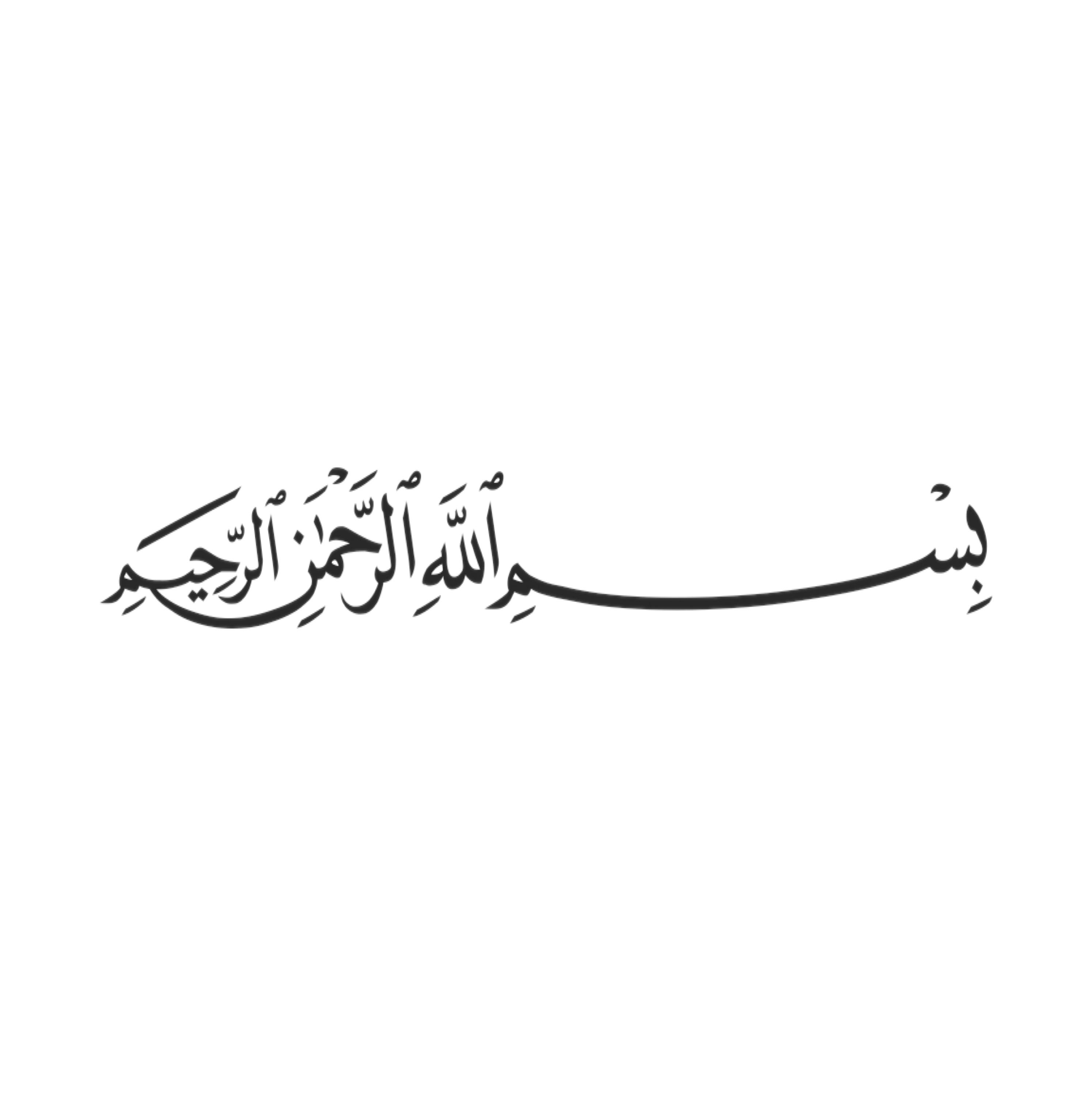 التركيز
ضرب الاعداد النسبية
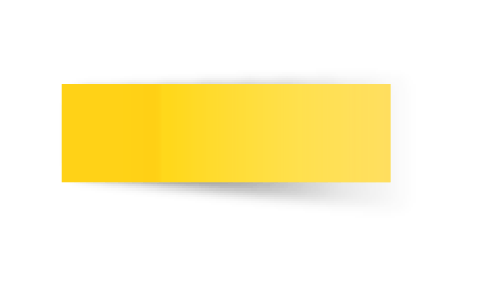 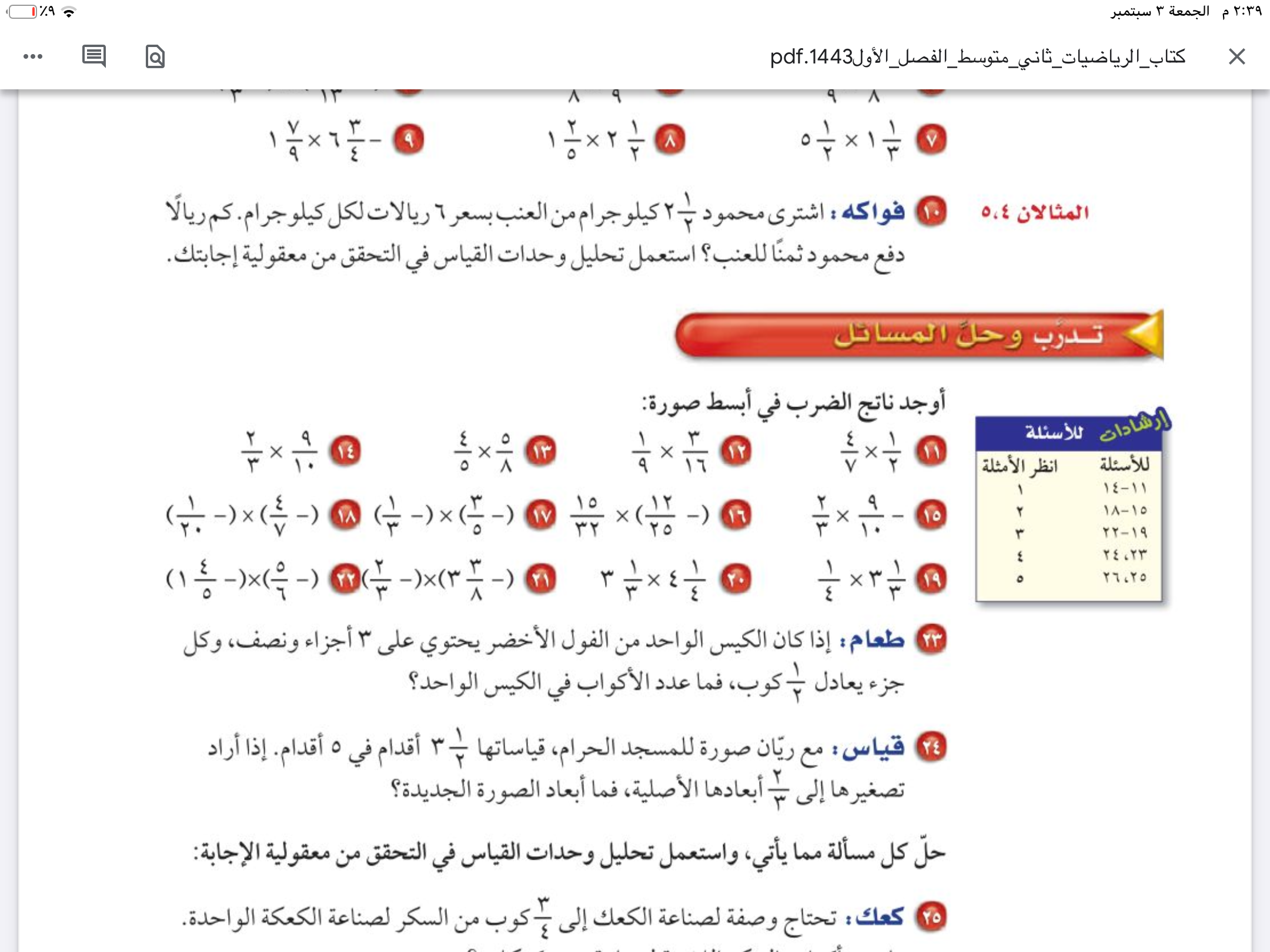 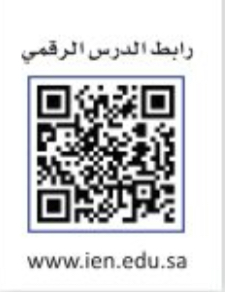 الفصل الأول 
الأعداد النسبية
التاريخ
صفحة
٢٦
التدريس
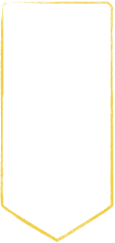 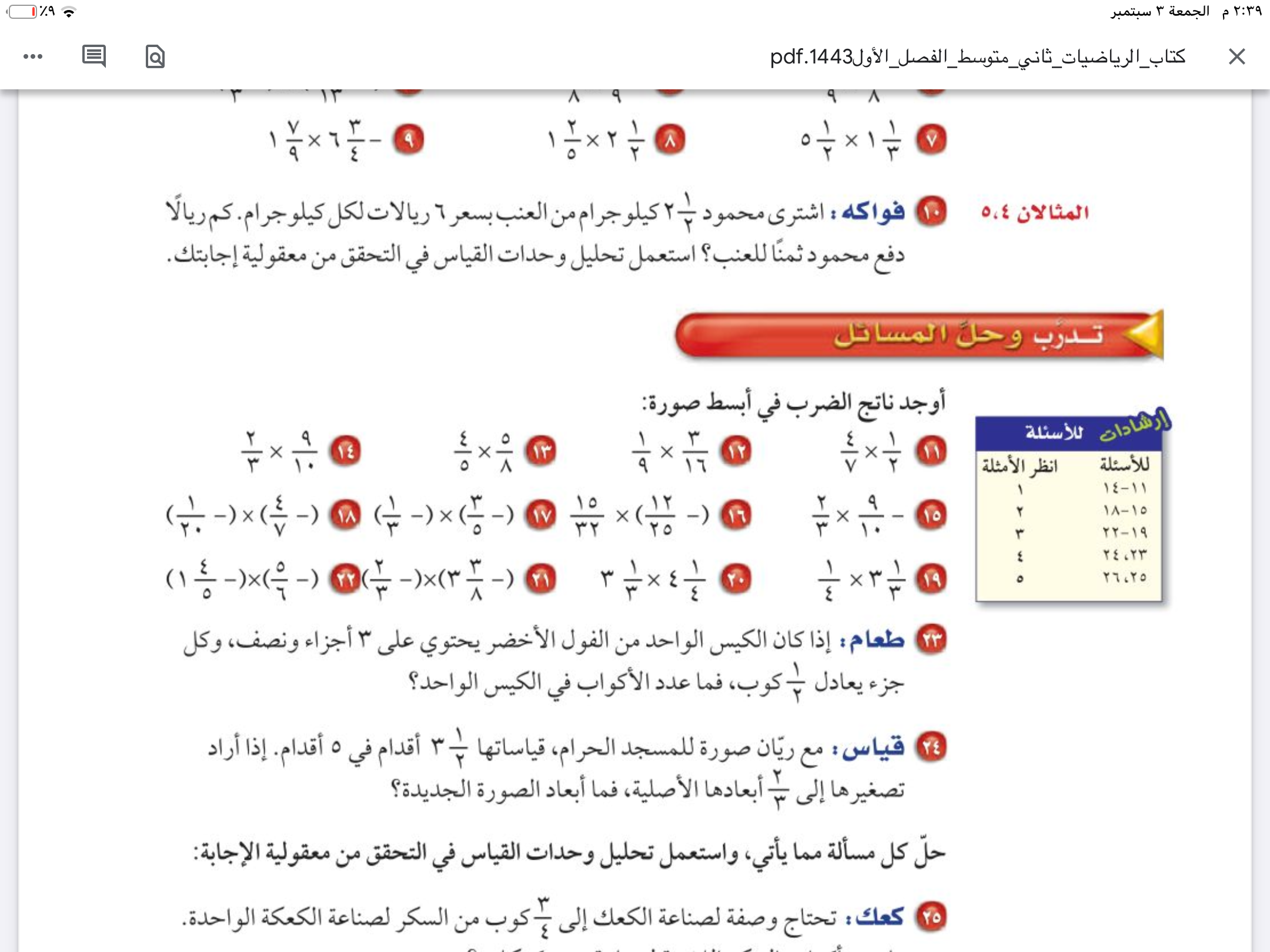 موضوع الدرس
🔹ضرب الاعداد النسبية
التدريب
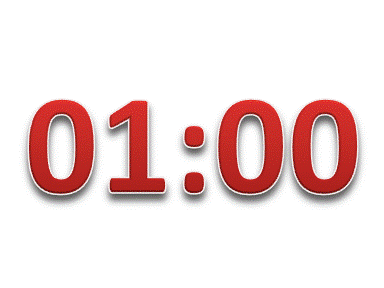 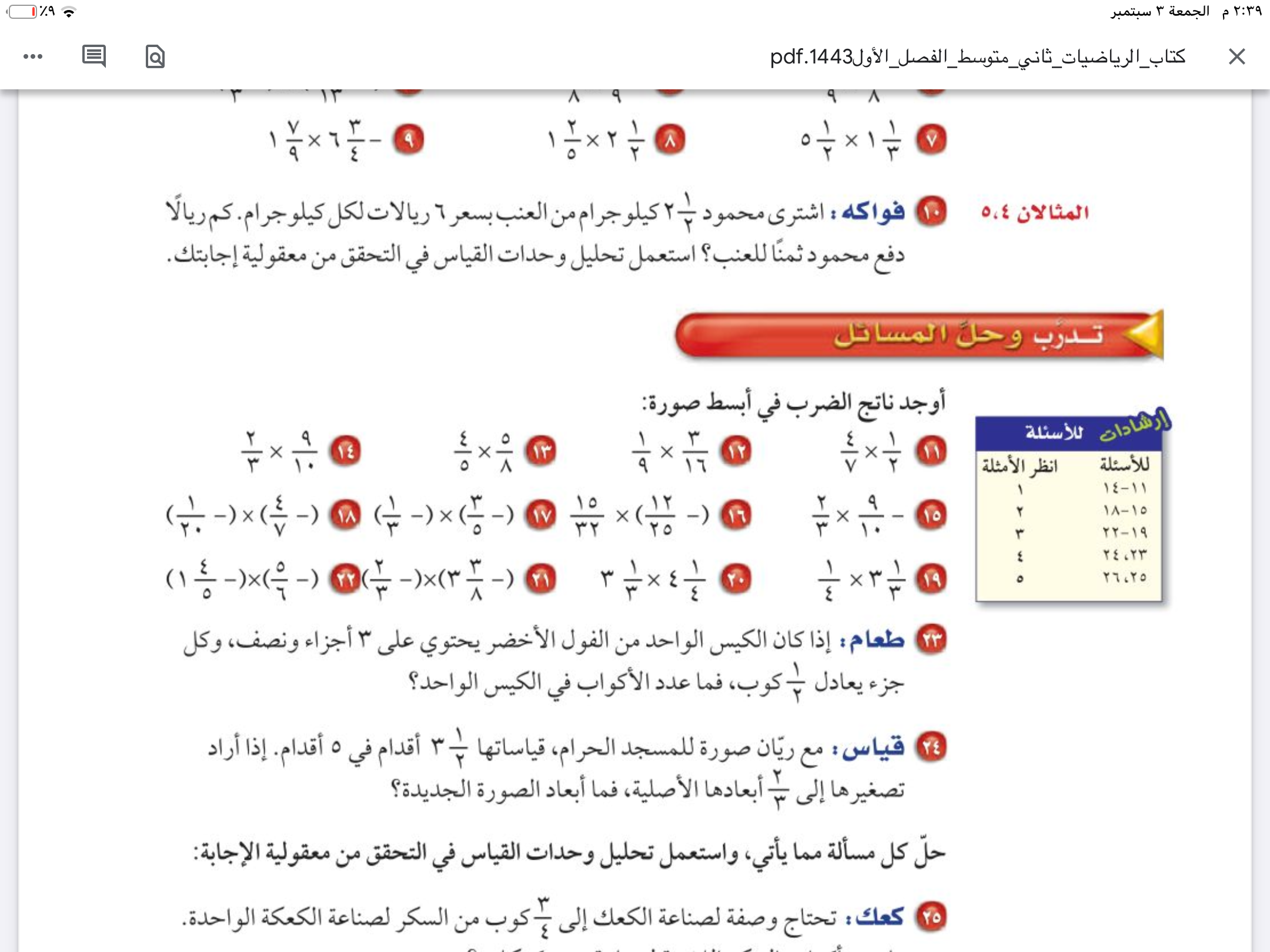 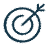 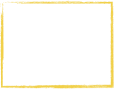 التقويم
الأهداف
تحليل وحدات القياس
المفردات
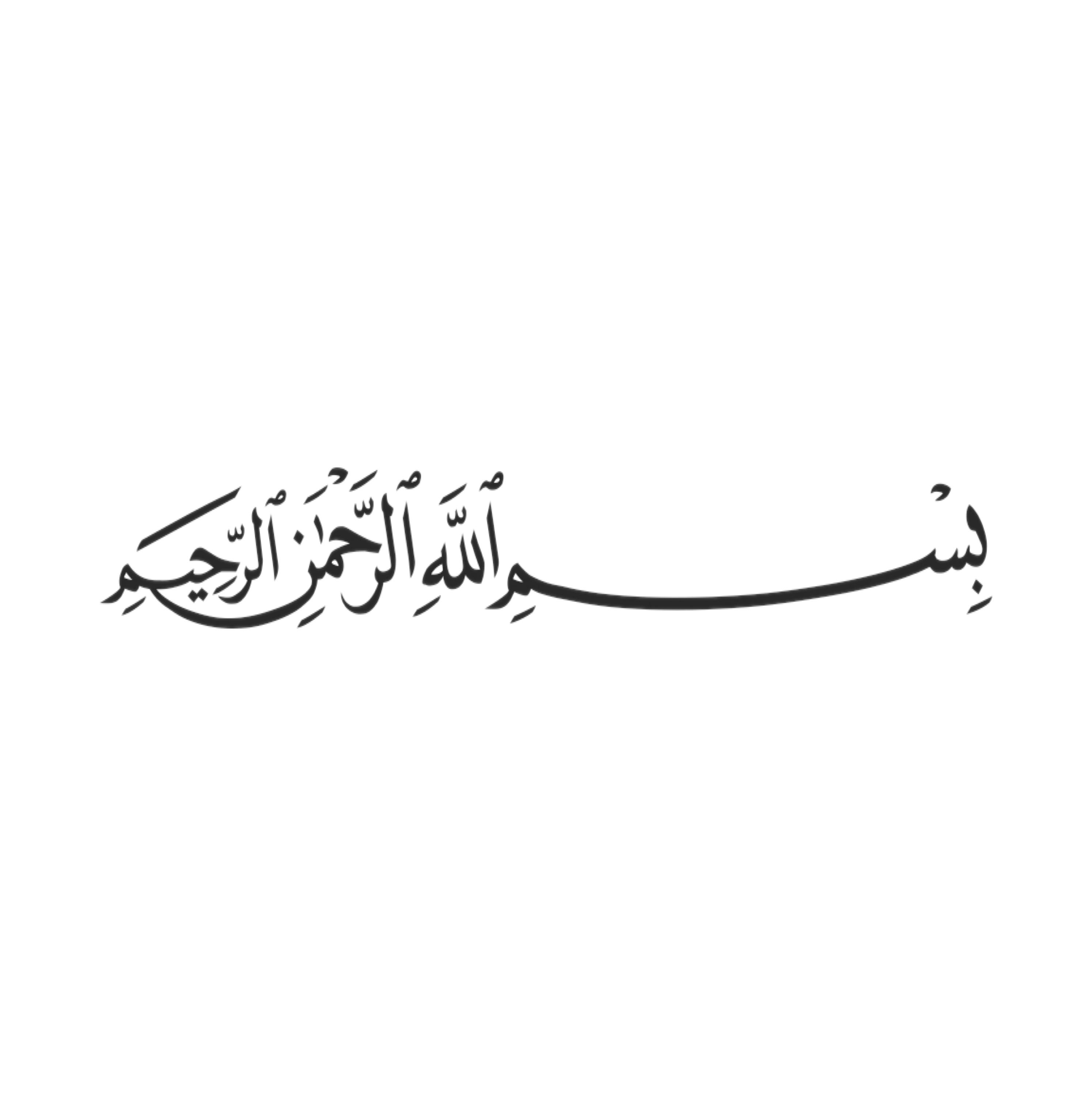 التركيز
ضرب الاعداد النسبية
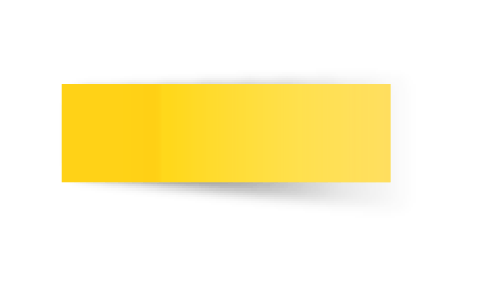 أ
ب
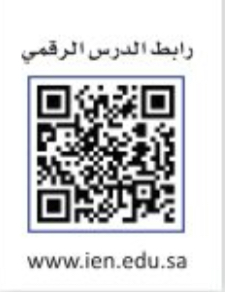 الفصل الأول 
الأعداد النسبية
التاريخ
لايساوي صفر
التدريس
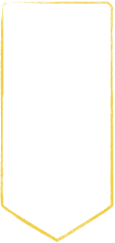 موضوع الدرس
🔹ضرب الاعداد النسبية
التدريب
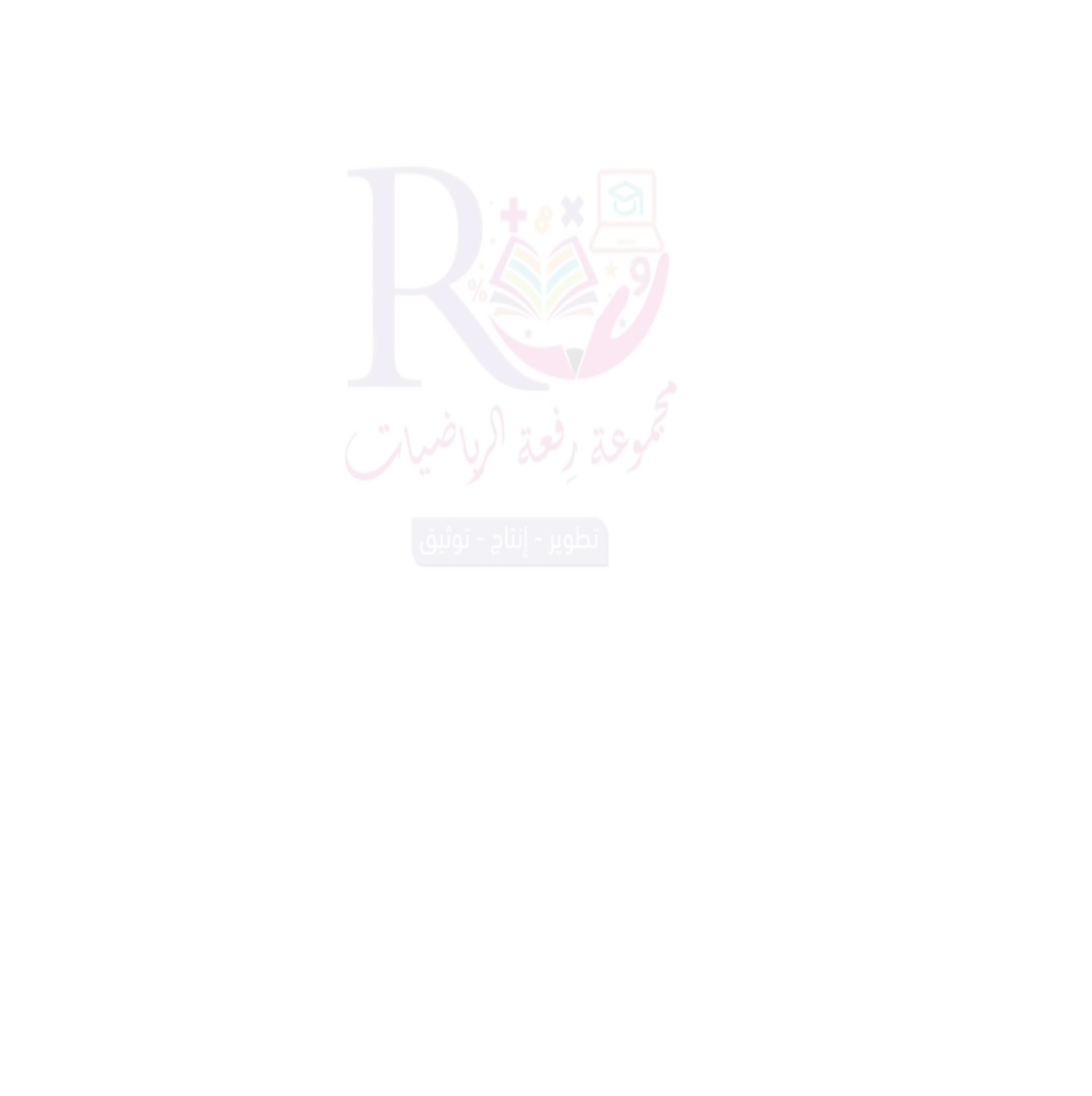 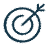 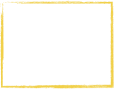 التقويم
الأهداف
تحليل وحدات القياس
الاستفسارات
المفردات
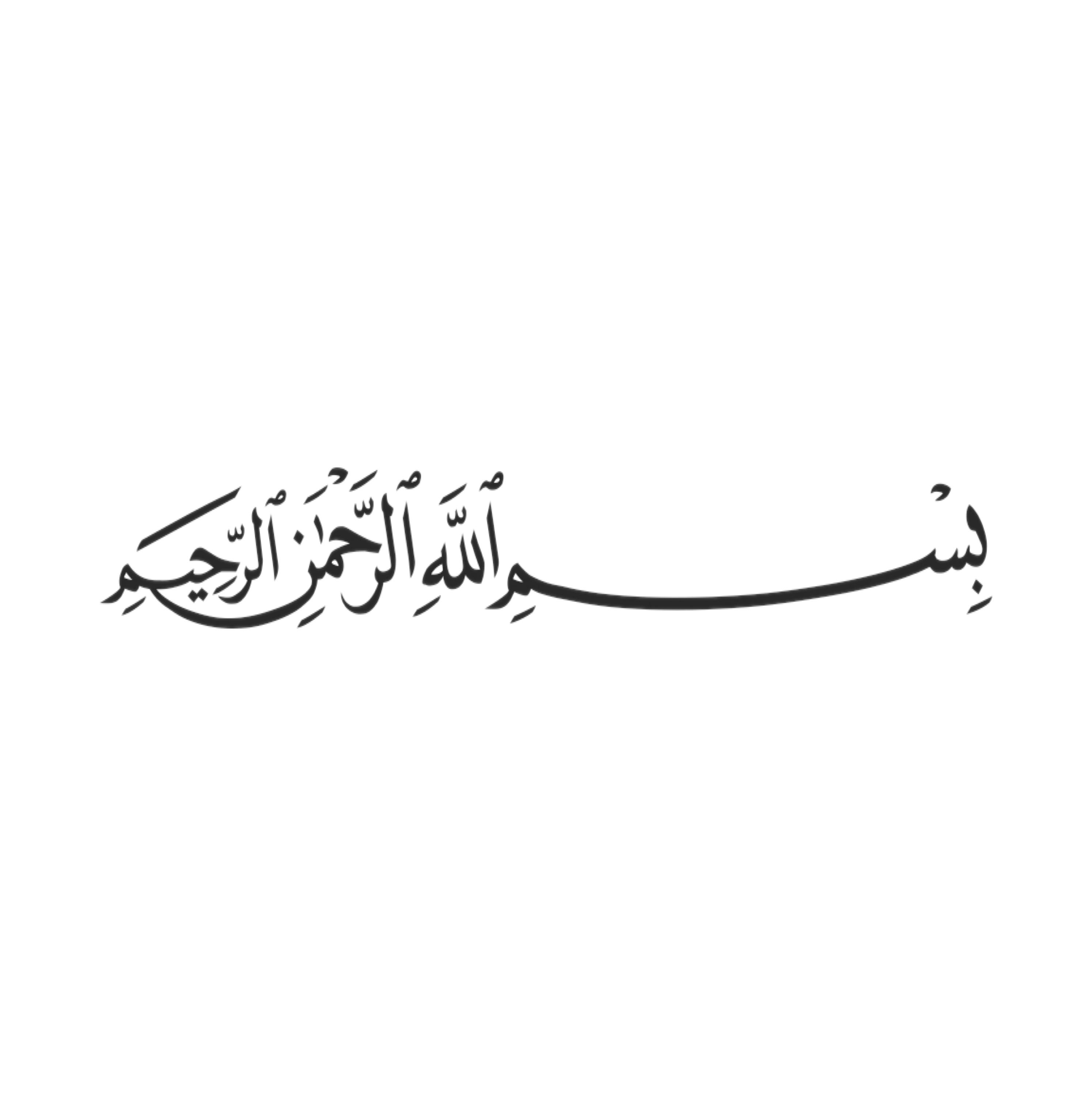 التركيز
ضرب الاعداد النسبية
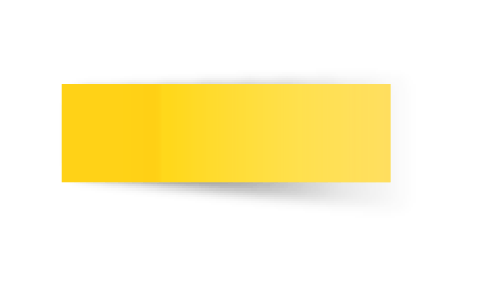 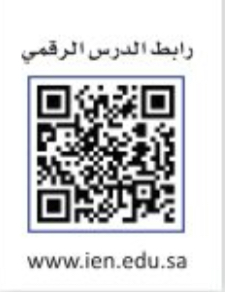 الفصل الأول 
الأعداد النسبية
التاريخ
التدريس
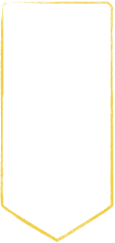 موضوع الدرس
🔹ضرب الاعداد النسبية
التدريب
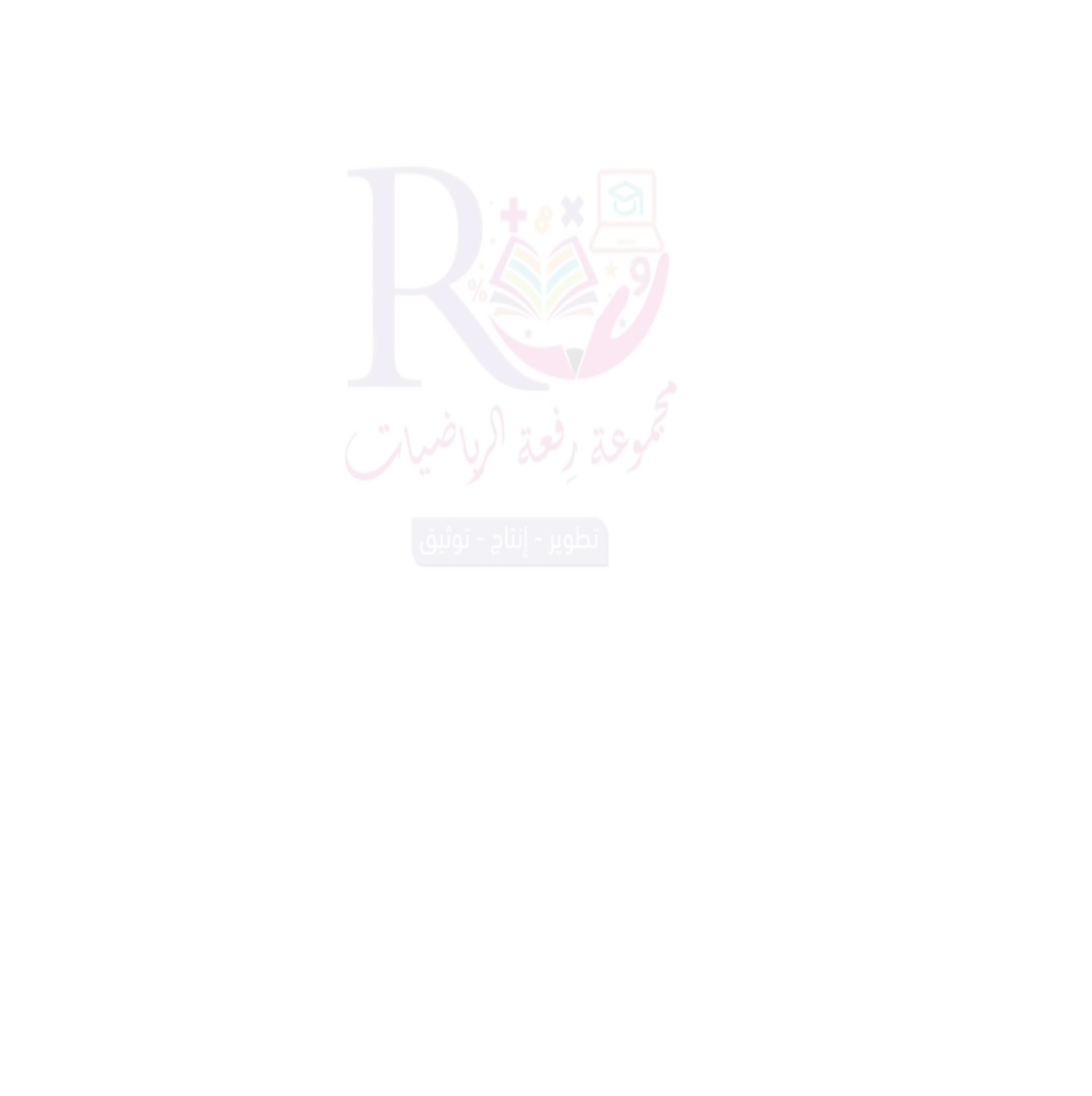 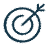 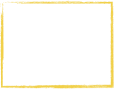 تعلمنا اليوم
التقويم
الأهداف
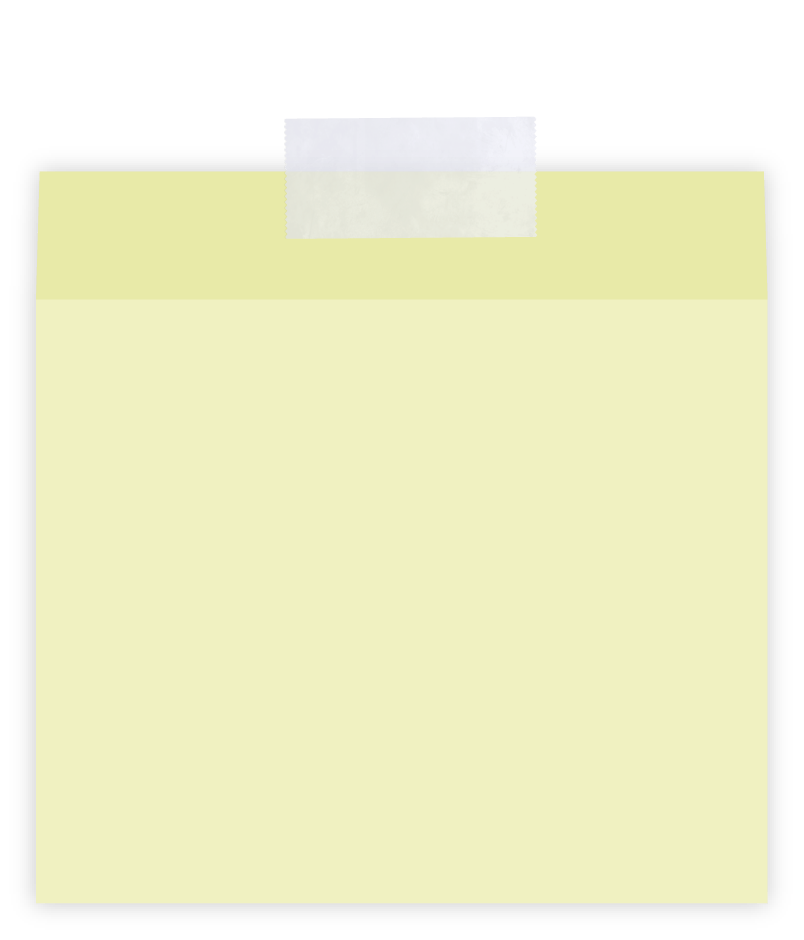 تحليل وحدات القياس
المفردات
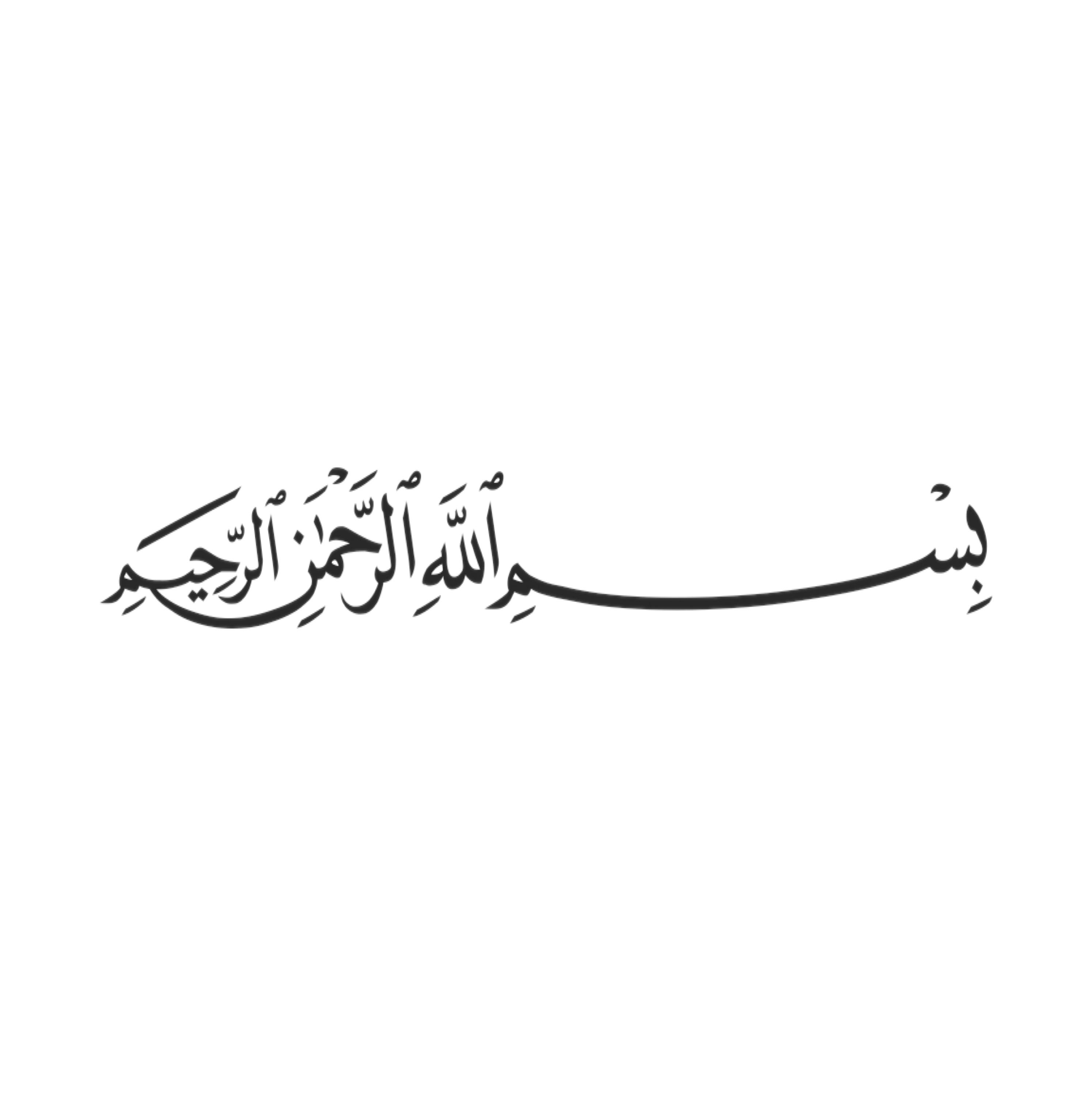 التركيز
ضرب الاعداد النسبية
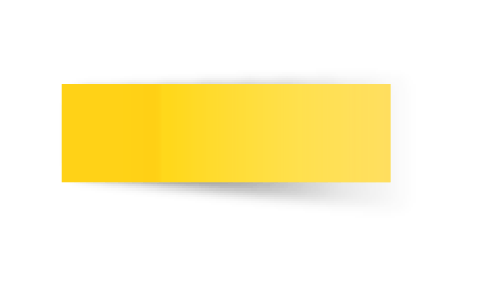 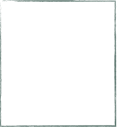 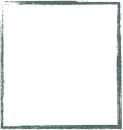 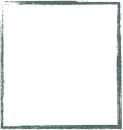 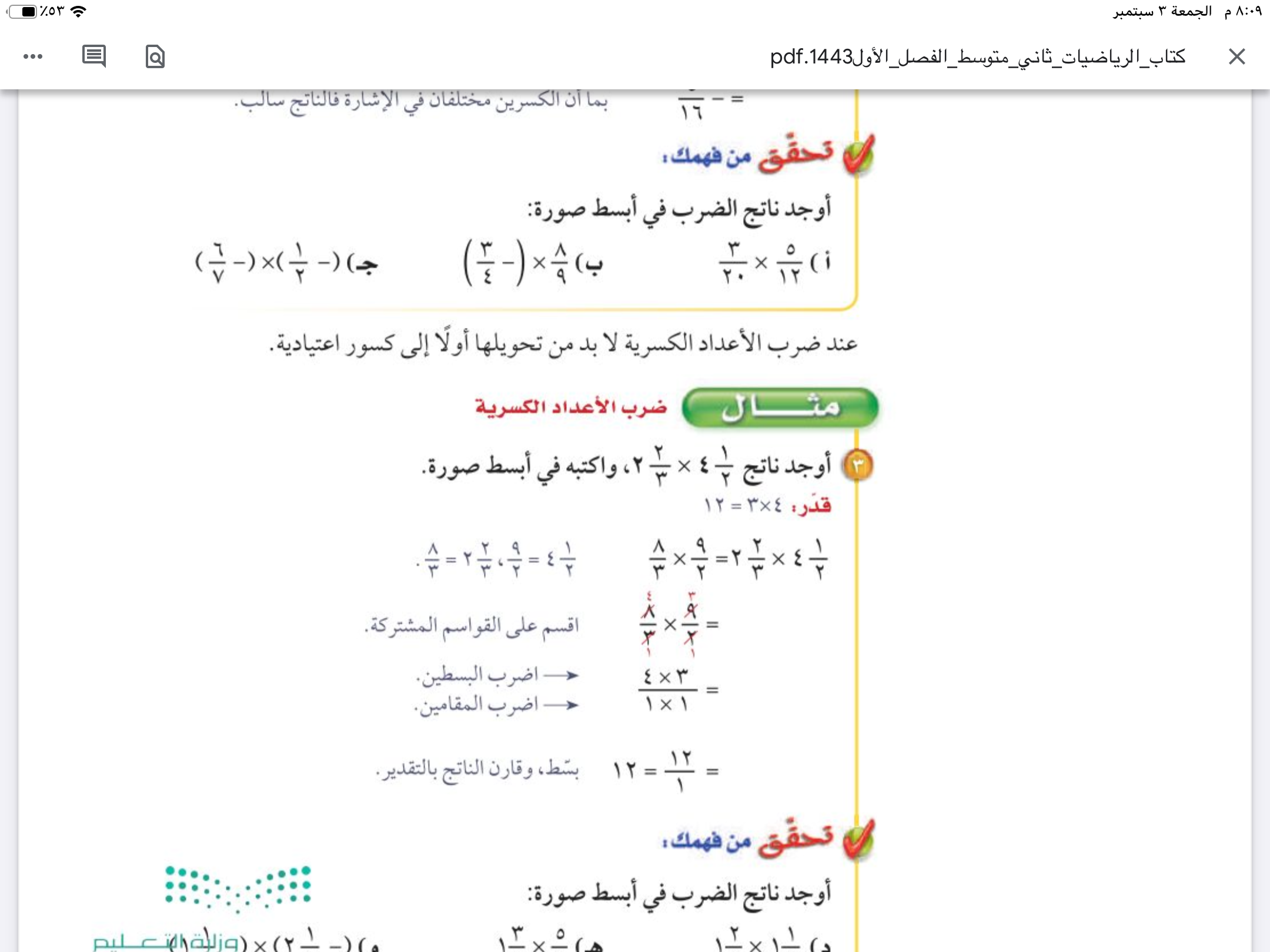 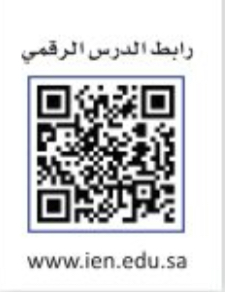 تعلمنا سابقا 
كيف نحول العدد الكسري
 الى كسر اعتيادي
وقاعدة الاشارة للاعداد الصحيحة 
في حالة الضرب 
اذا اختلفت الاشارة الناتج سالب 
واذا تشابهة الاشارة الناتج موجب
الفصل الأول 
الأعداد النسبية
التاريخ
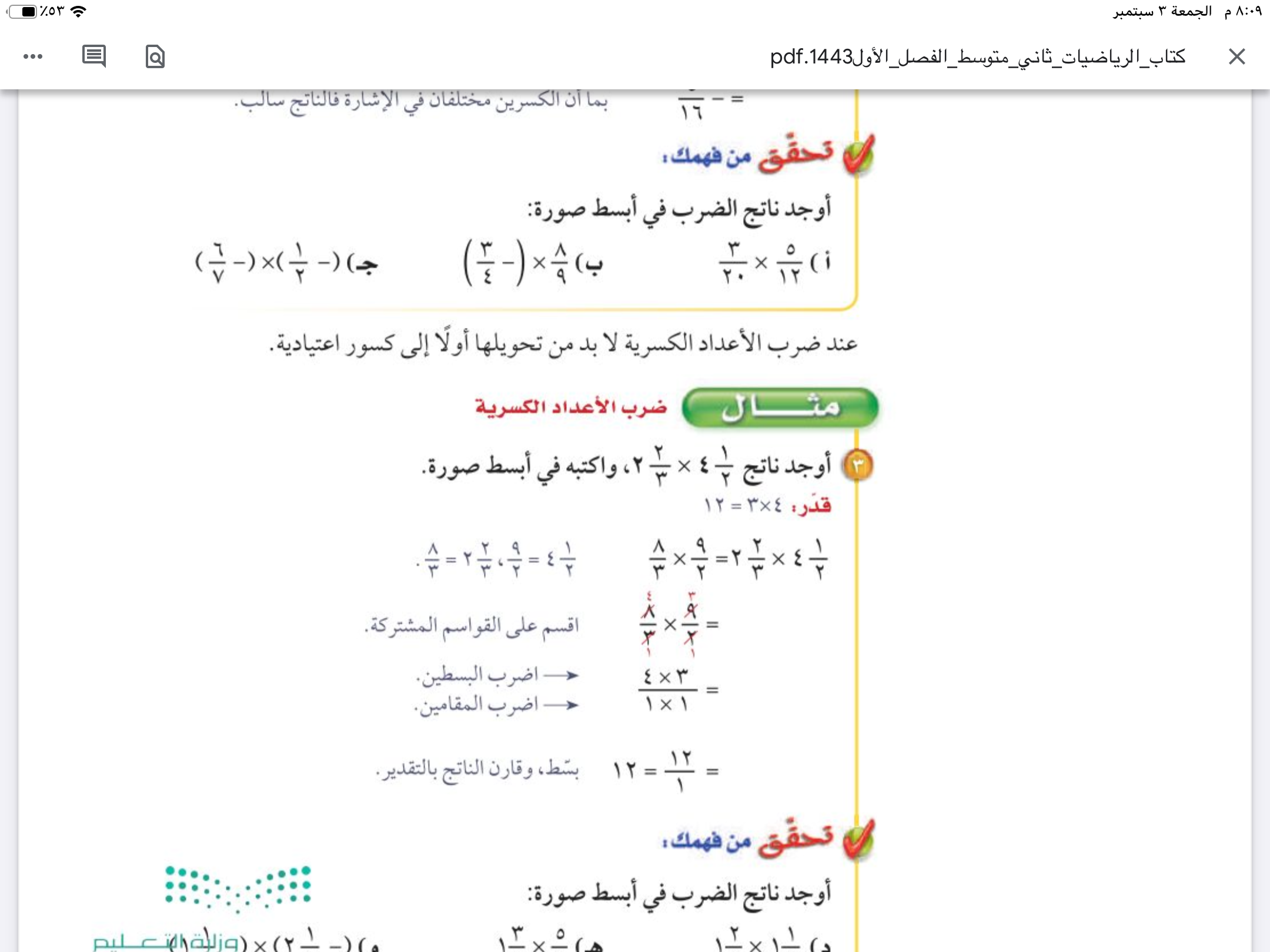 🔹ضرب
 الاعداد النسبية
التدريس
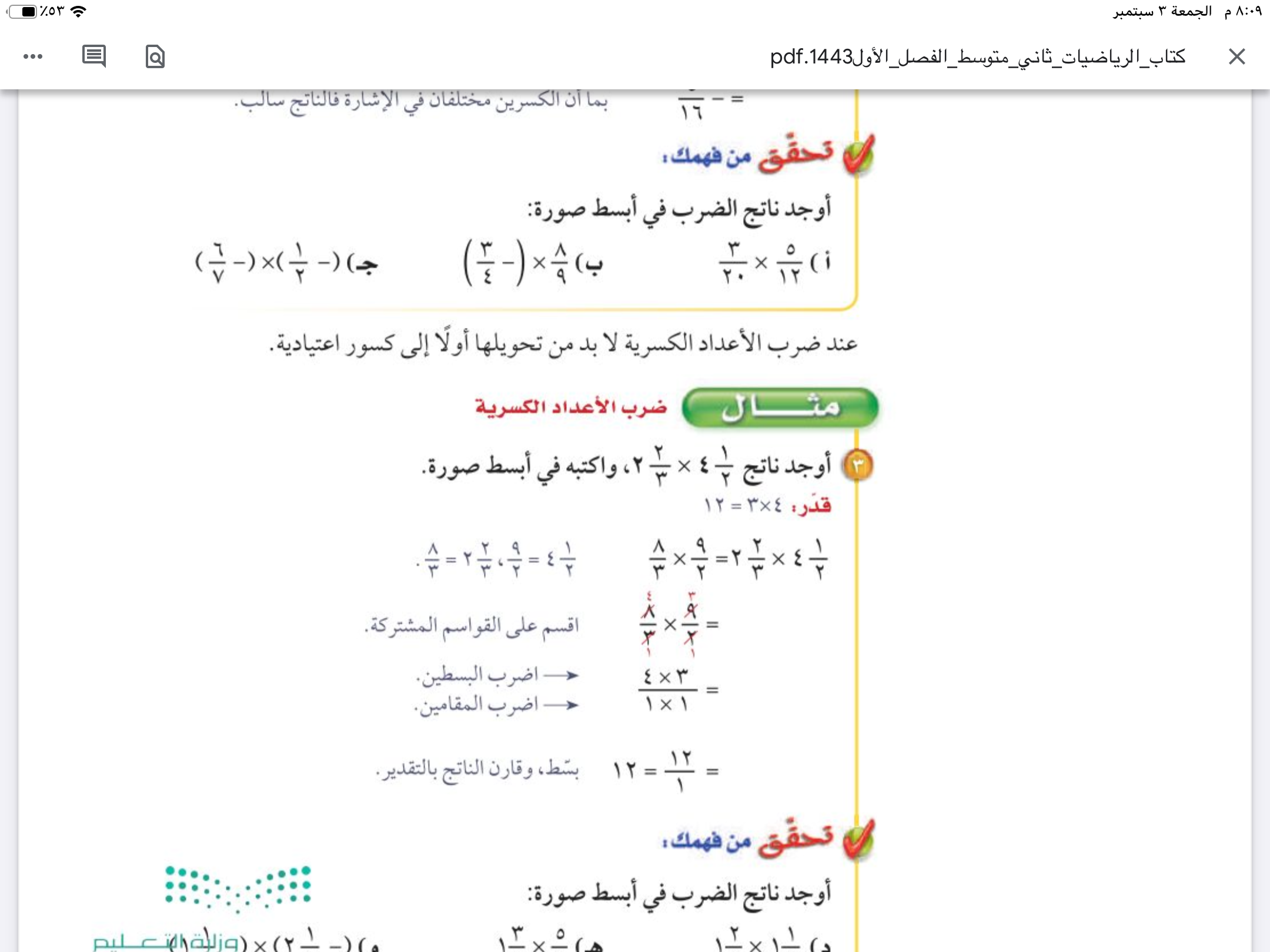 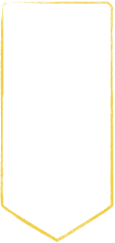 موضوع الدرس
🔹ضرب الاعداد النسبية
التدريب
وتحليل وحدات القياس
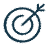 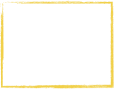 التقويم
الأهداف
جدول التعلم
تحليل وحدات القياس
المفردات
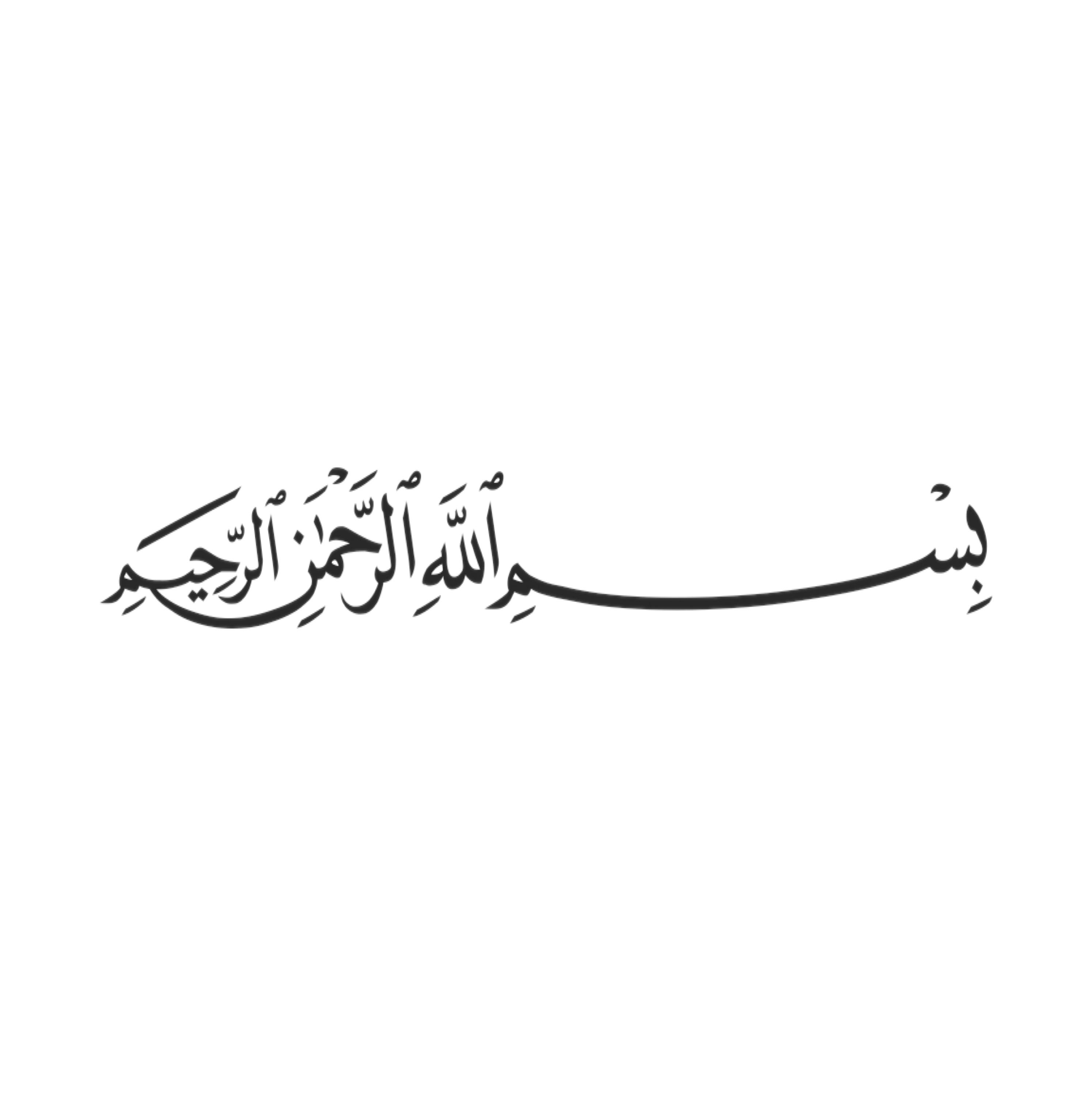 التركيز
ضرب الاعداد النسبية
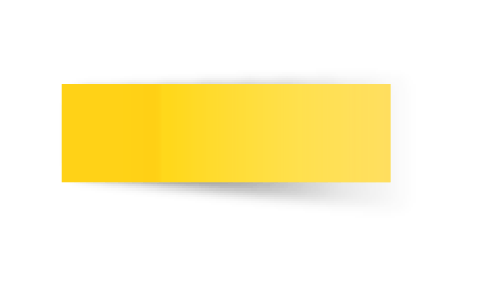 أ
ب
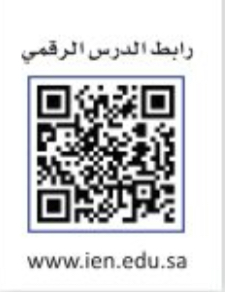 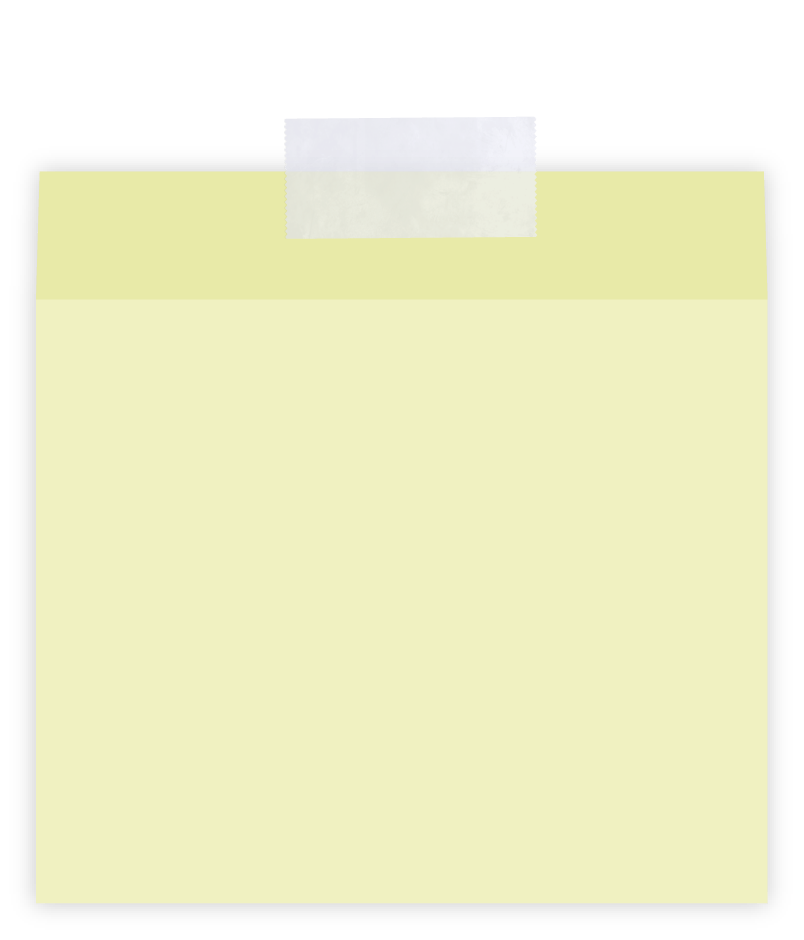 الفصل الأول 
الأعداد النسبية
التاريخ
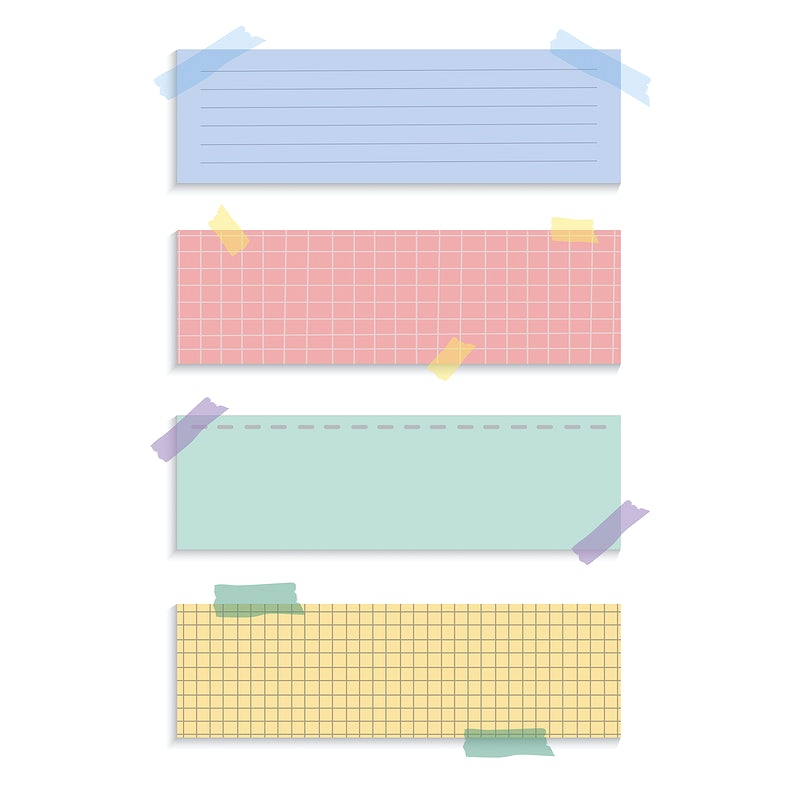 صفحة
لايساوي صفر
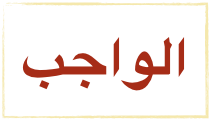 التدريس
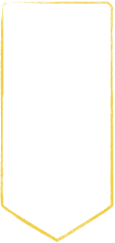 موضوع الدرس
🔹ضرب الاعداد النسبية
التدريب
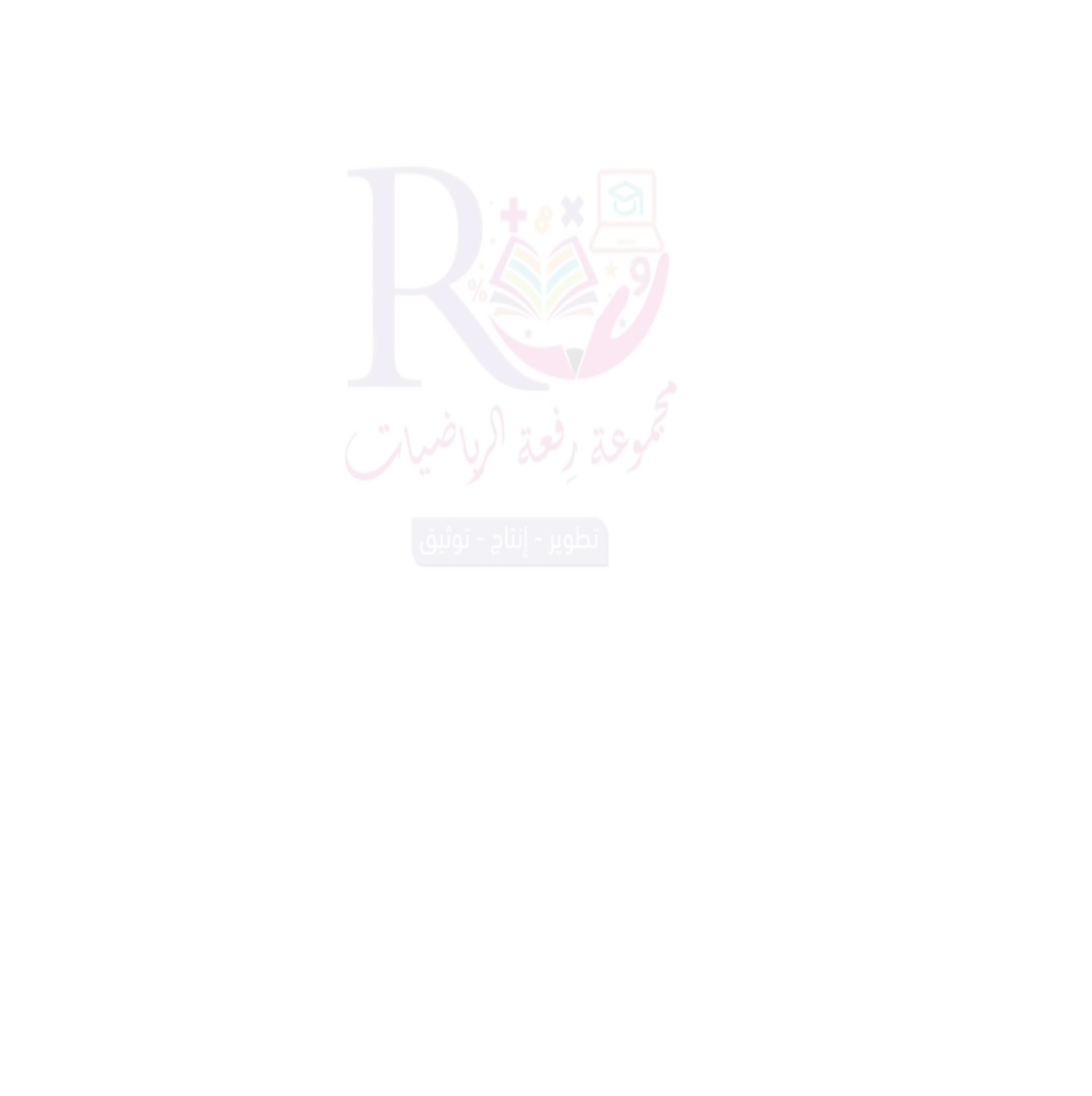 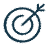 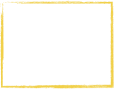 التقويم
الأهداف
تحليل وحدات القياس
سُبْحَانَكَ اللَّهُمَّ وَبِحَمْدِكَ، 
أَشْهَدُ أَنْ لَا إِلَهَ إِلَّا أَنْتَ 
أَسْتَغْفِرُكَ وَأَتُوبُ إِلَيْكَ
المفردات
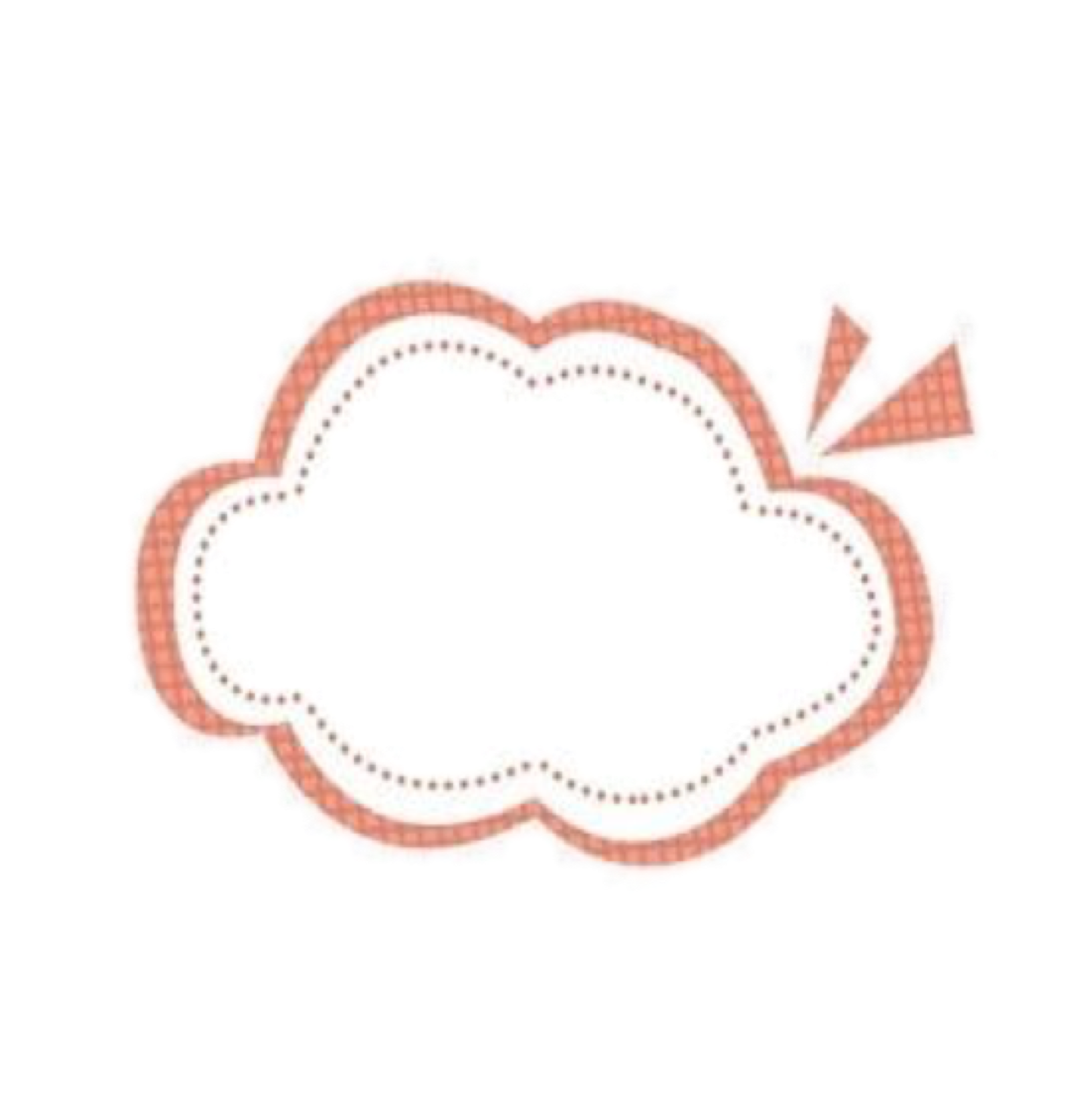 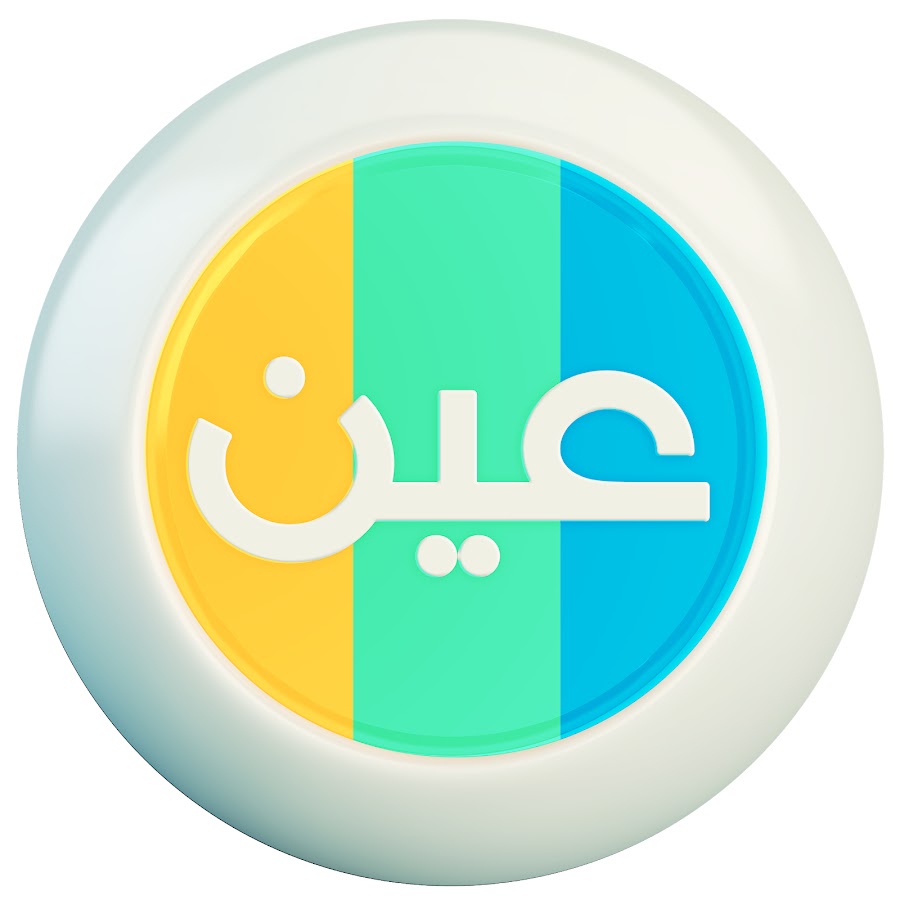 عزيزتي الطالبة  
يمكنك زيارة قناة عين التعليمية